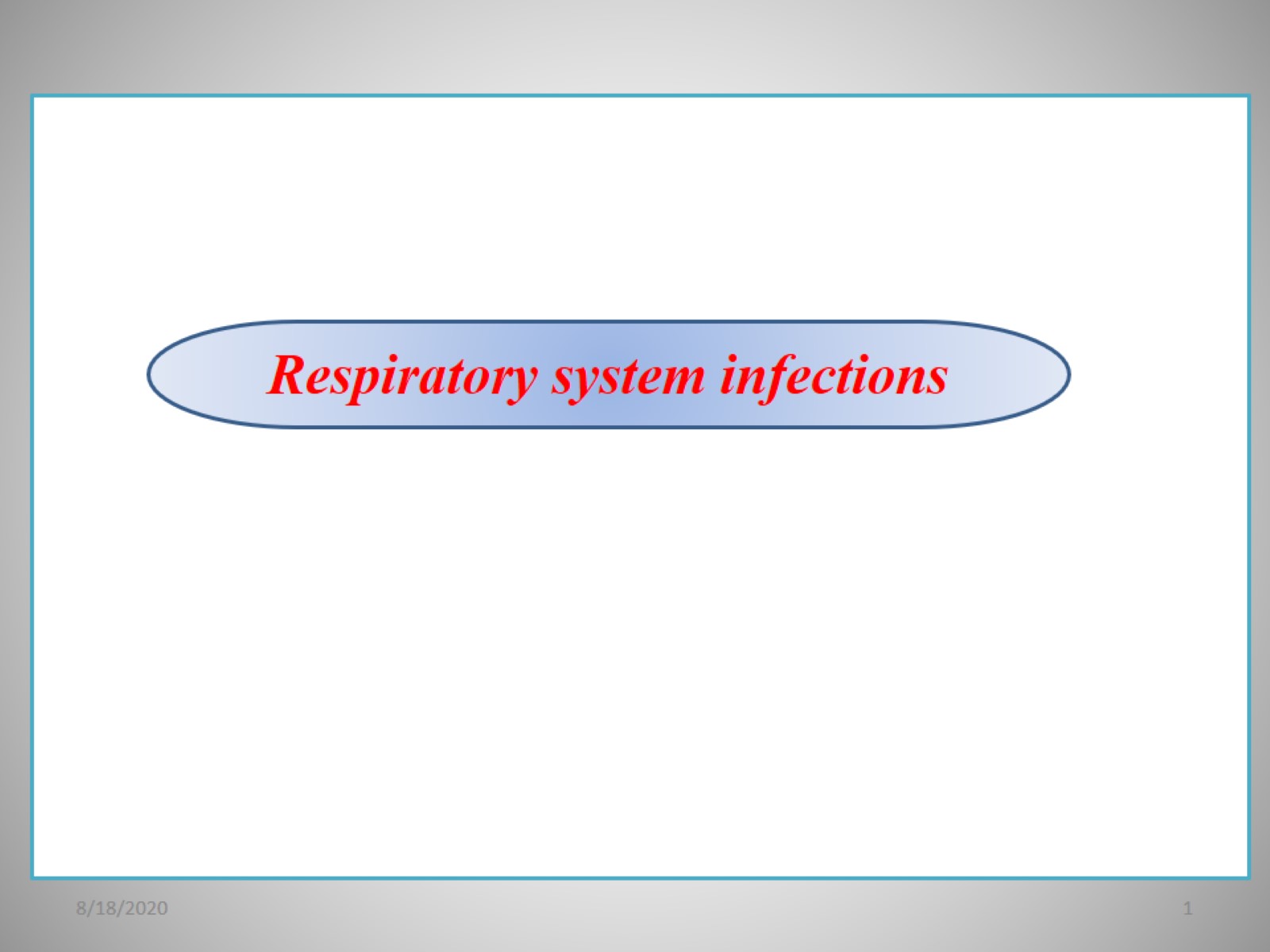 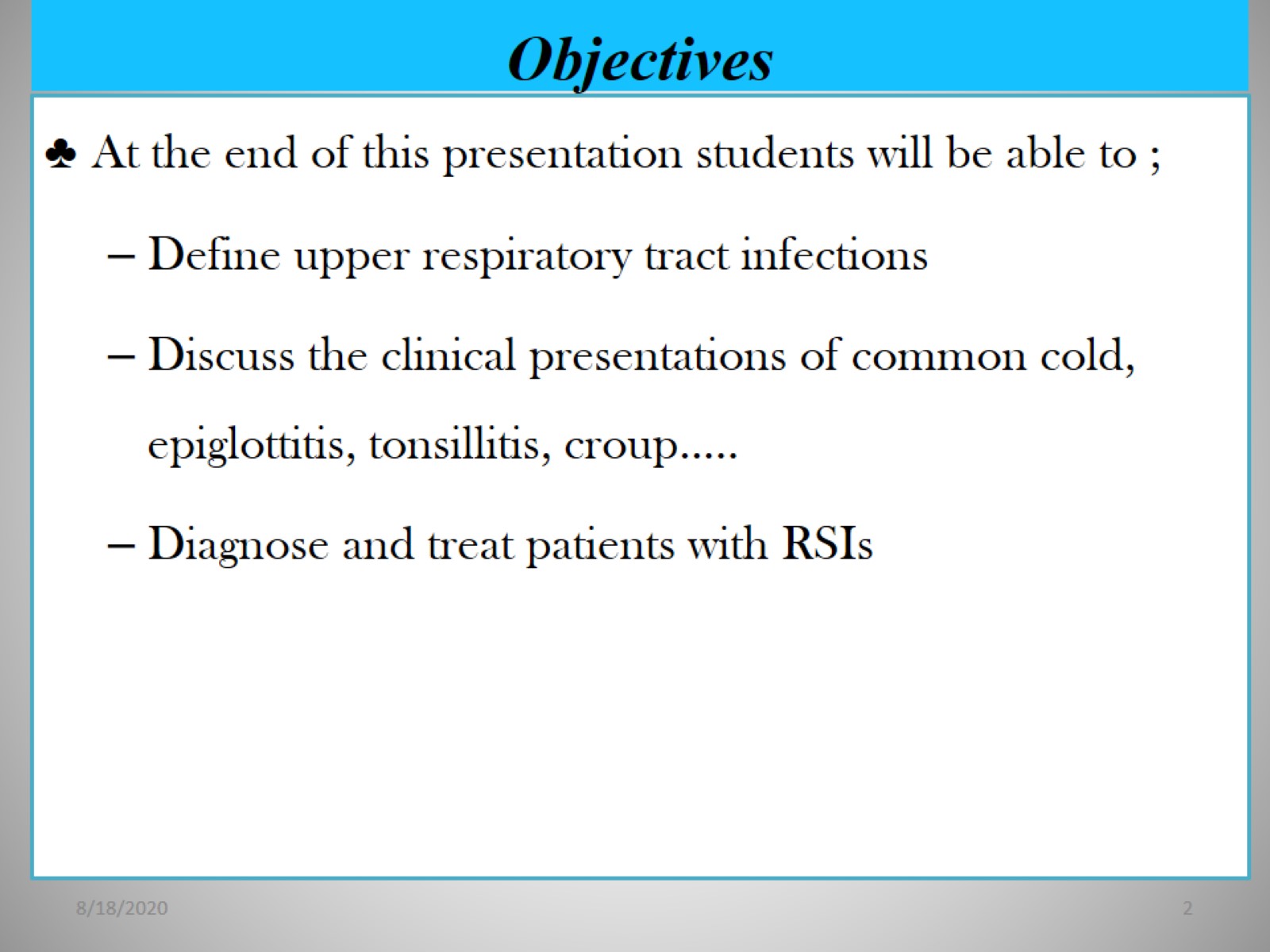 Objectives
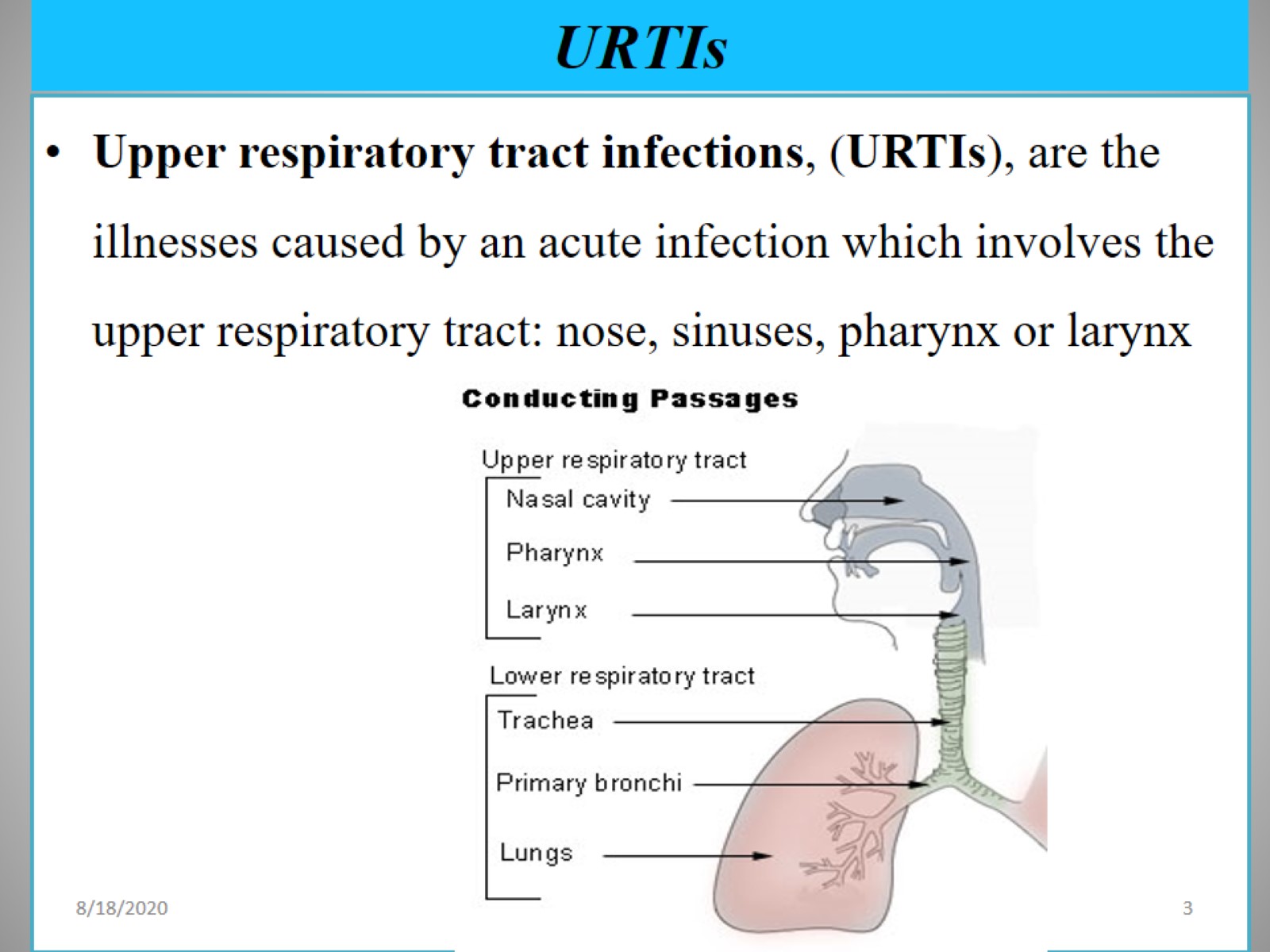 URTIs
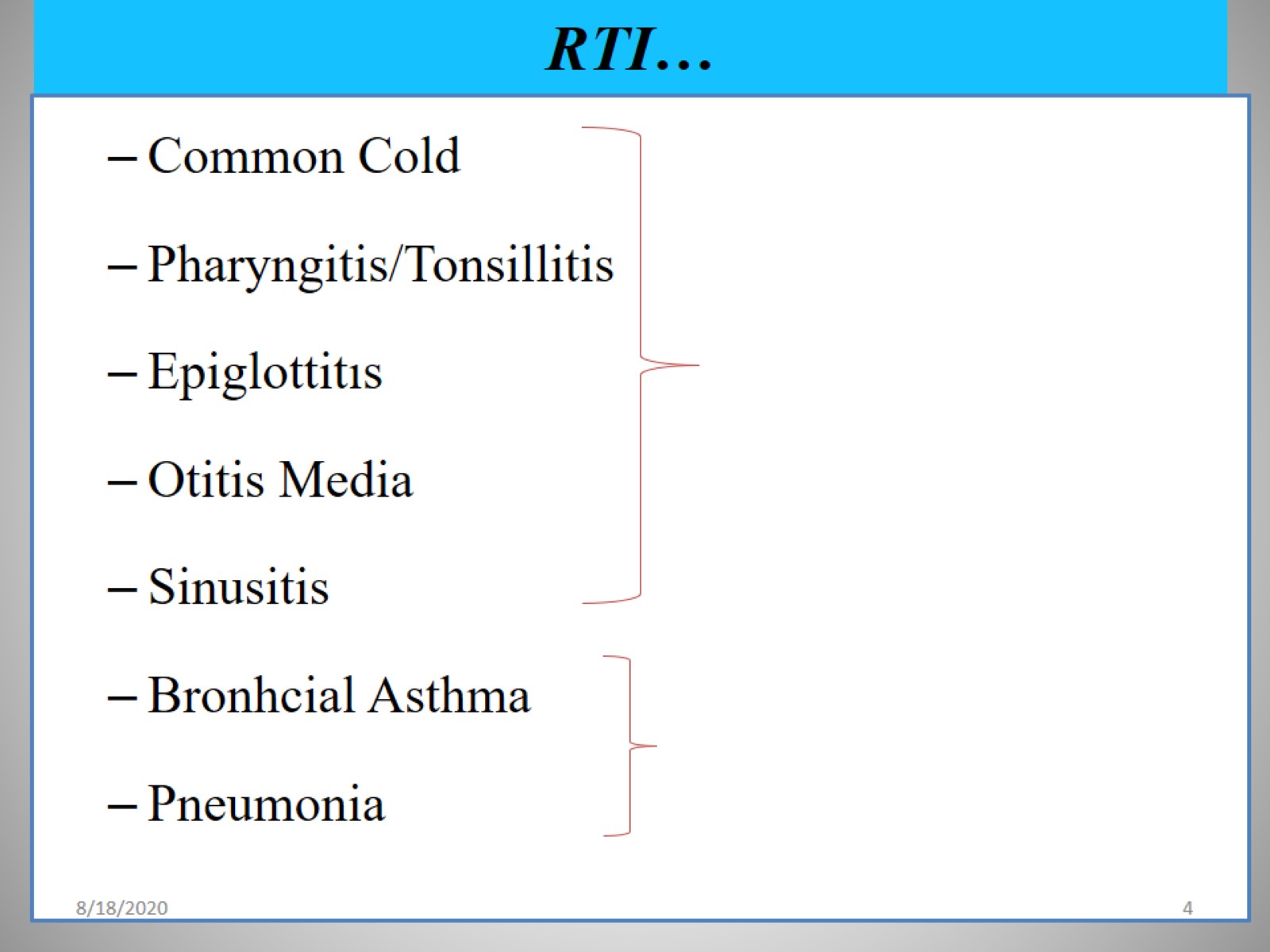 RTI…
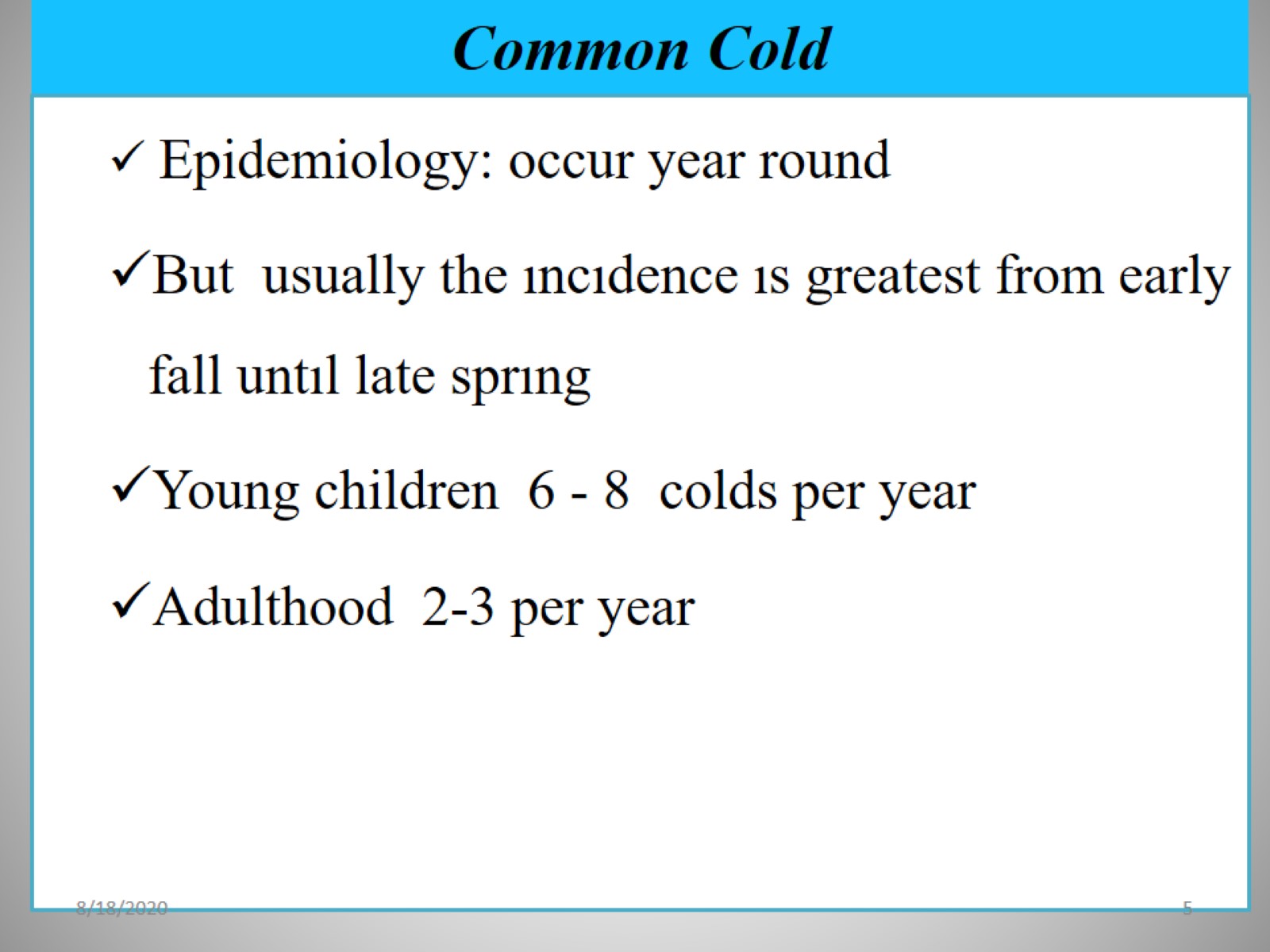 Common Cold
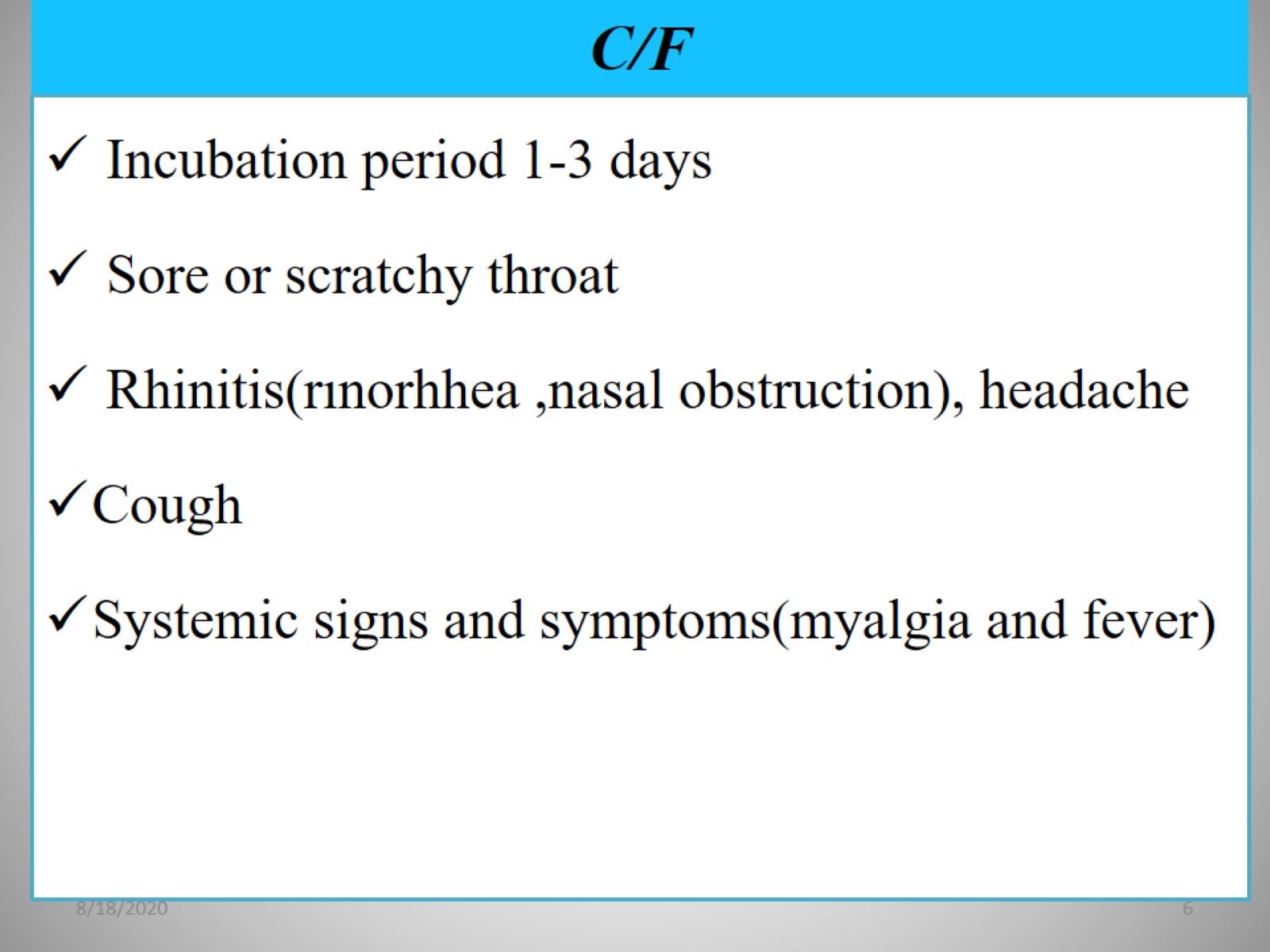 C/F
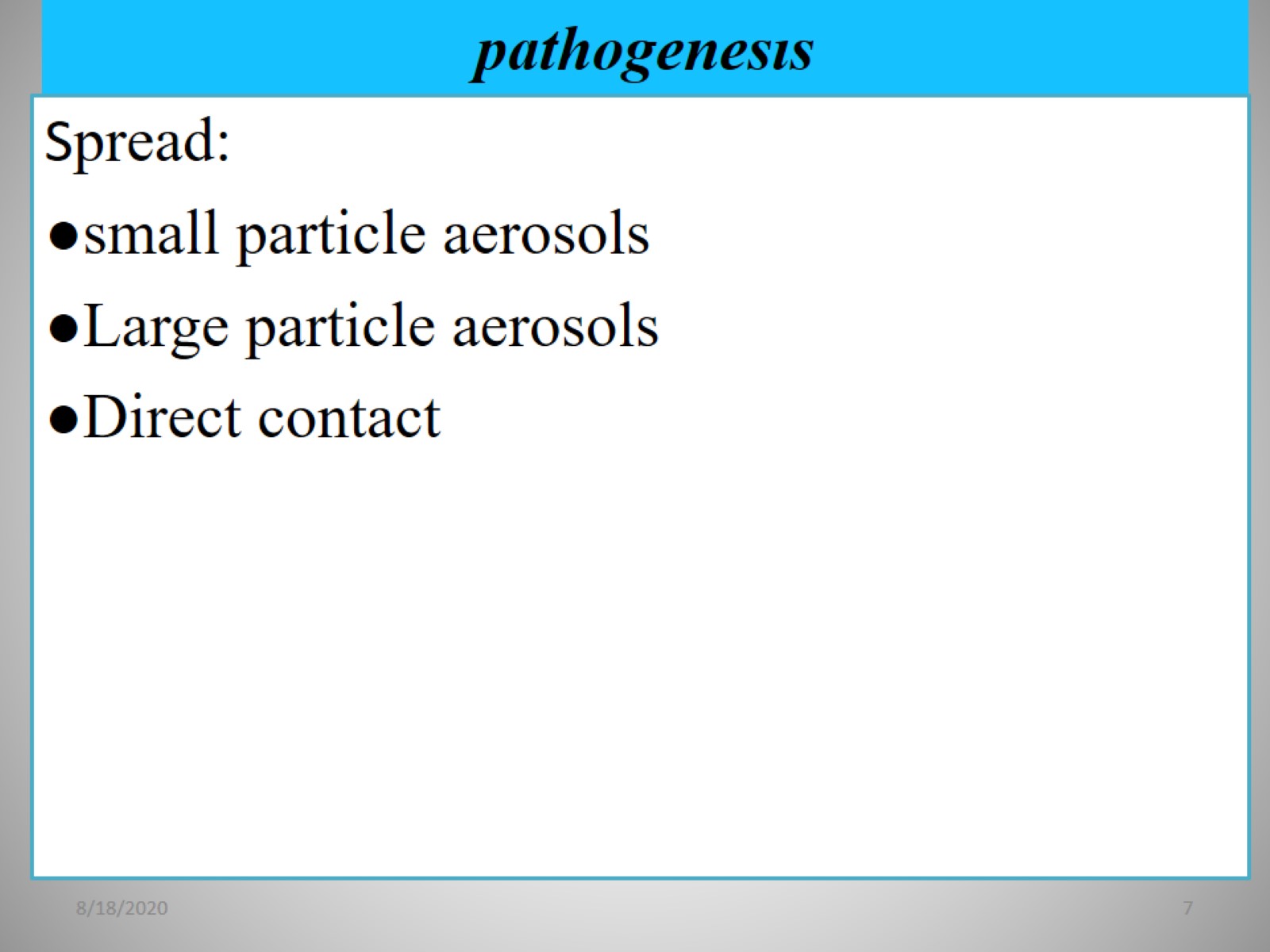 pathogenesıs
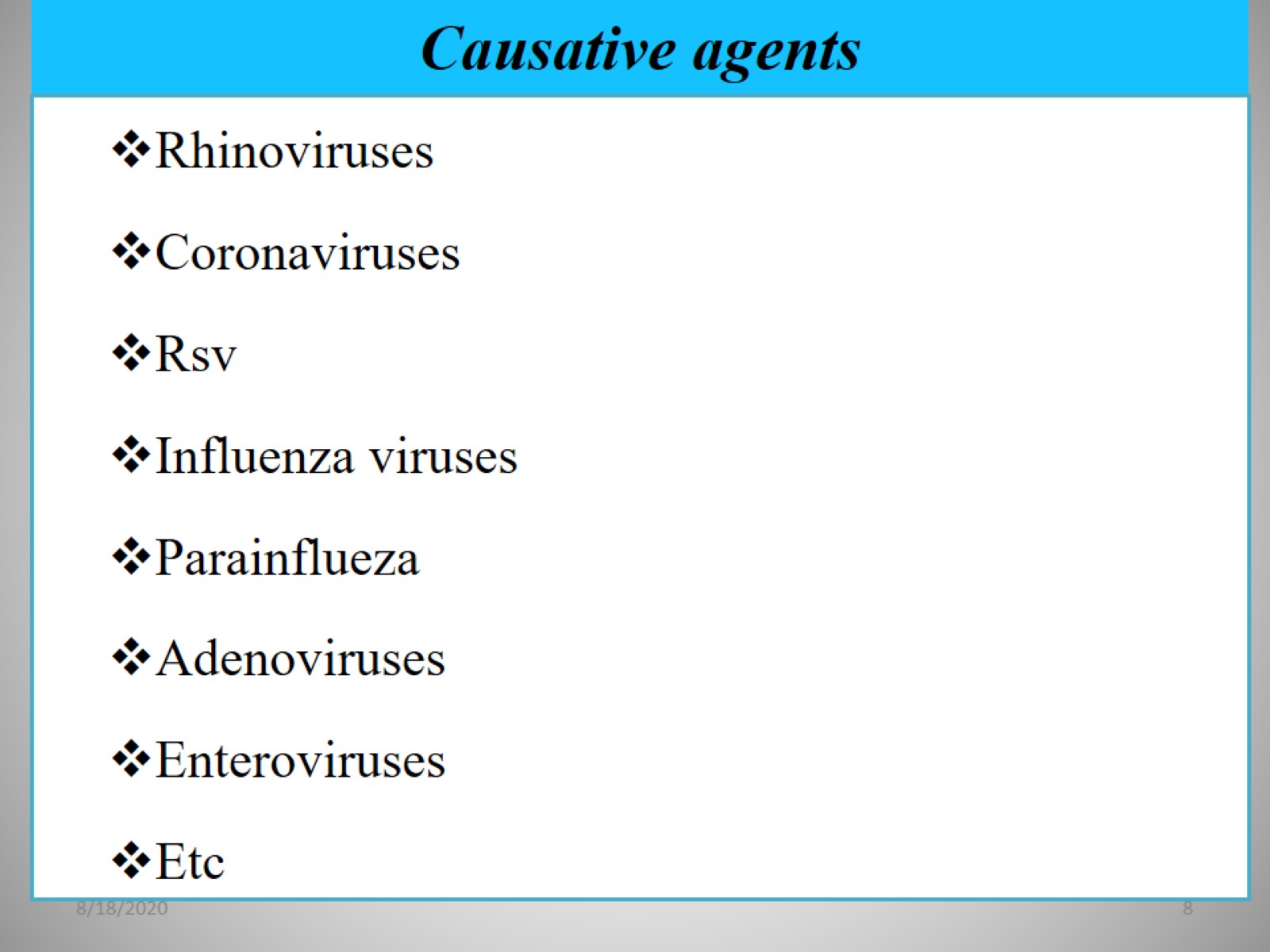 Causative agents
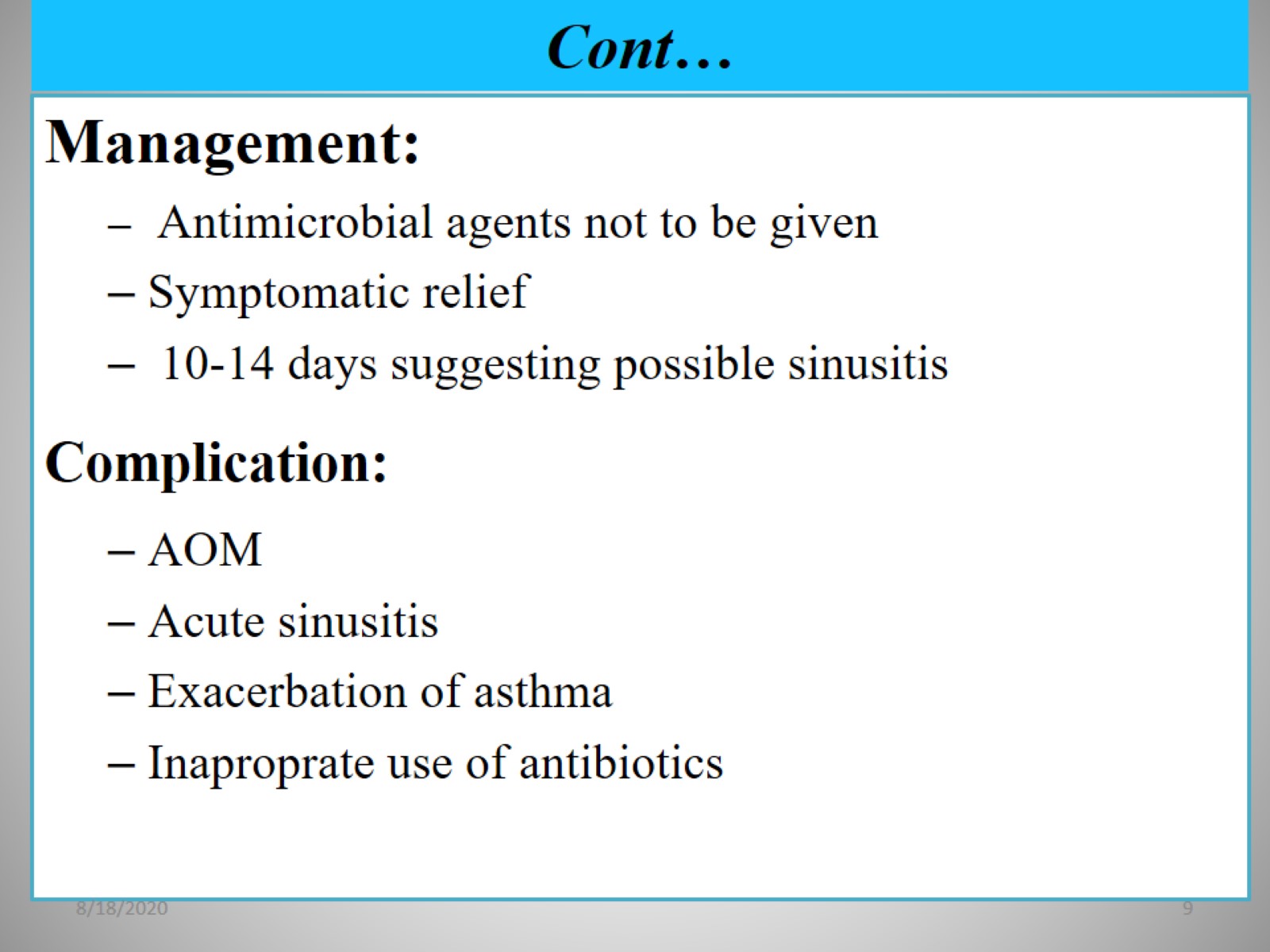 Cont…
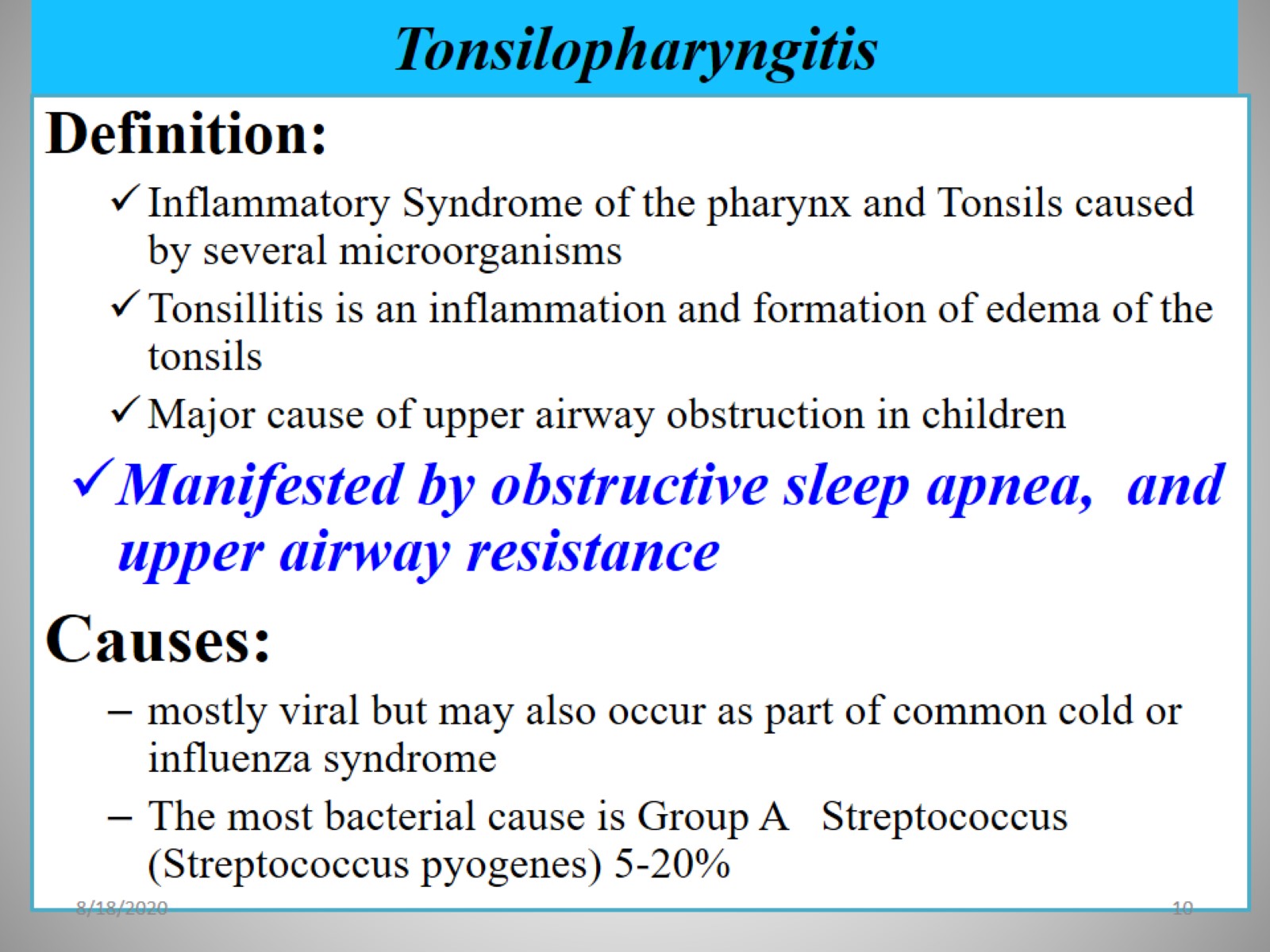 Tonsilopharyngitis
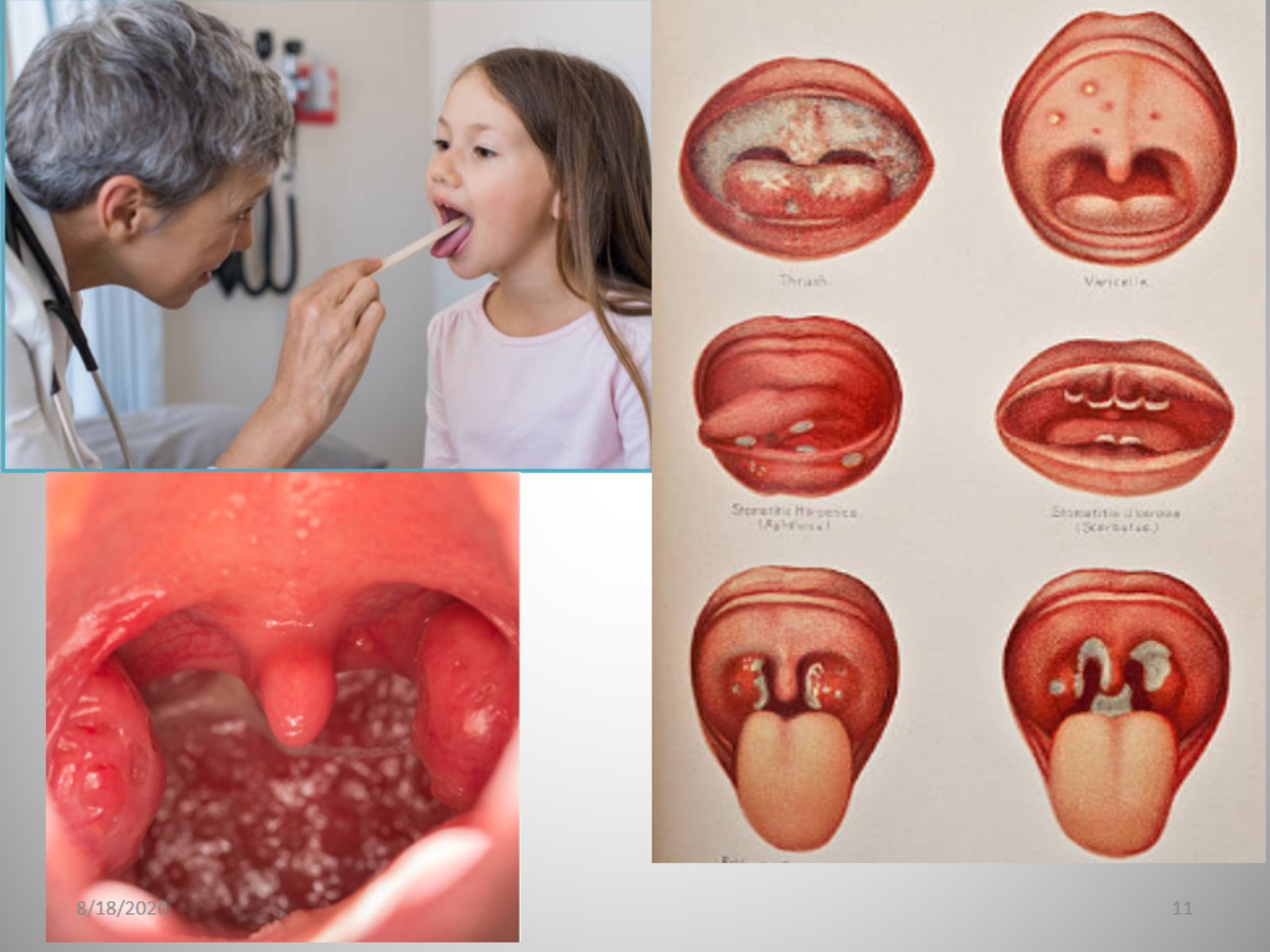 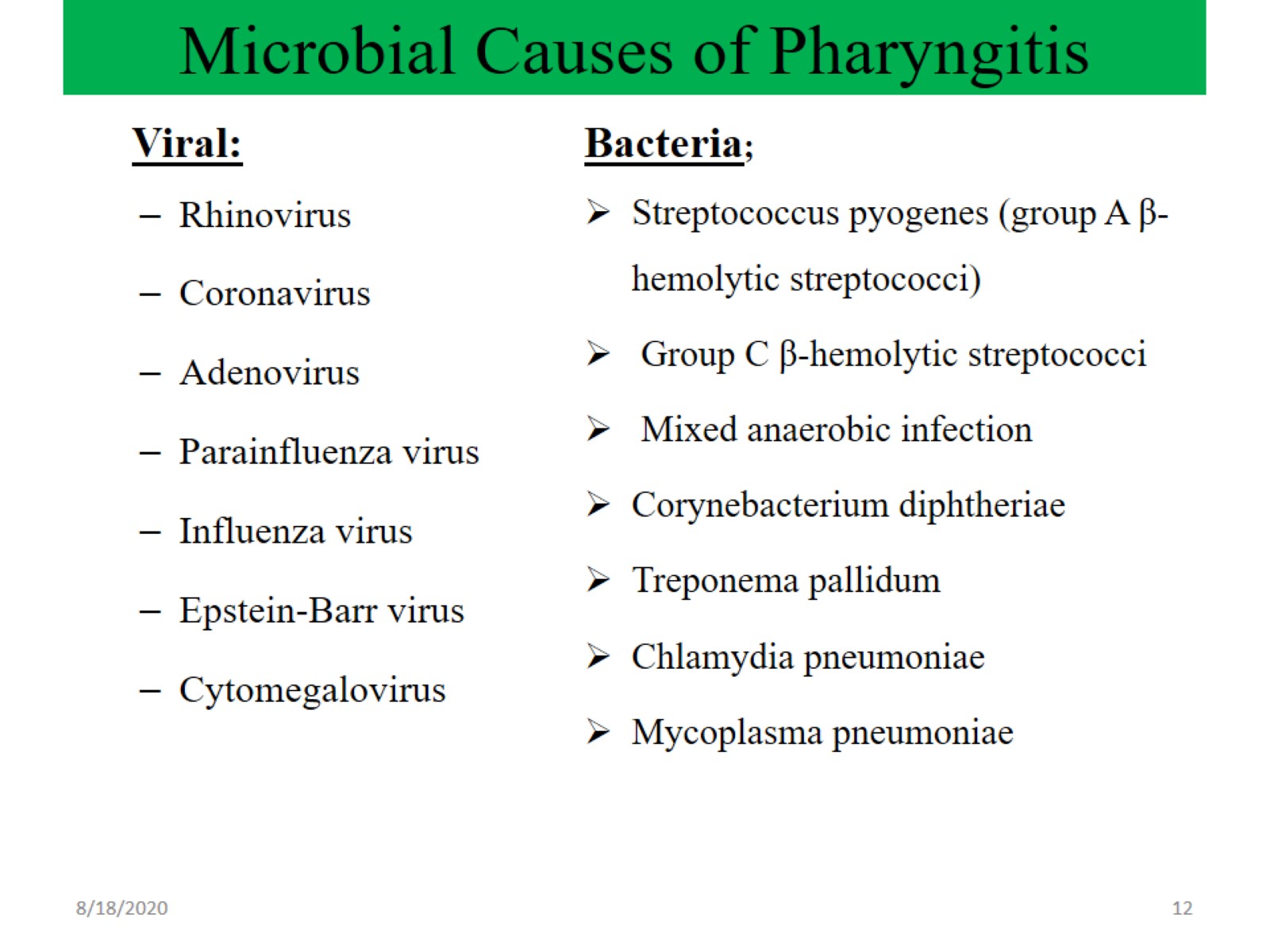 Microbial Causes of Pharyngitis
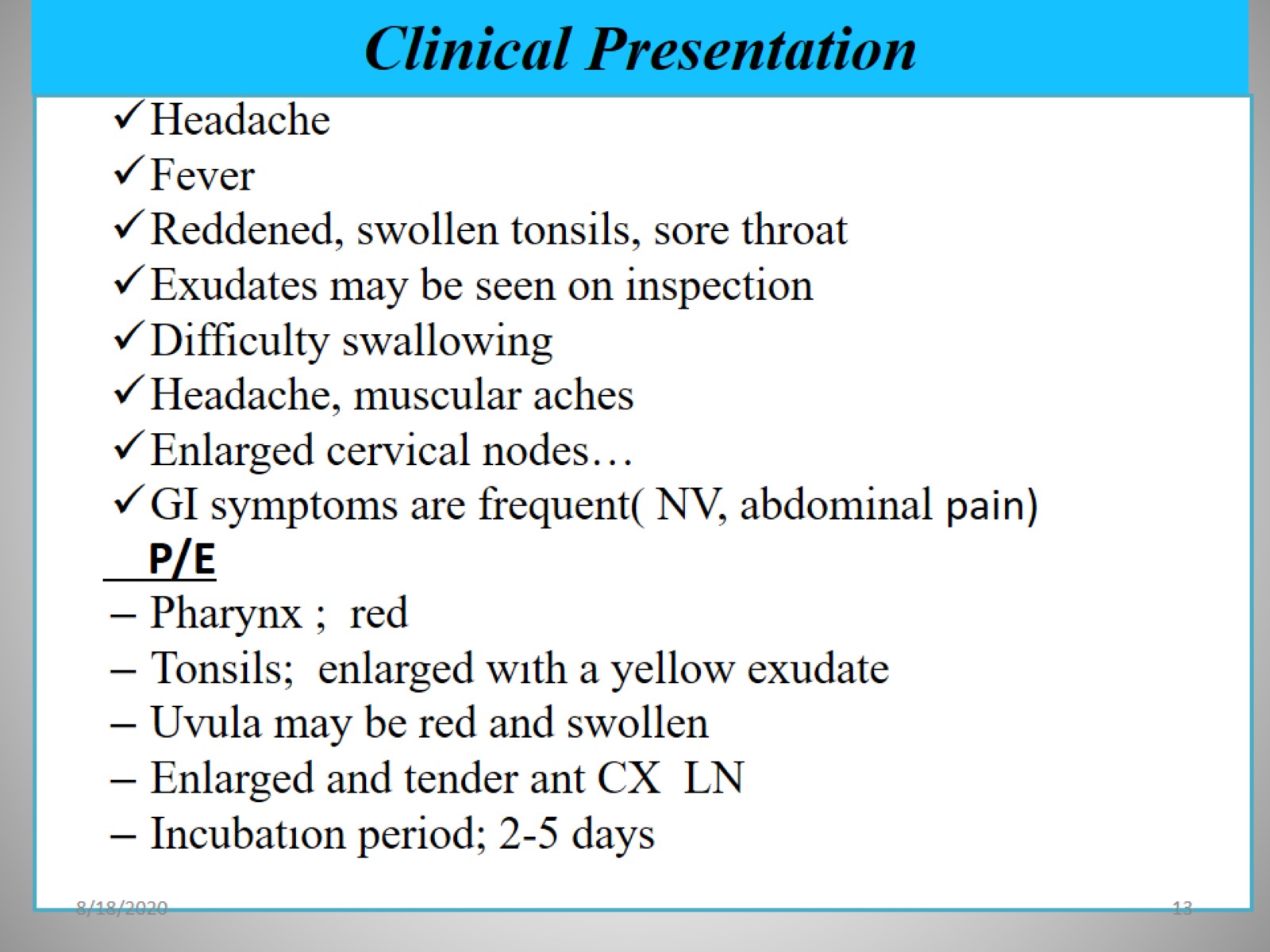 Clinical Presentation
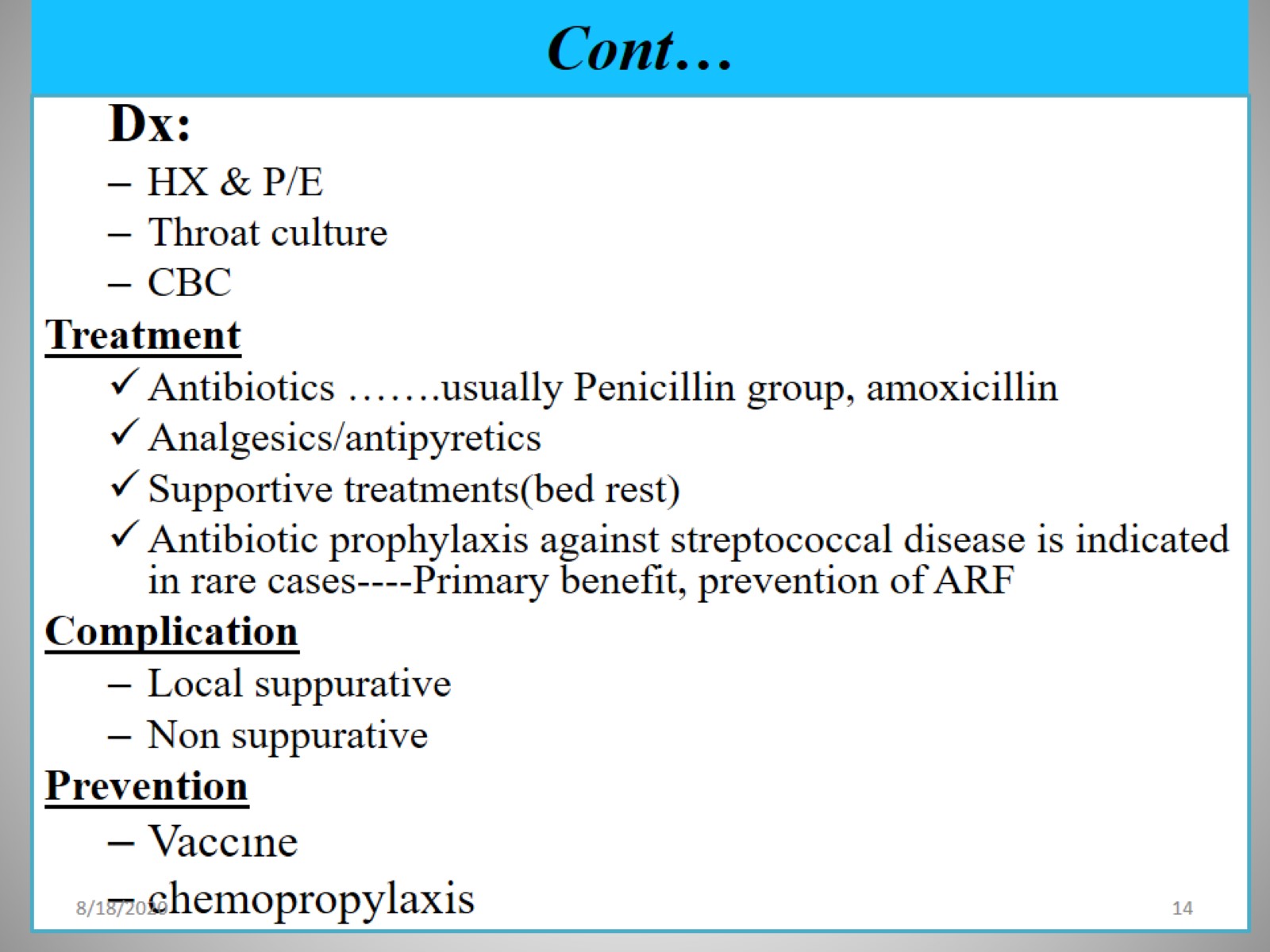 Cont…
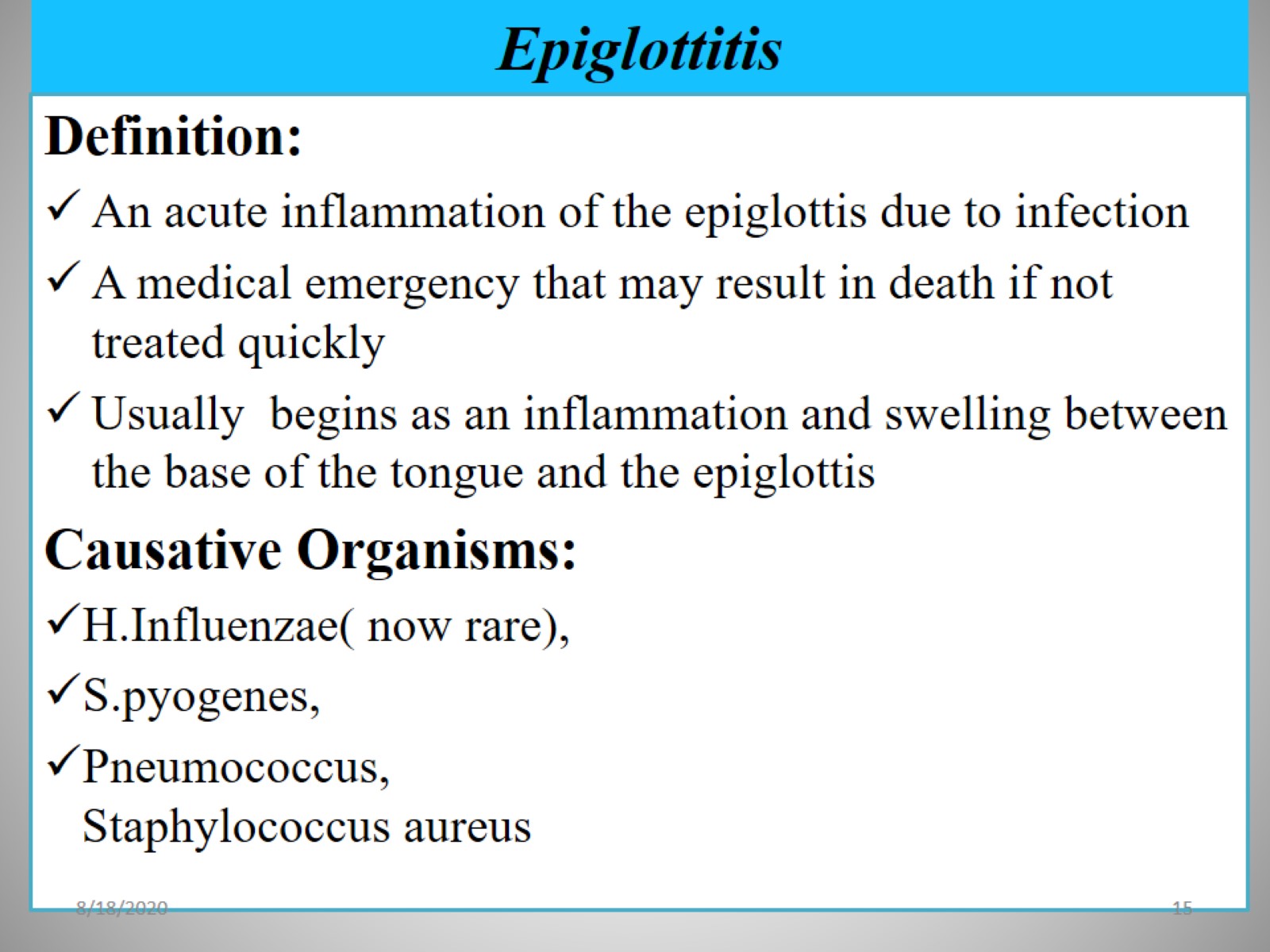 Epiglottitis
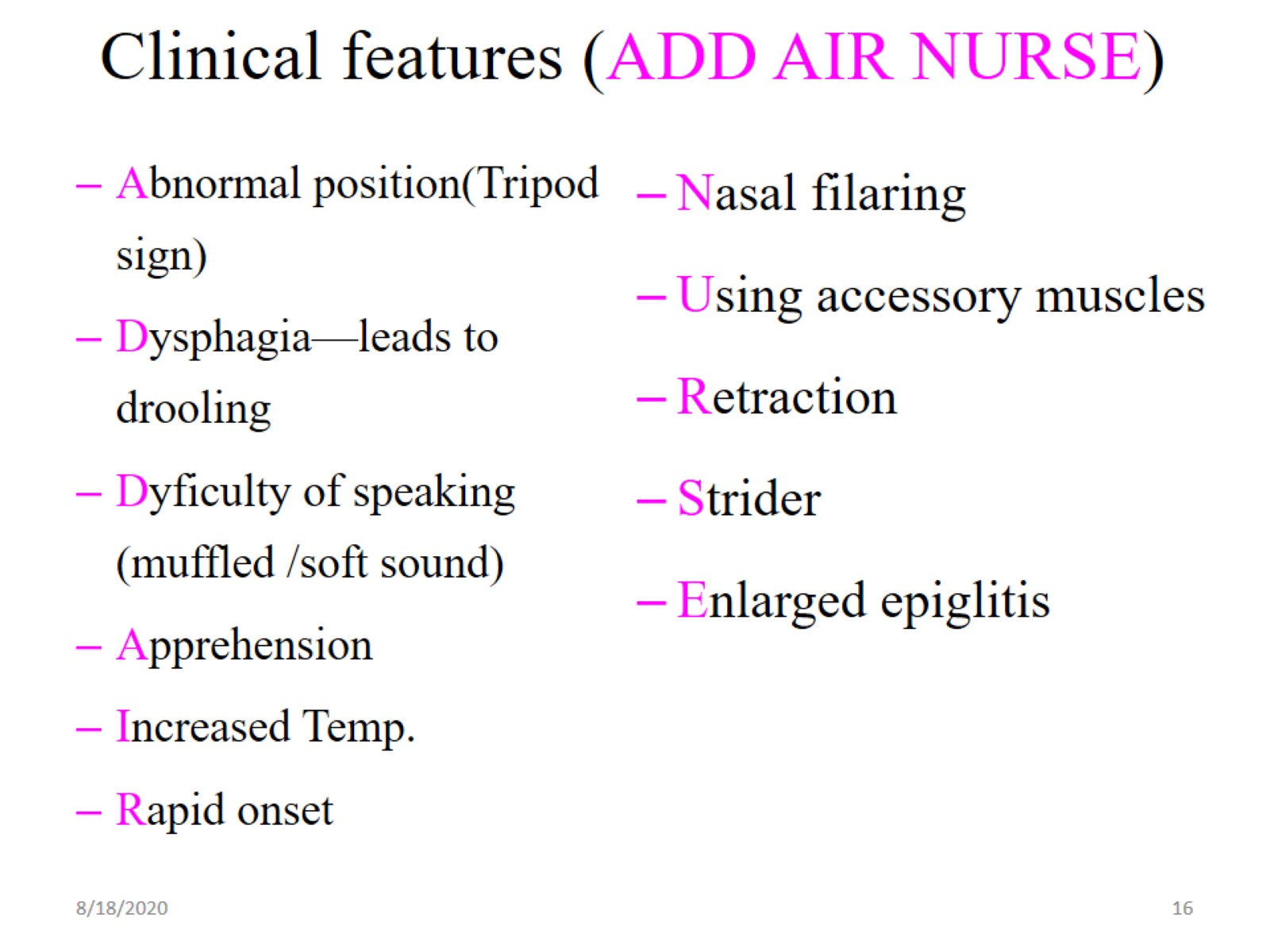 Clinical features (ADD AIR NURSE)
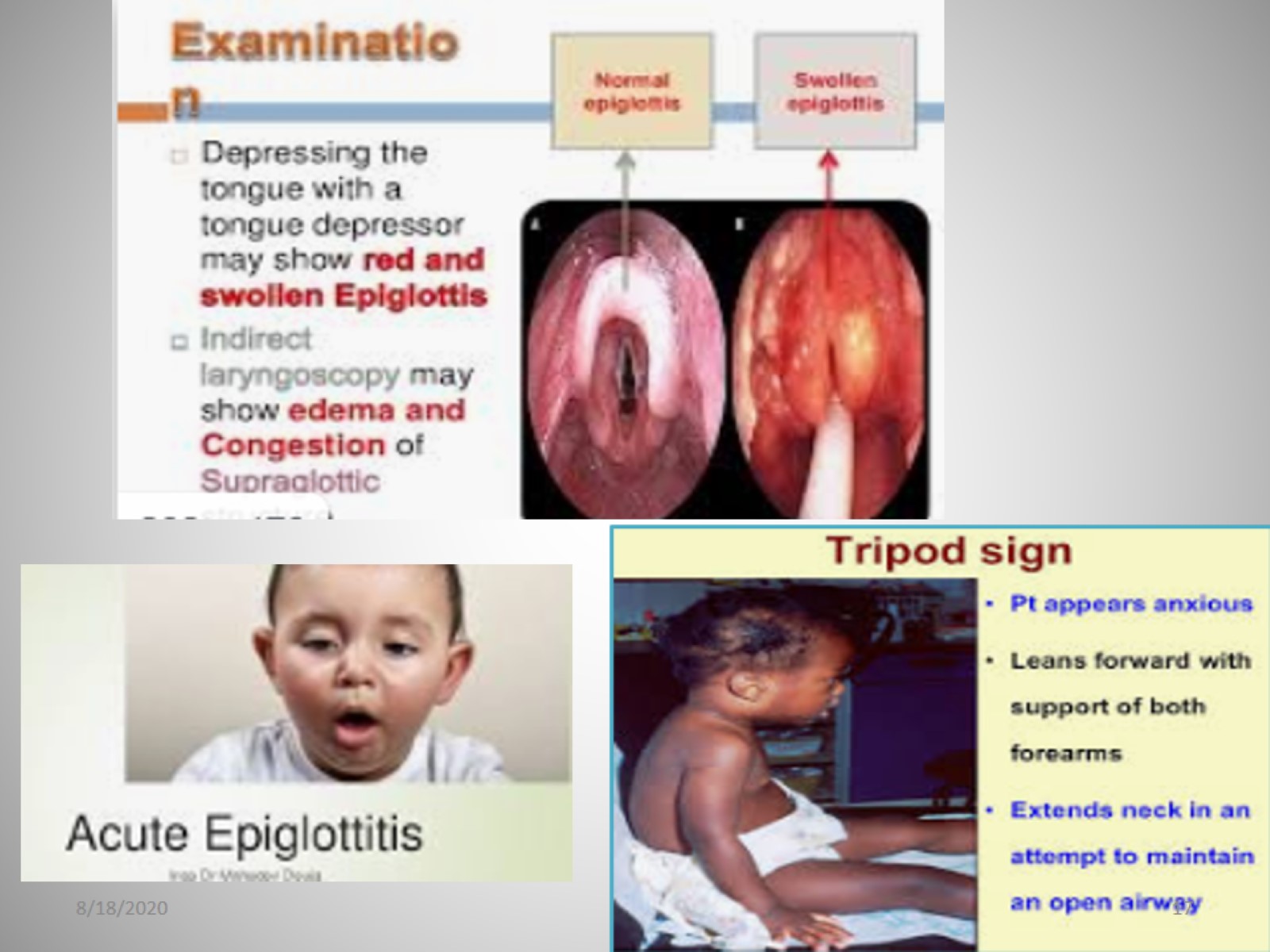 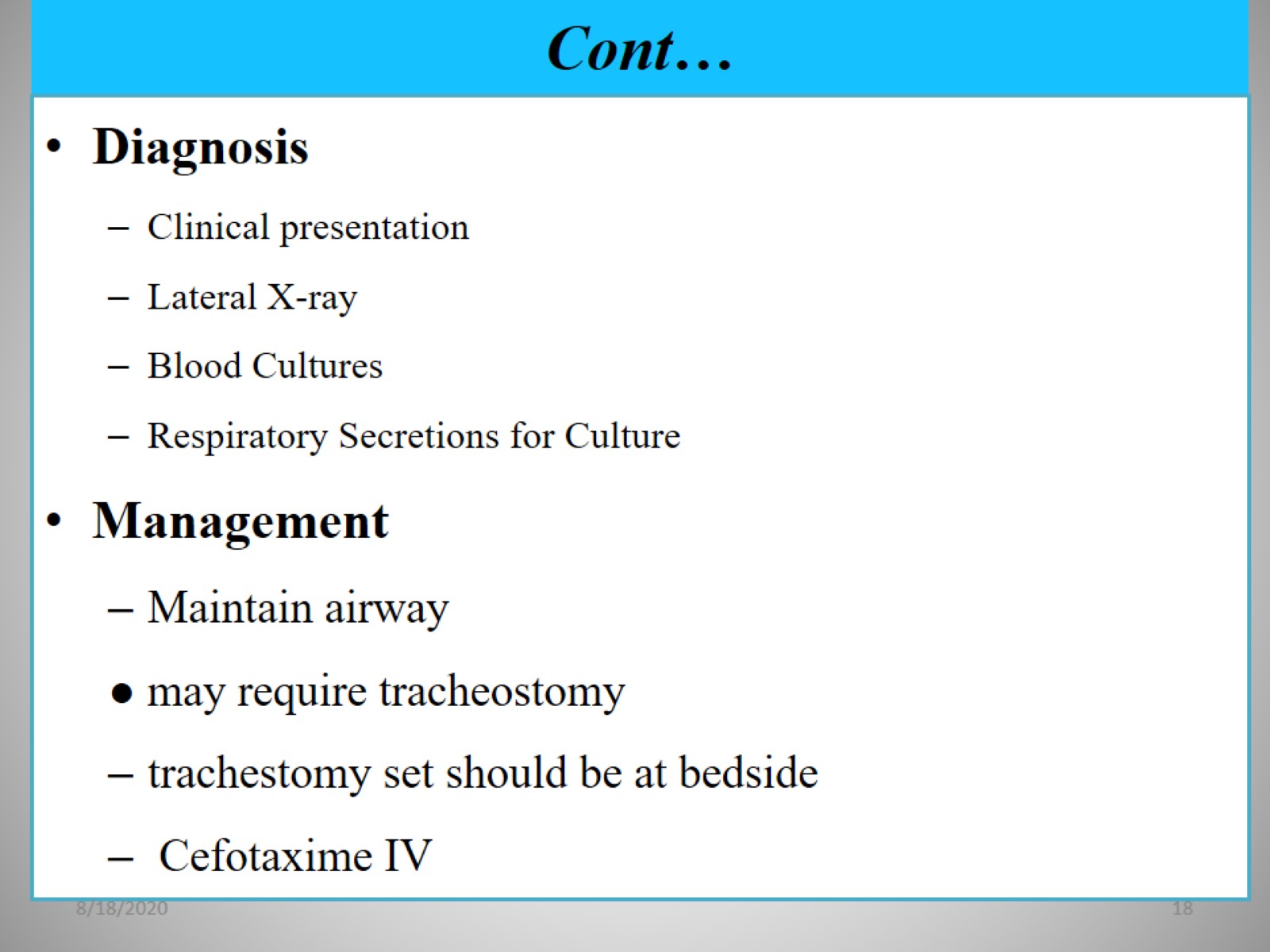 Cont…
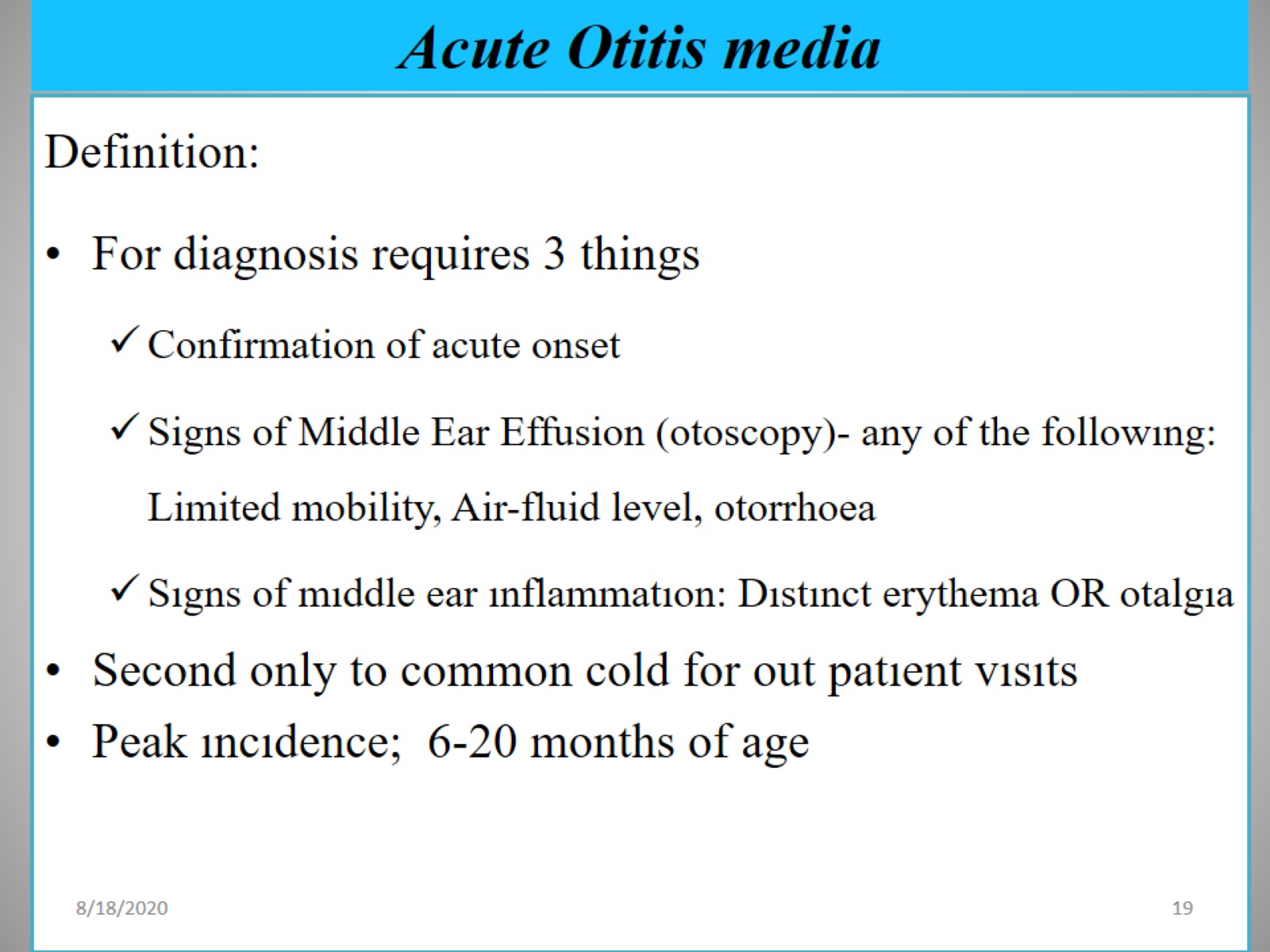 Acute Otitis media
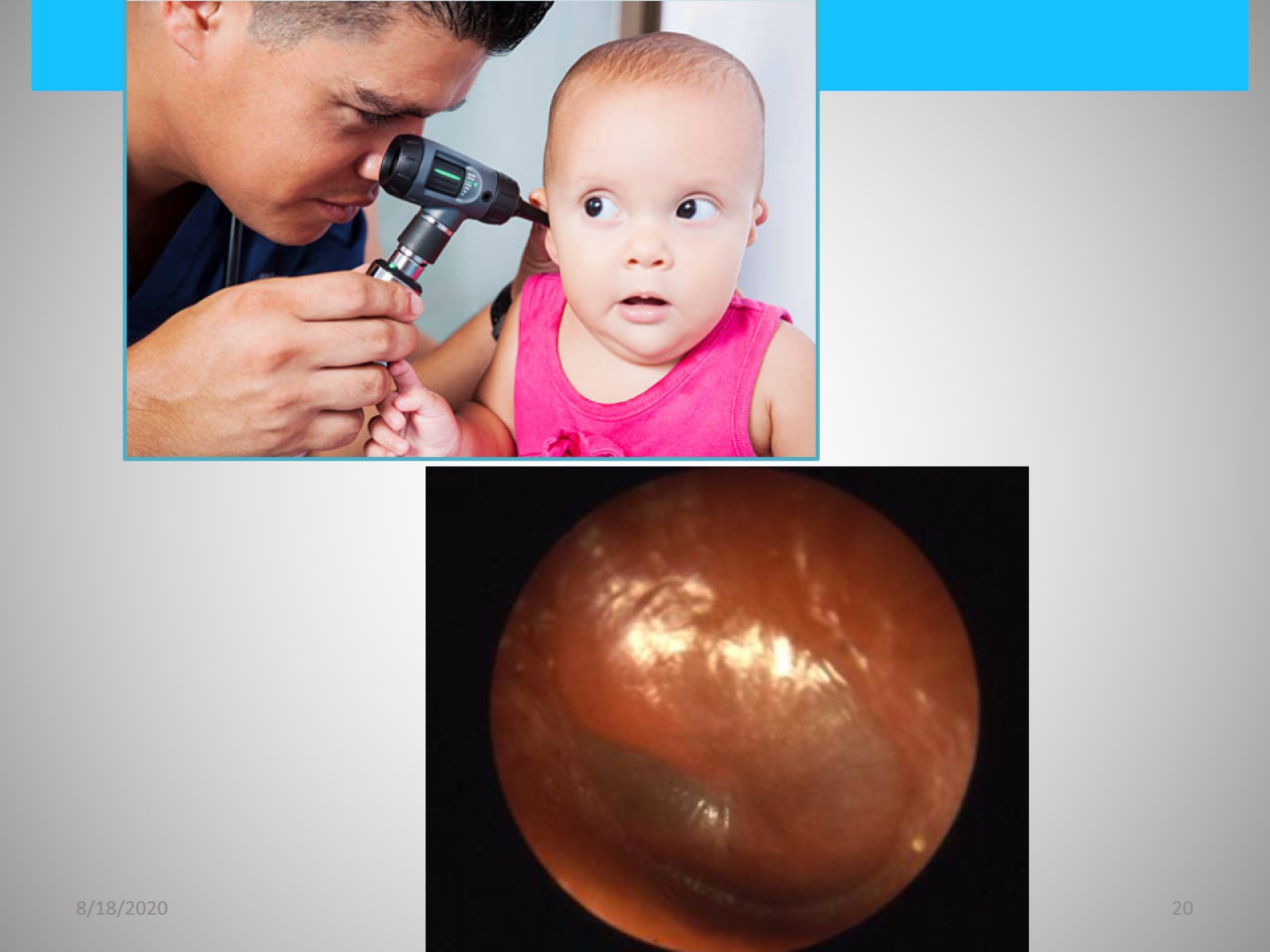 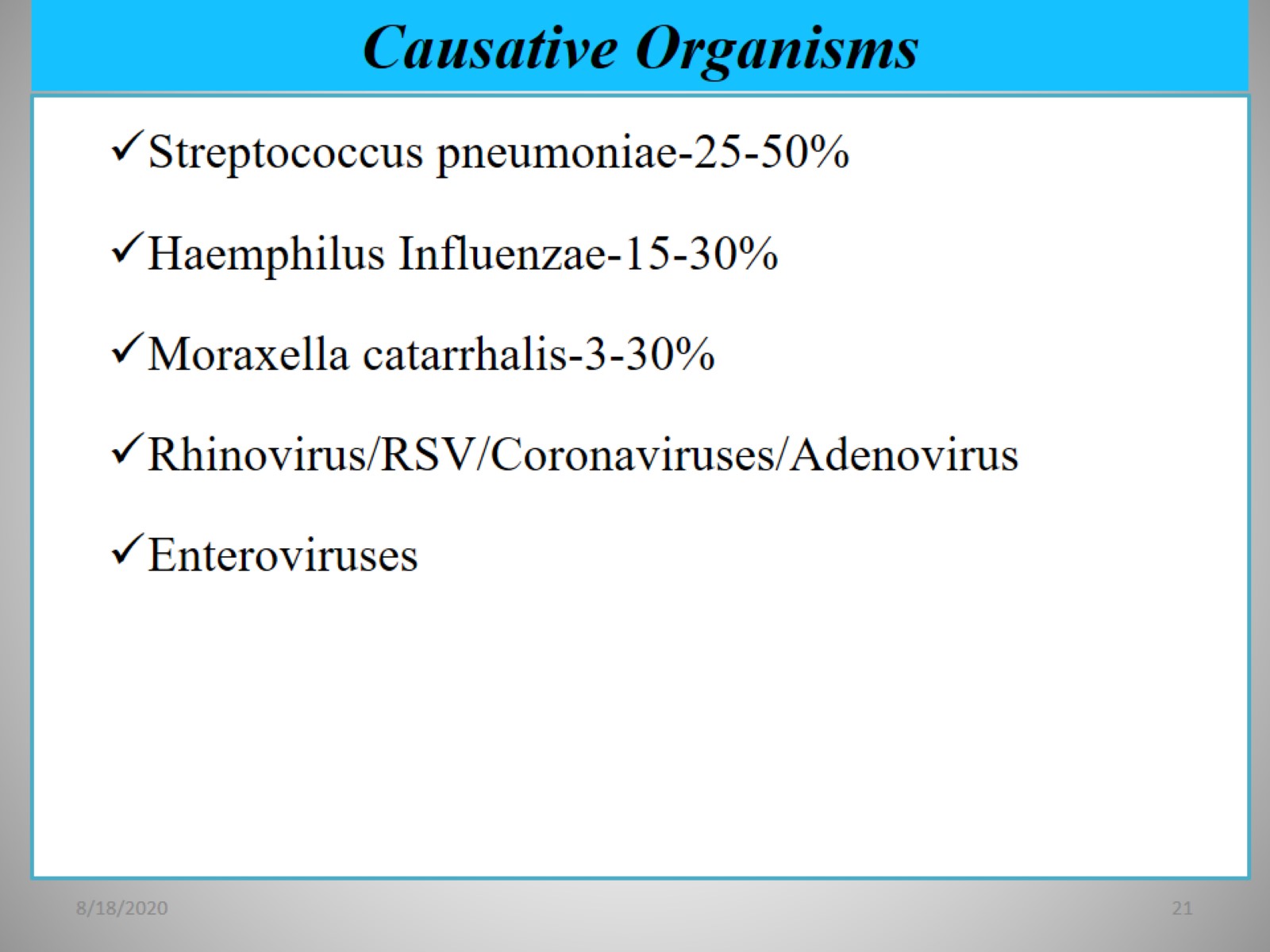 Causative Organisms
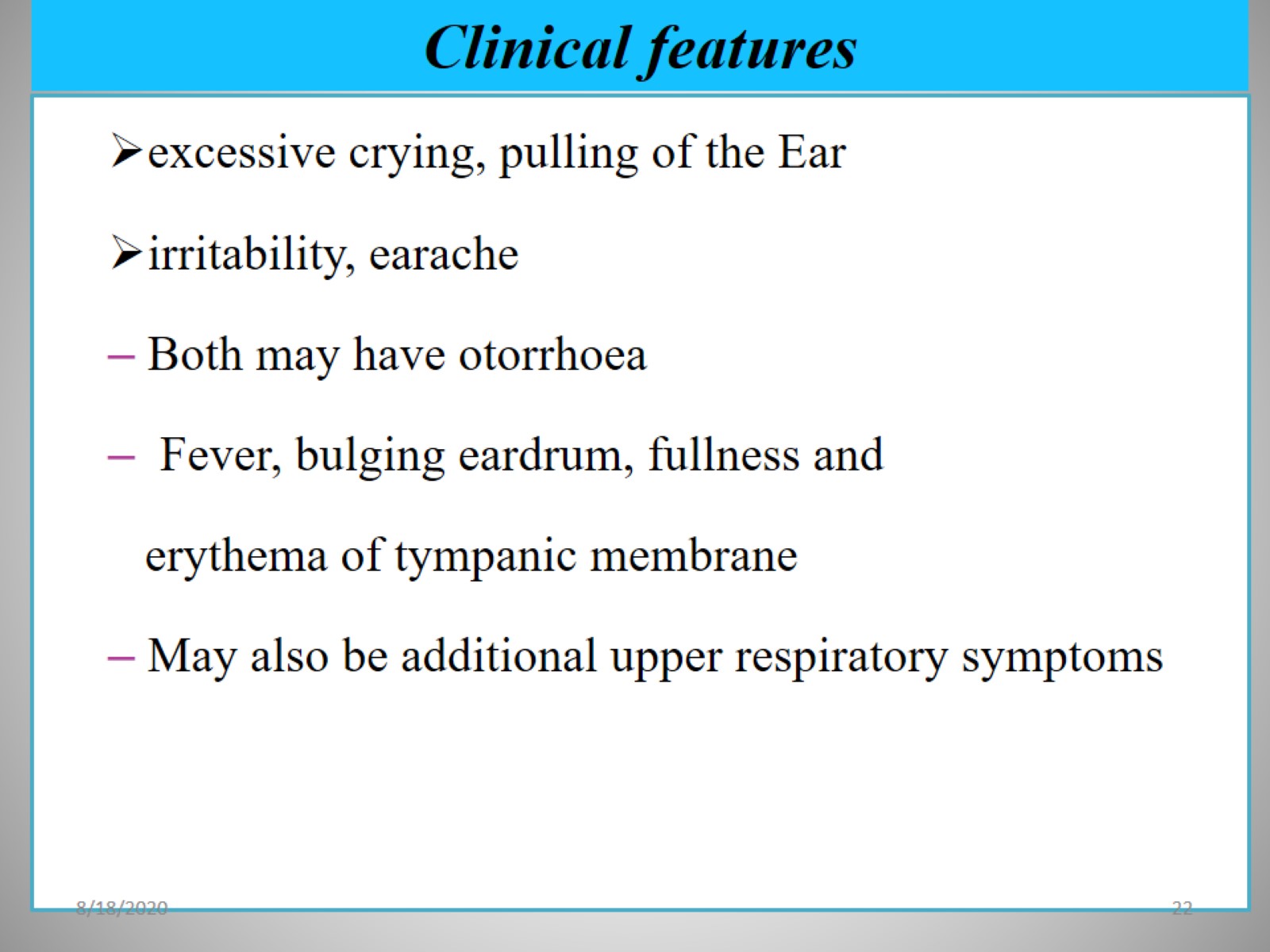 Clinical features
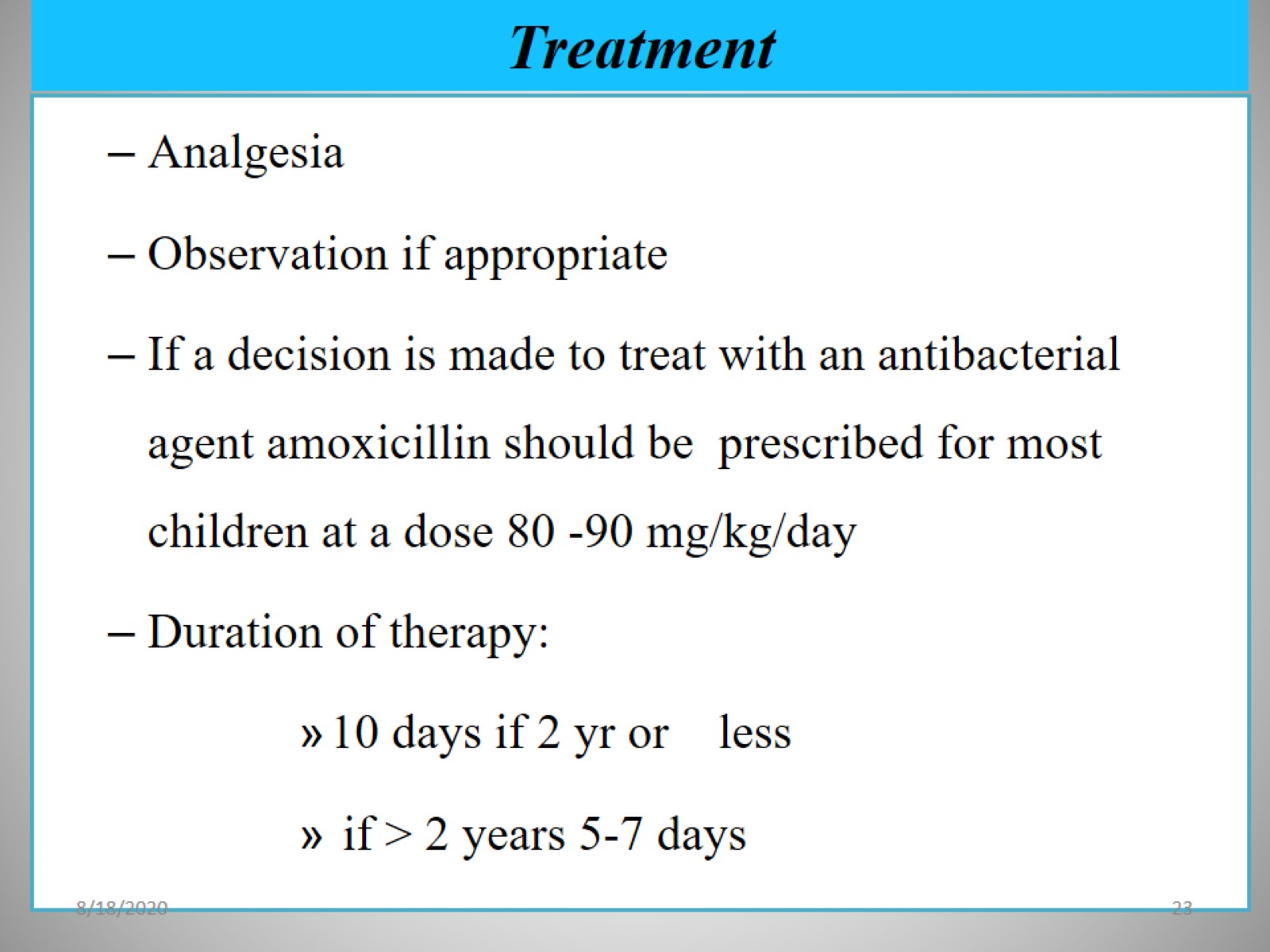 Treatment
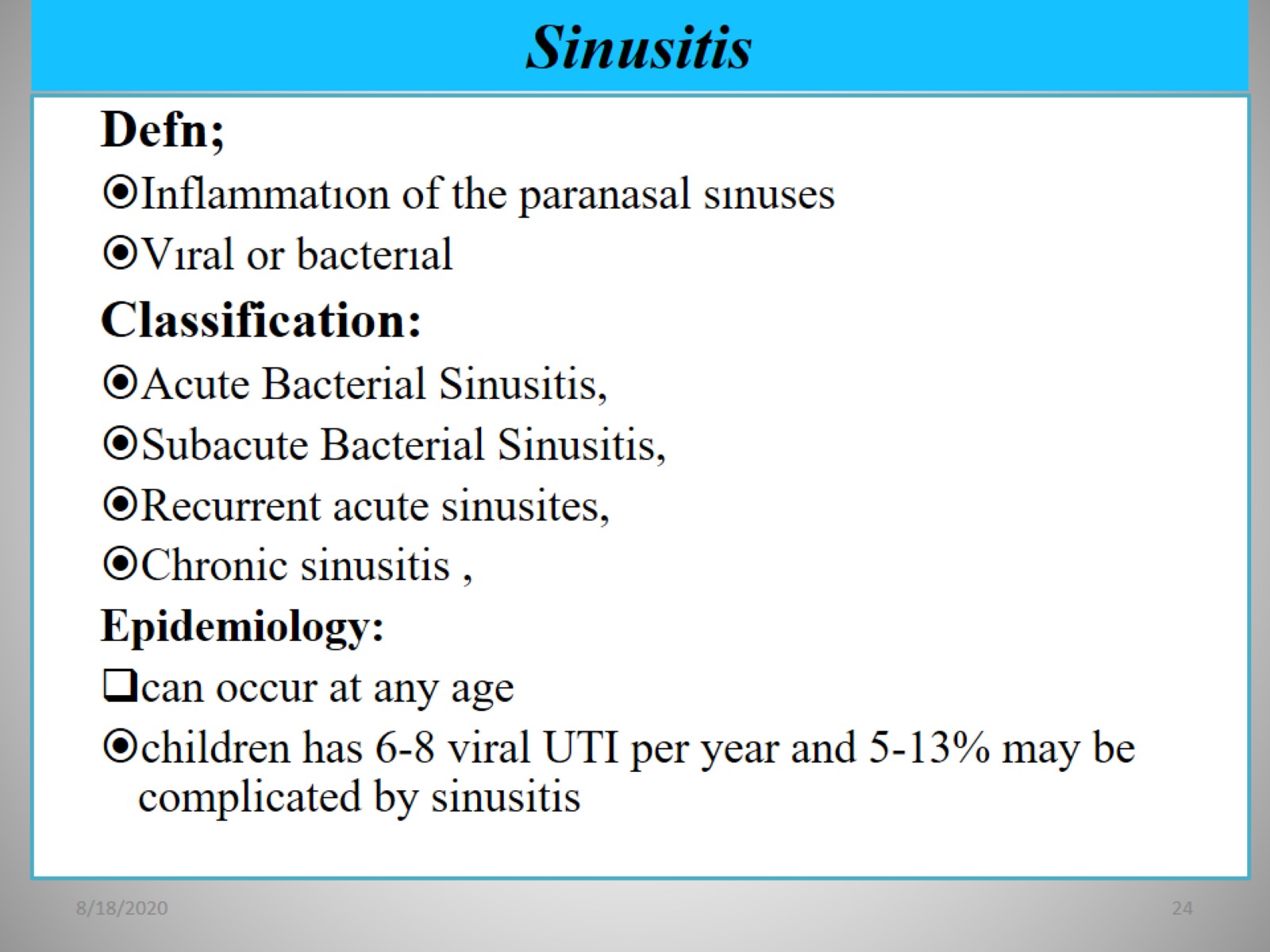 Sinusitis
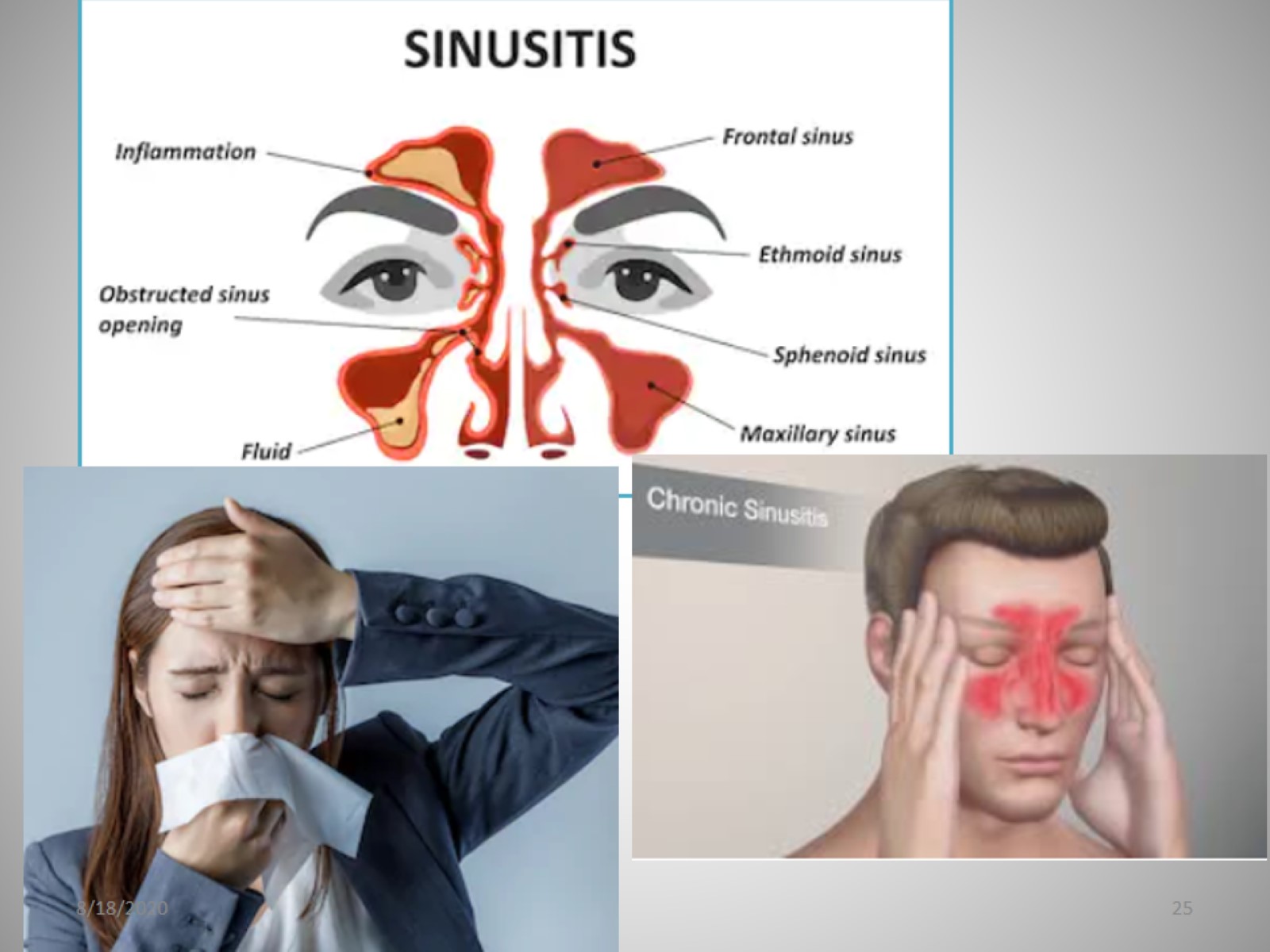 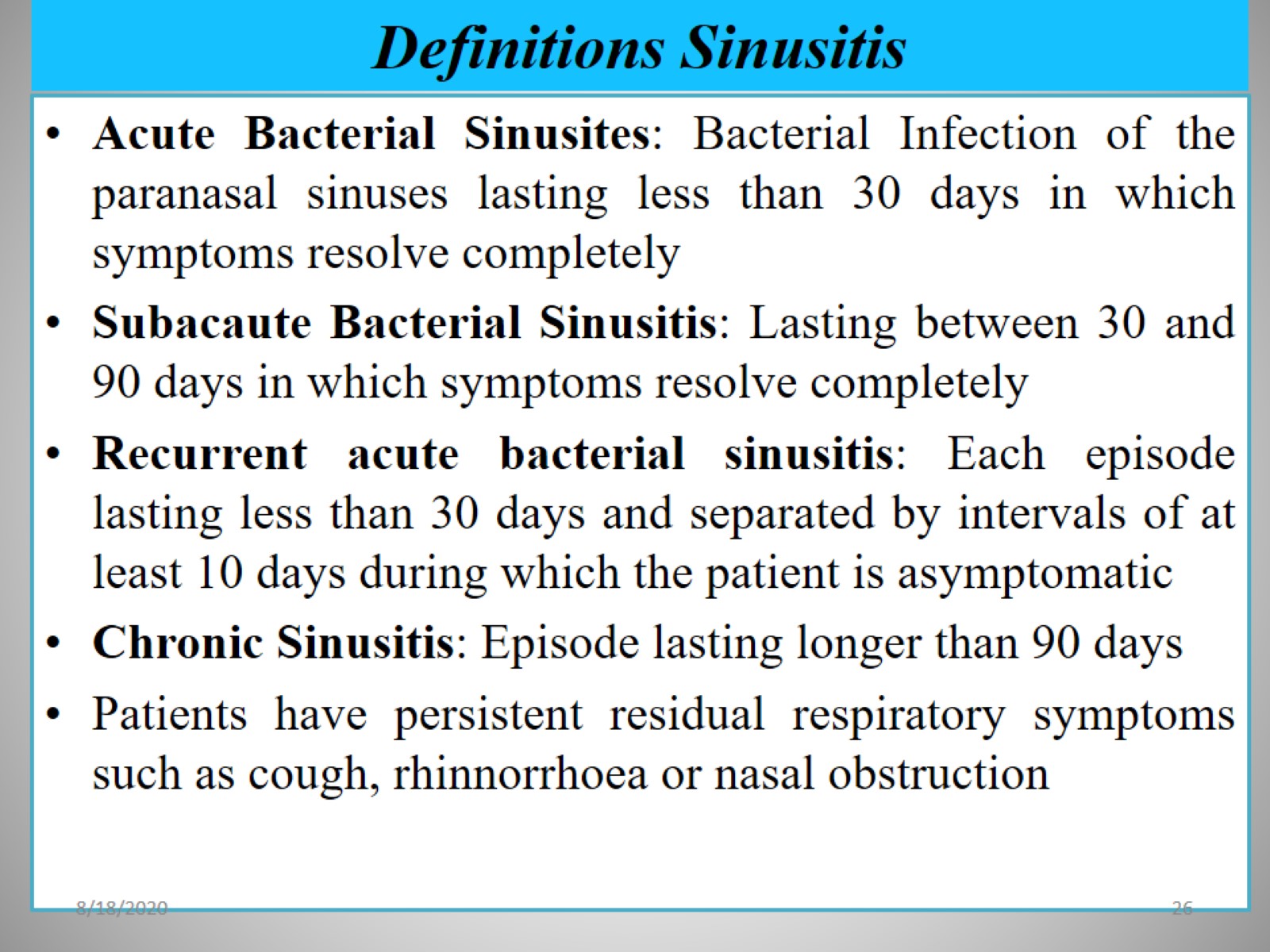 Definitions Sinusitis
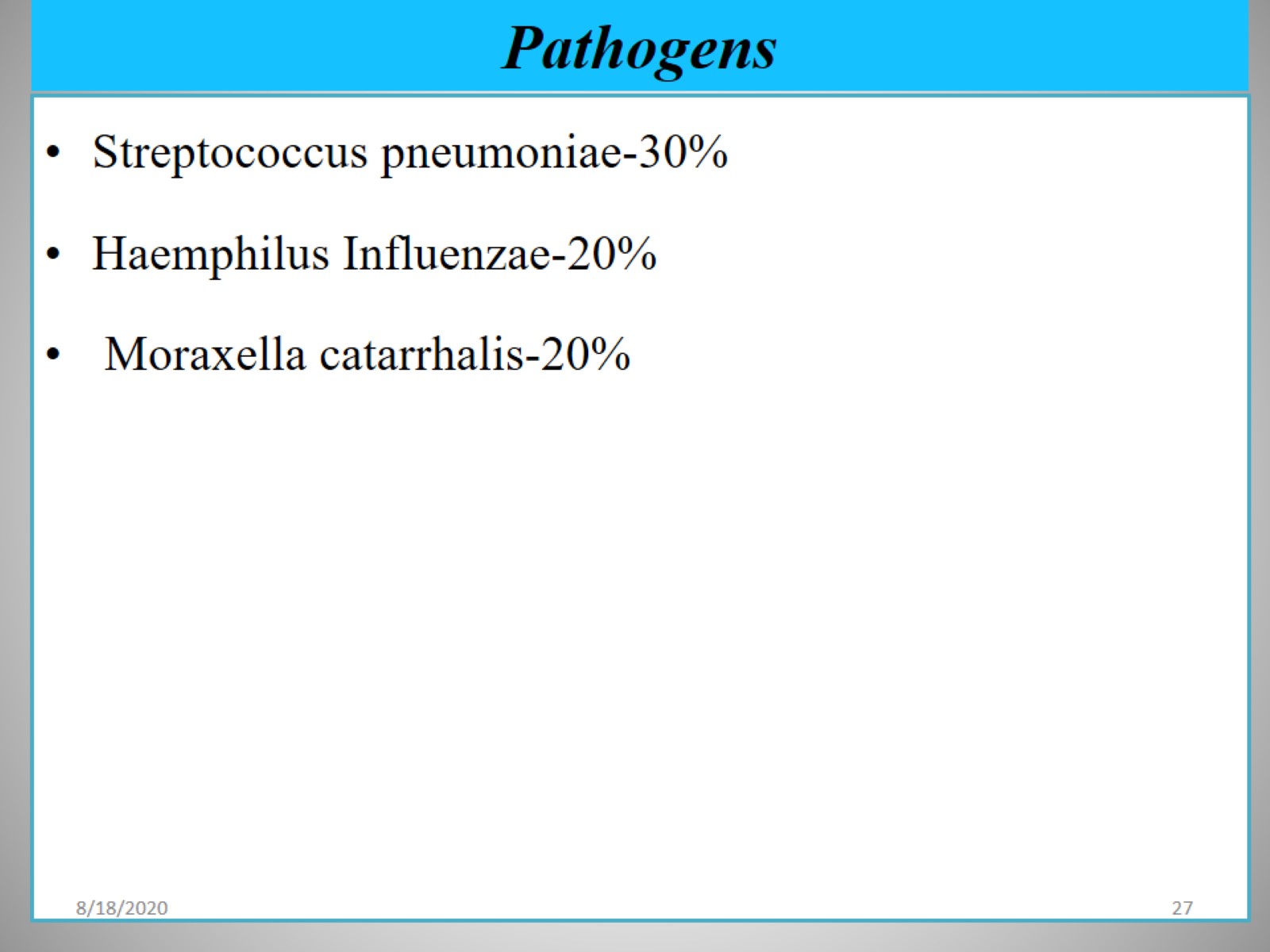 Pathogens
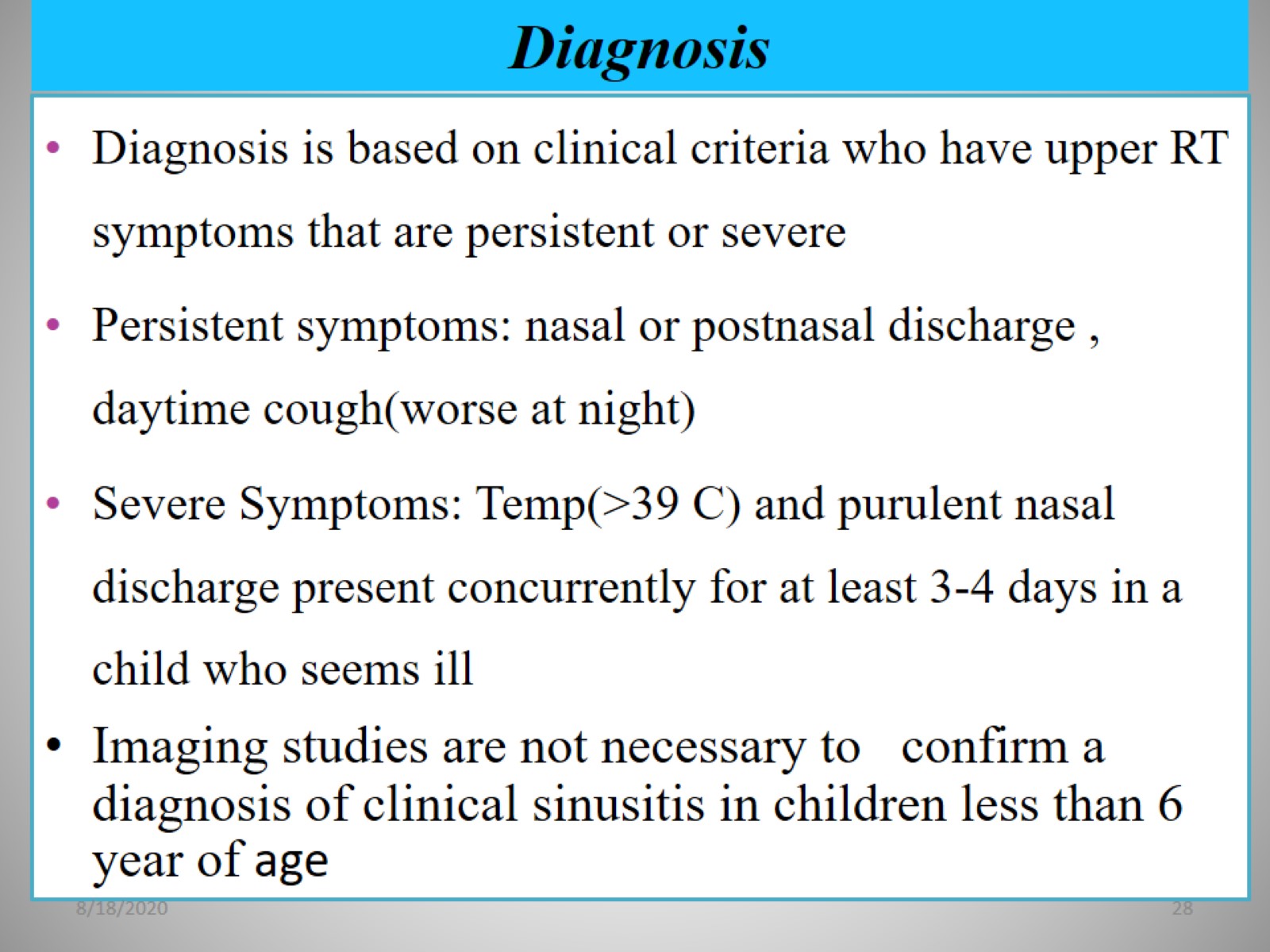 Diagnosis
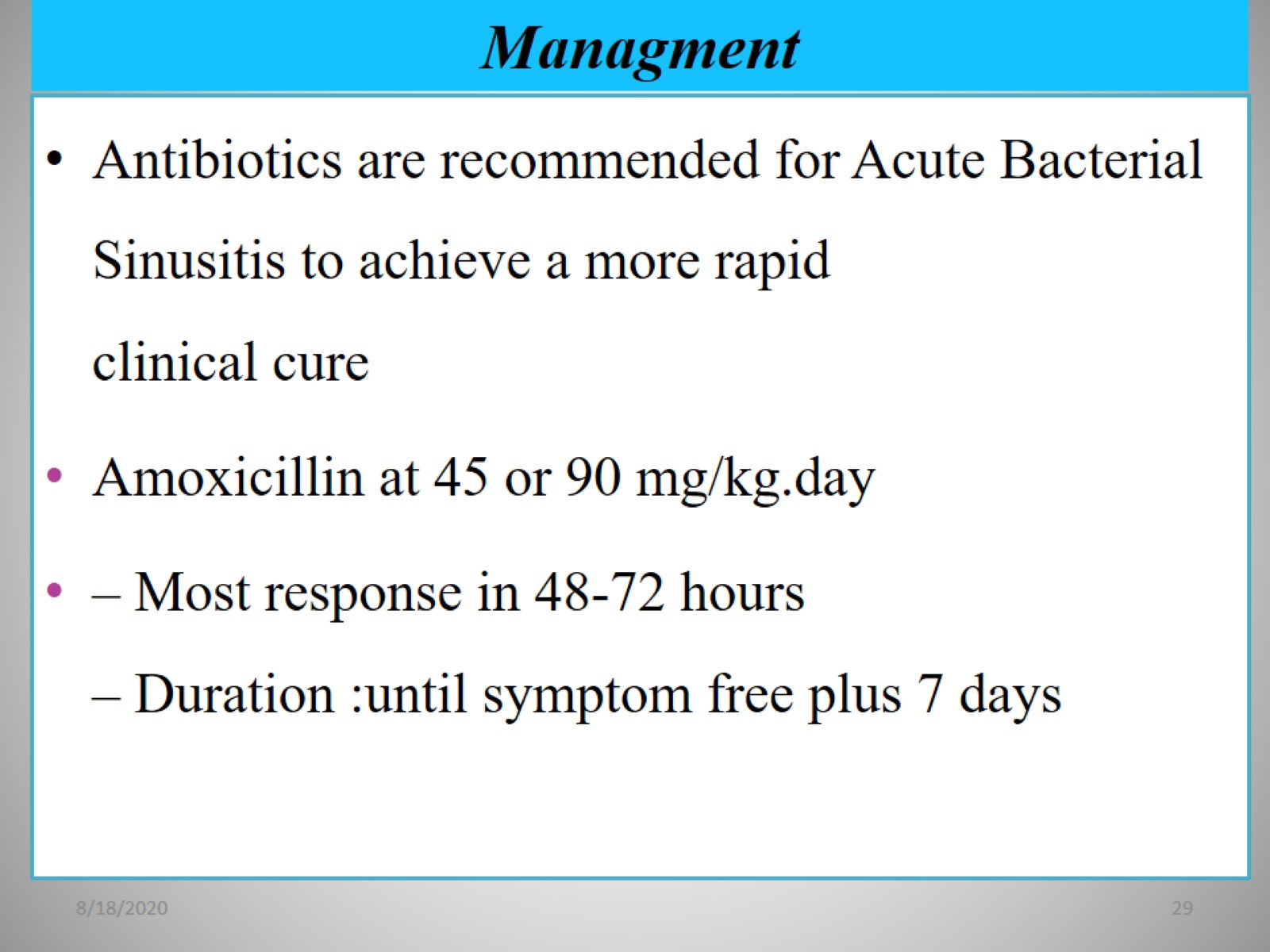 Managment
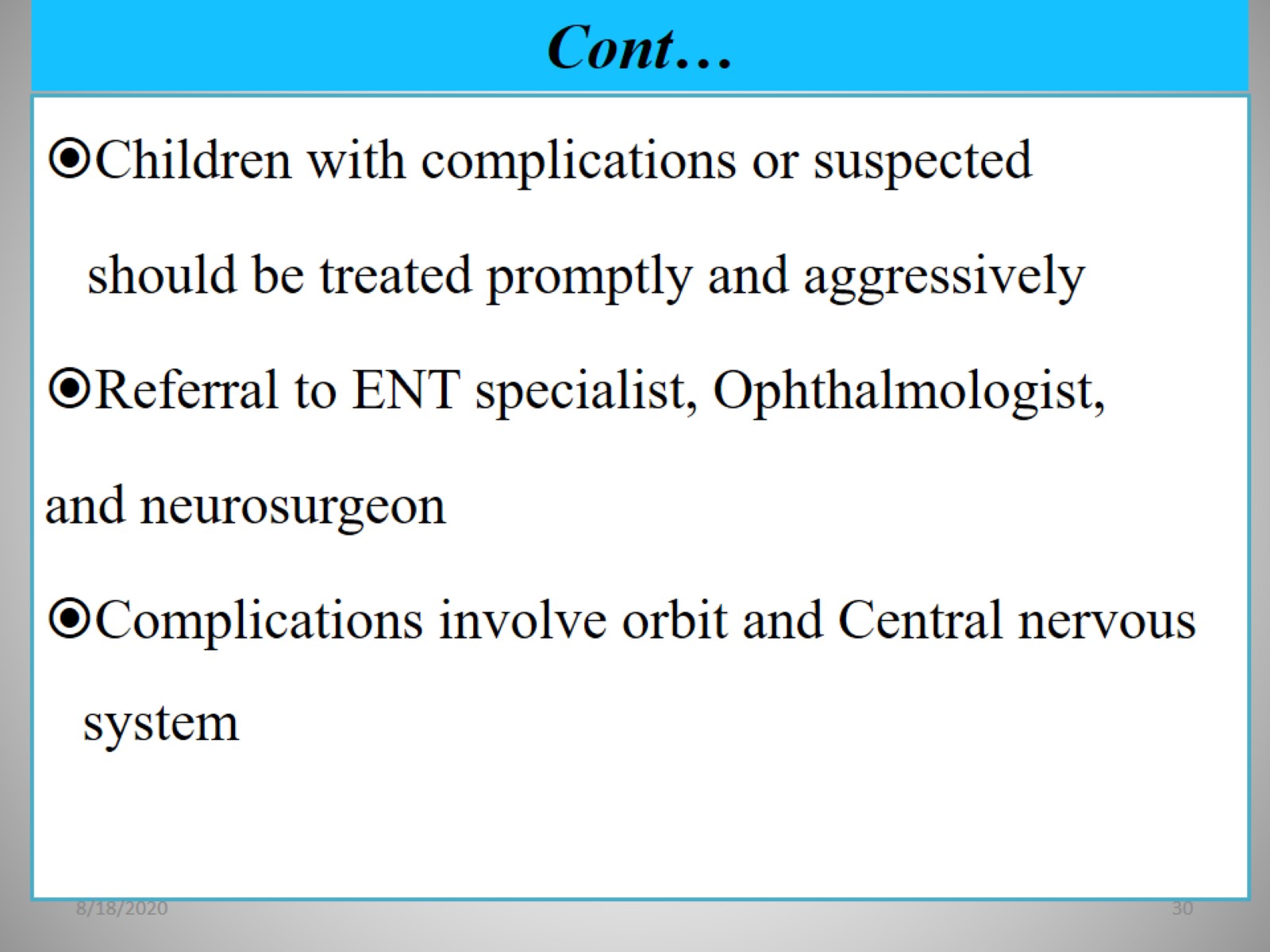 Cont…
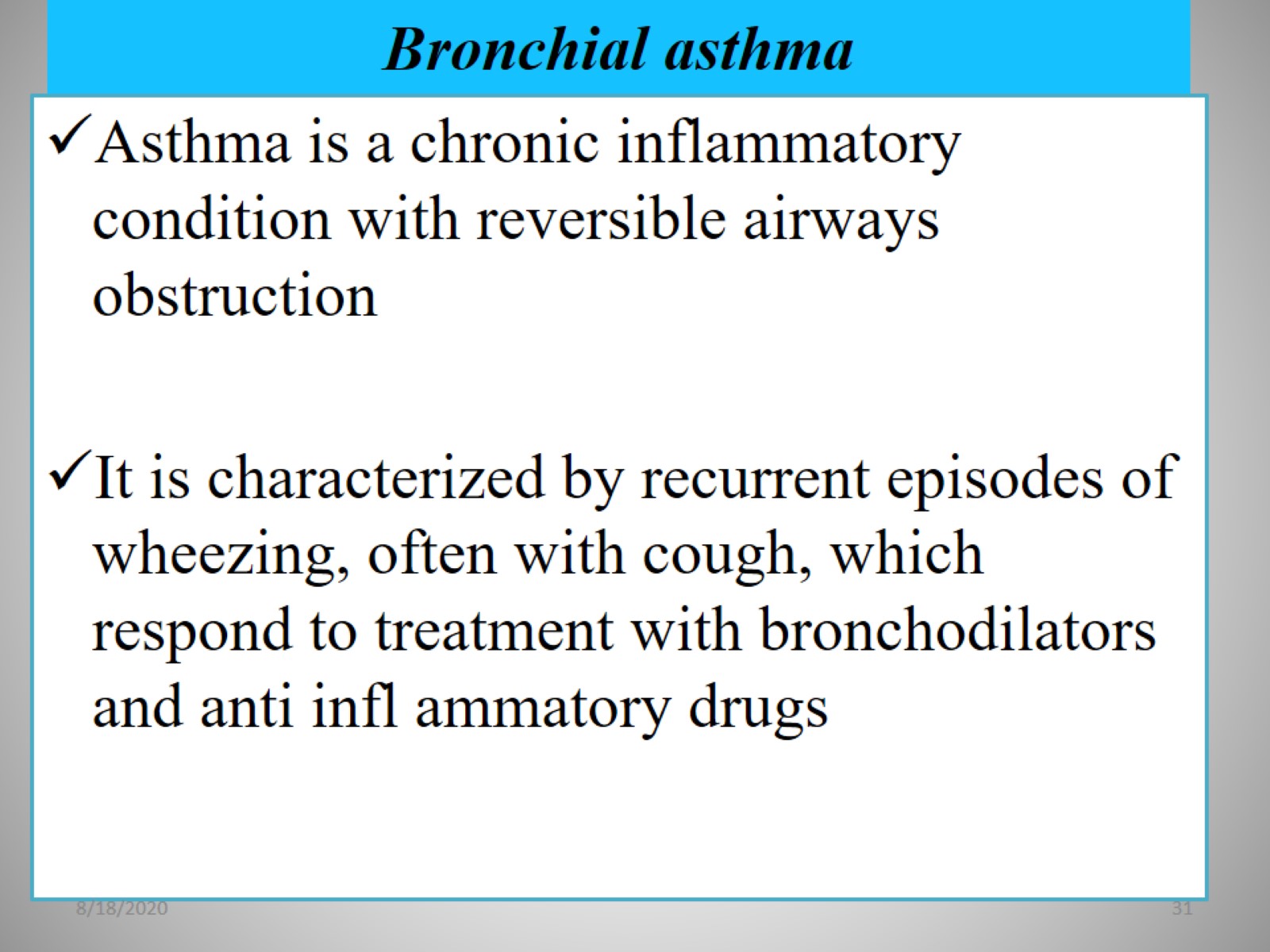 Bronchial asthma
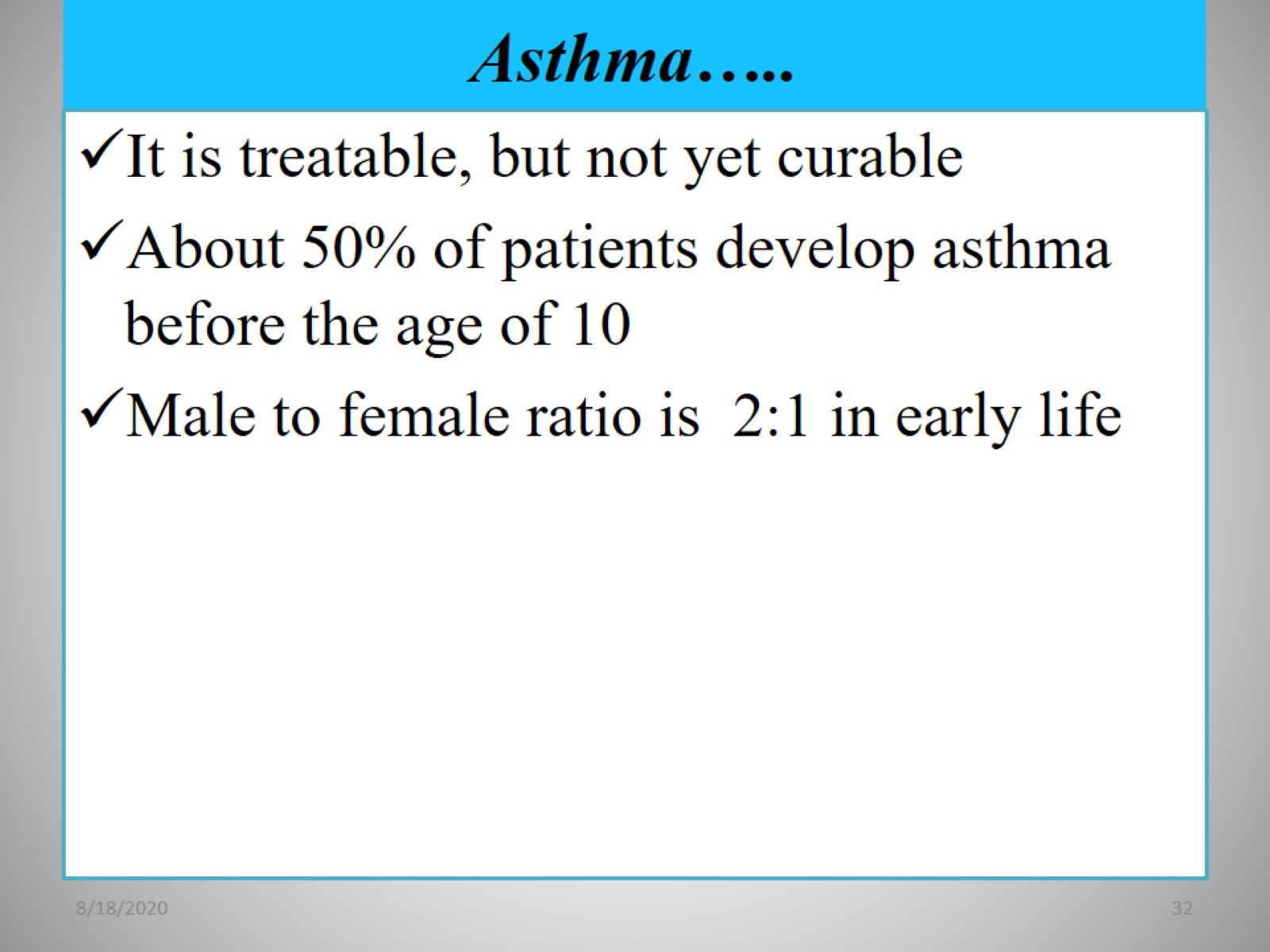 Asthma…..
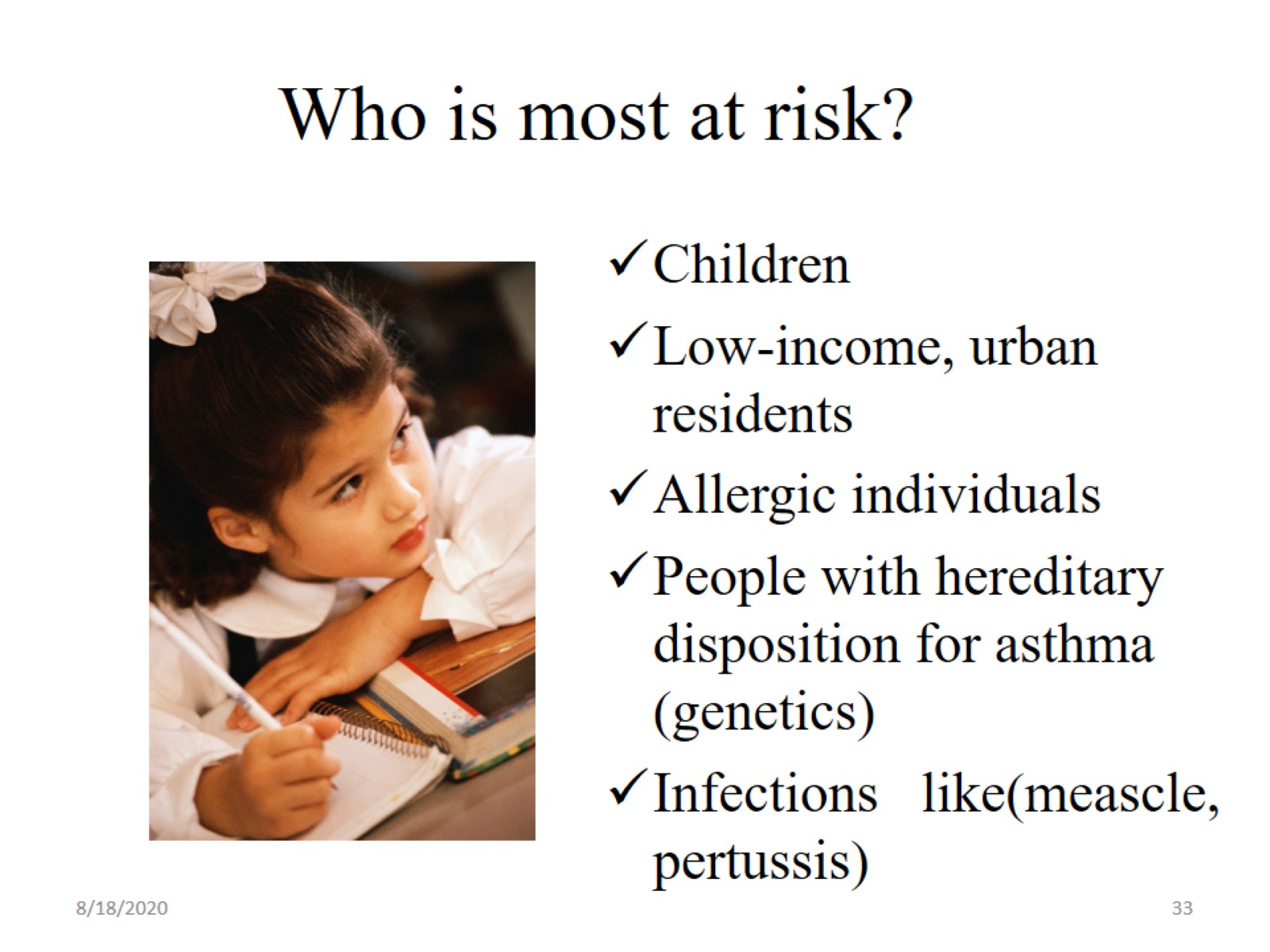 Who is most at risk?
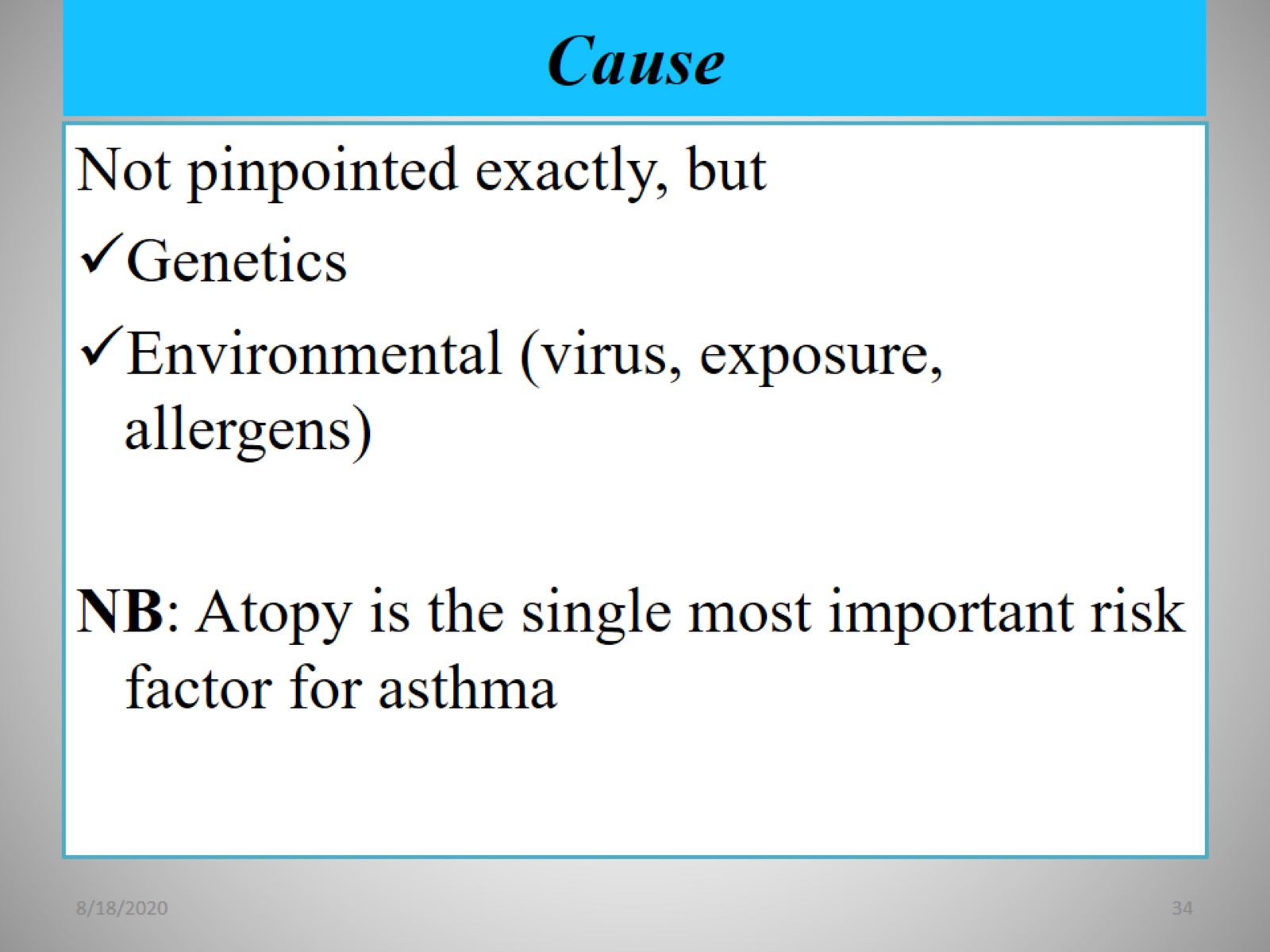 Cause
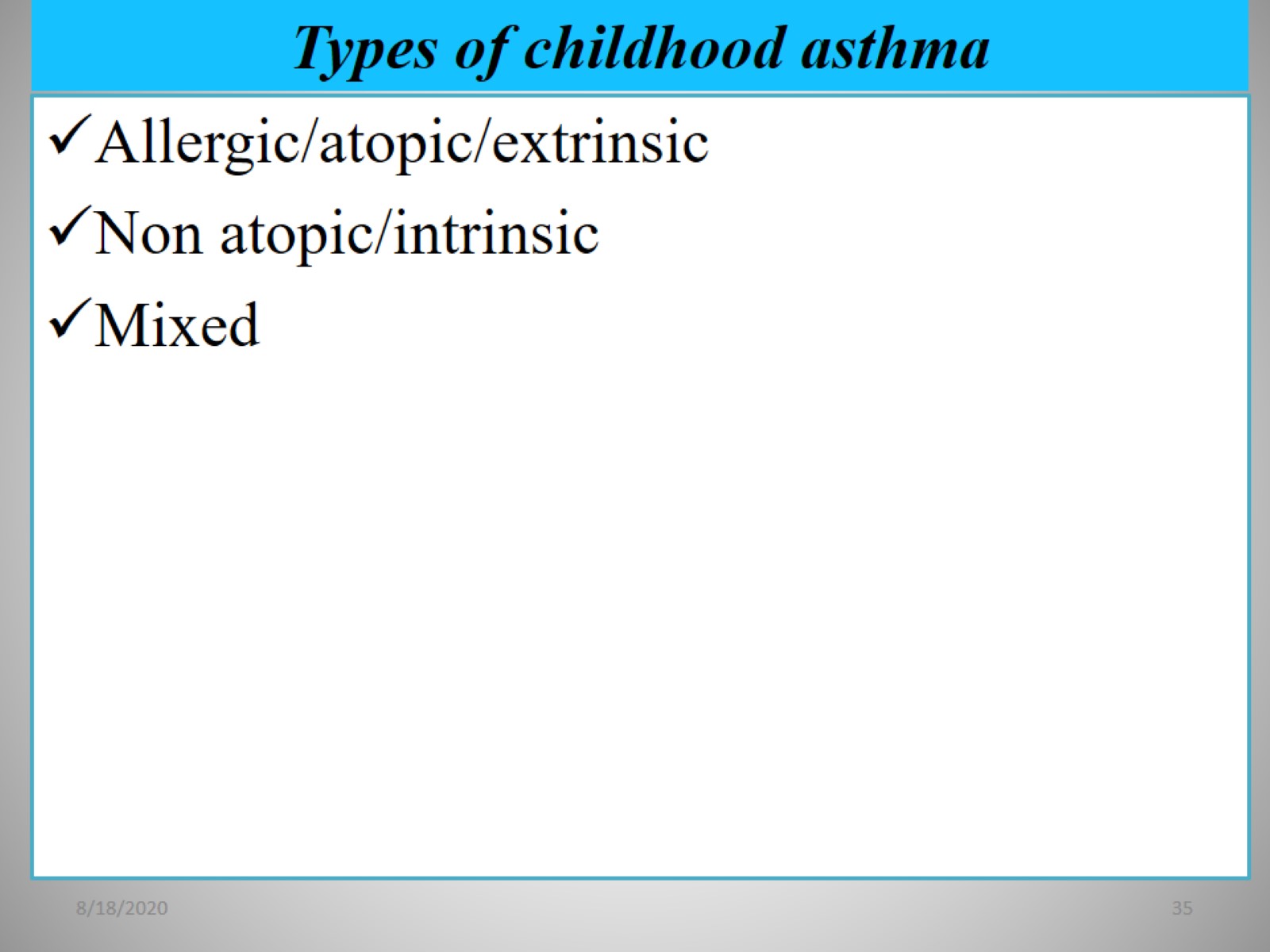 Types of childhood asthma
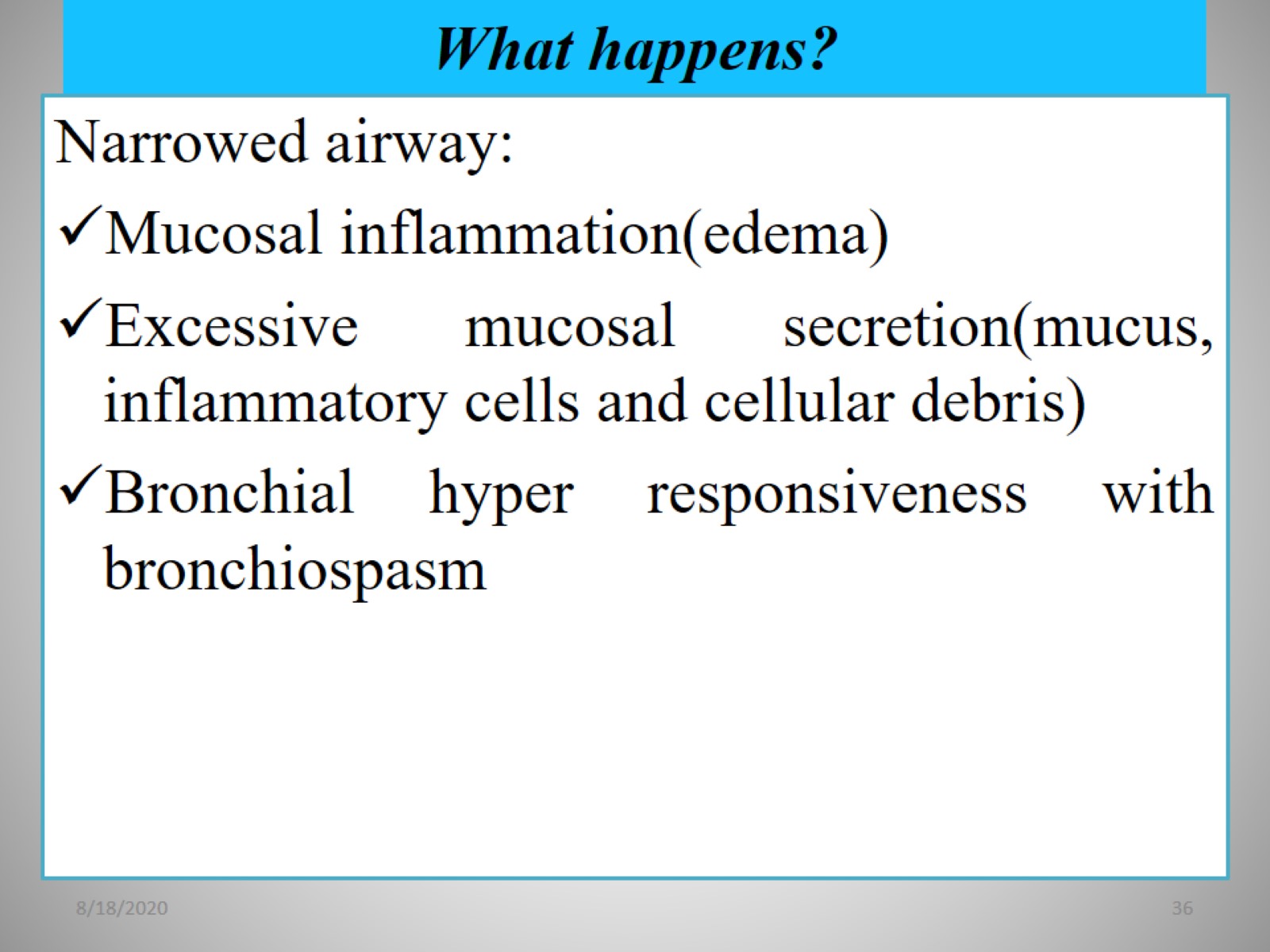 What happens?
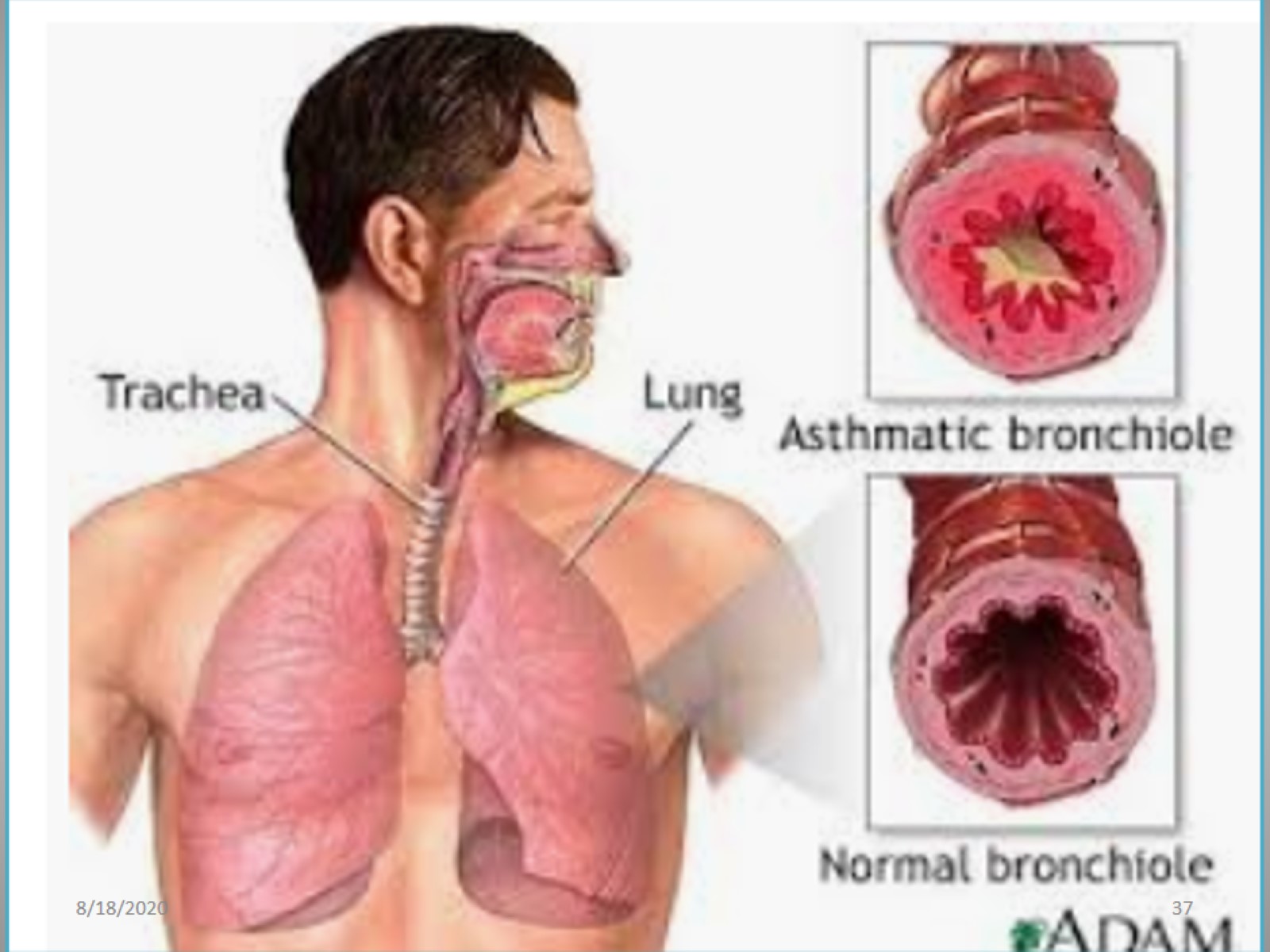 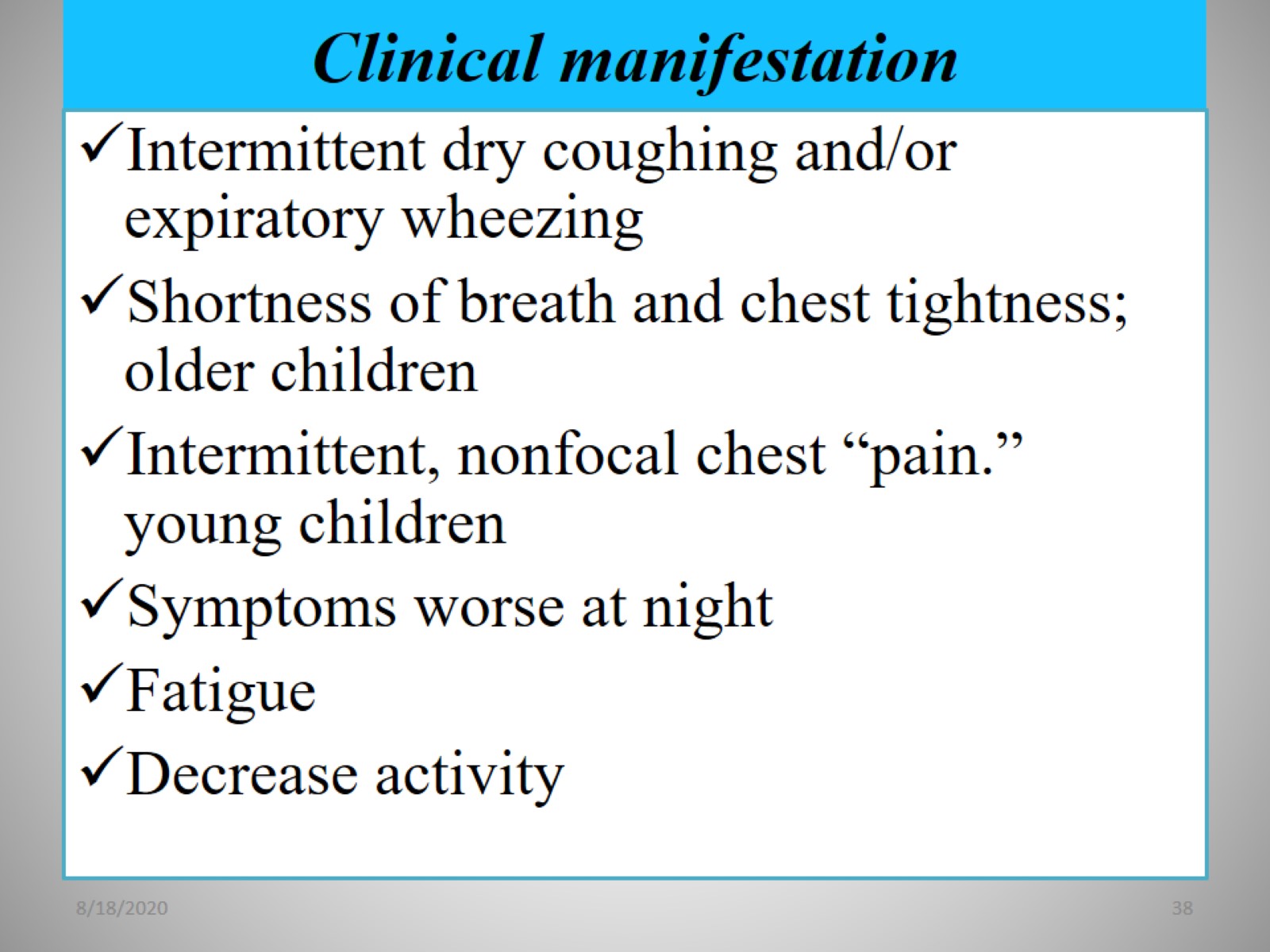 Clinical manifestation
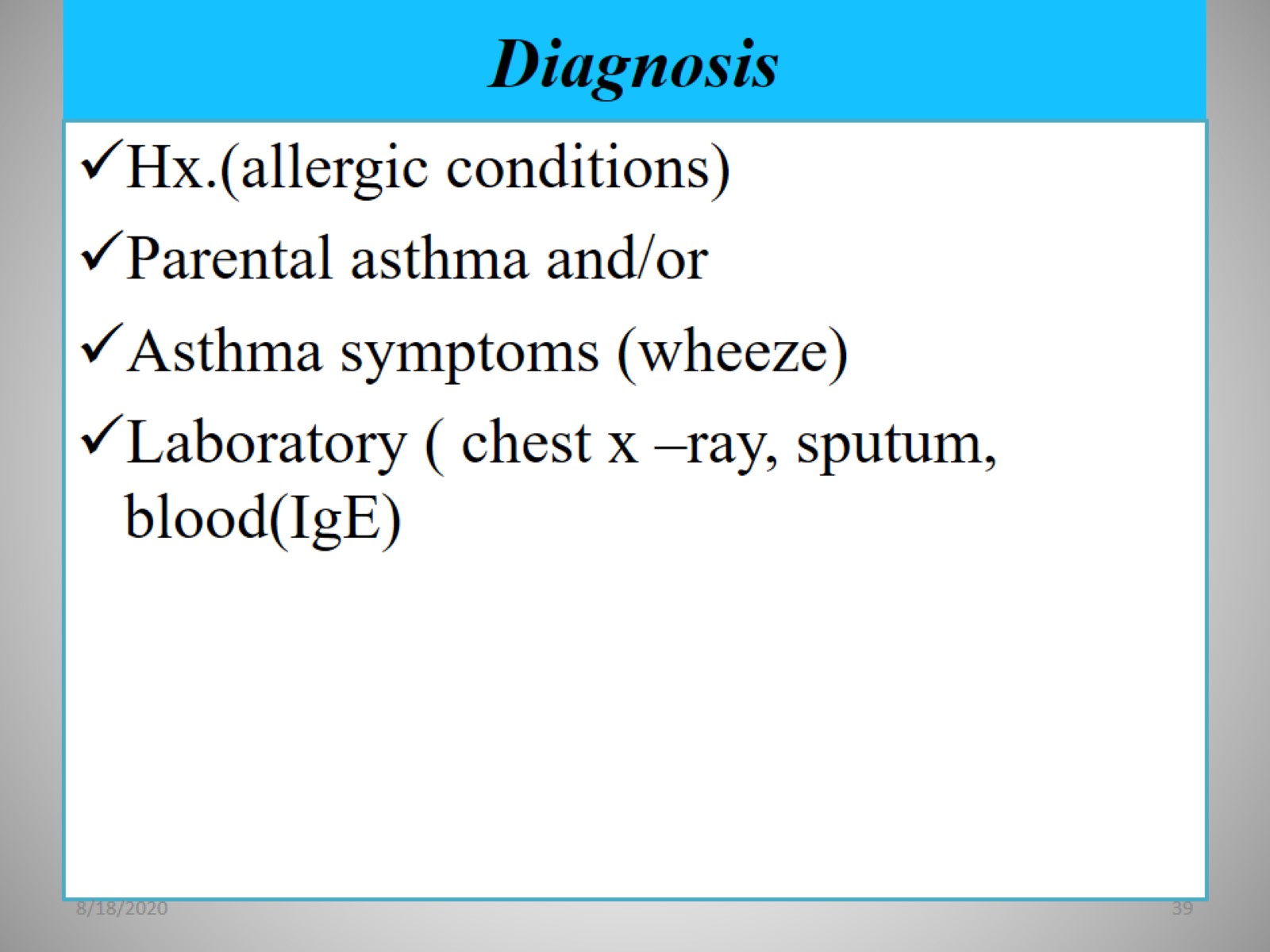 Diagnosis
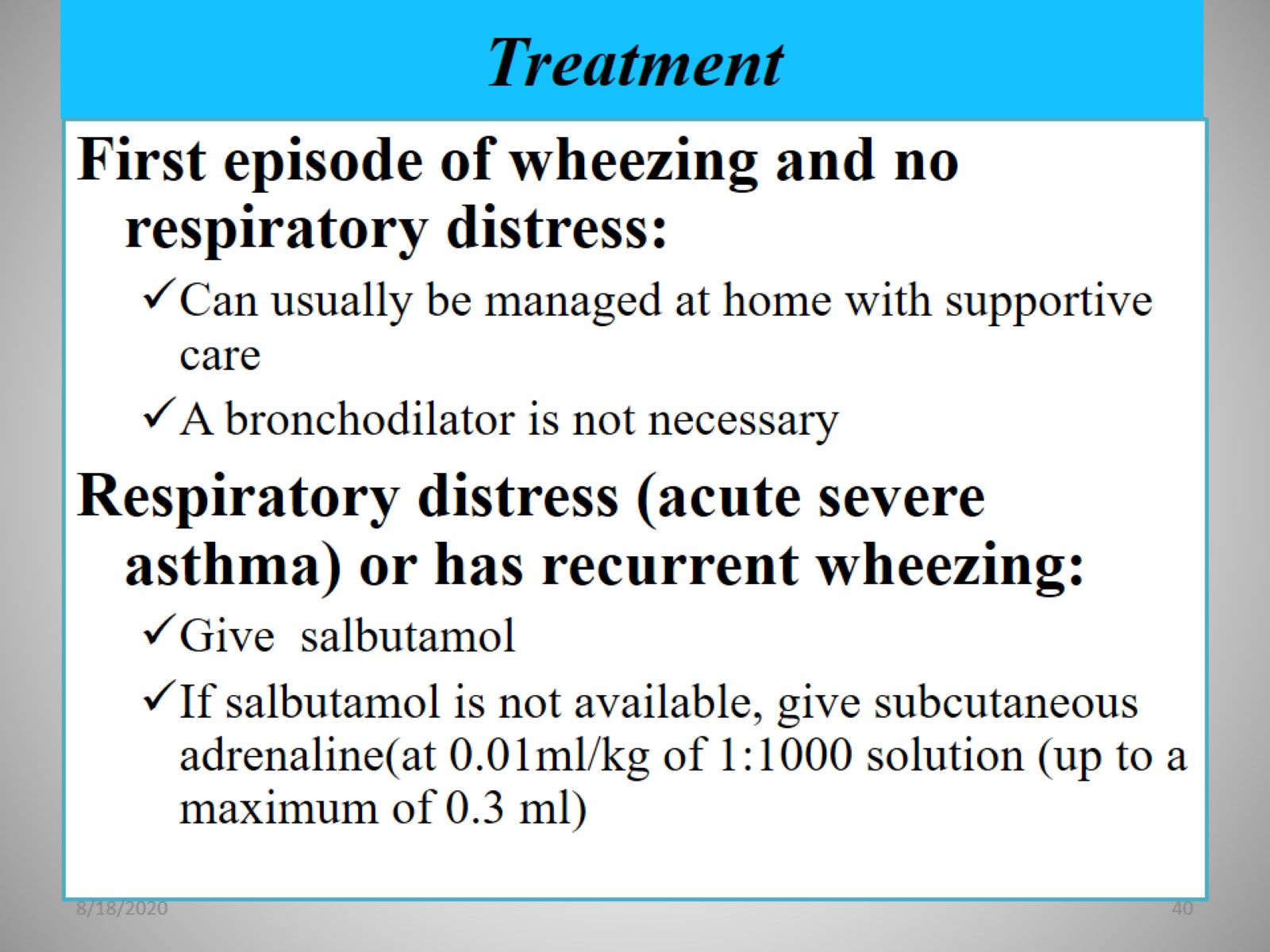 Treatment
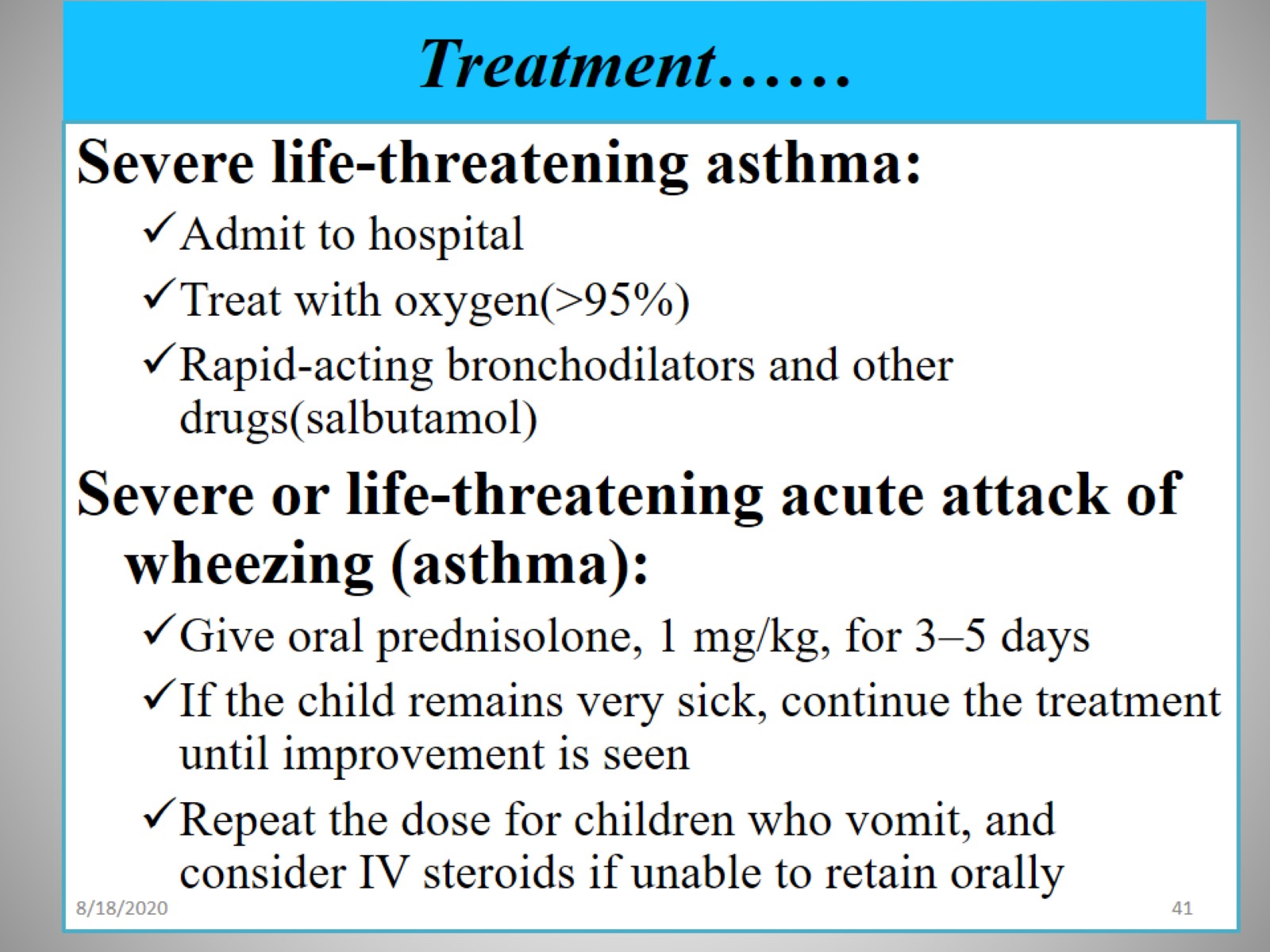 Treatment……
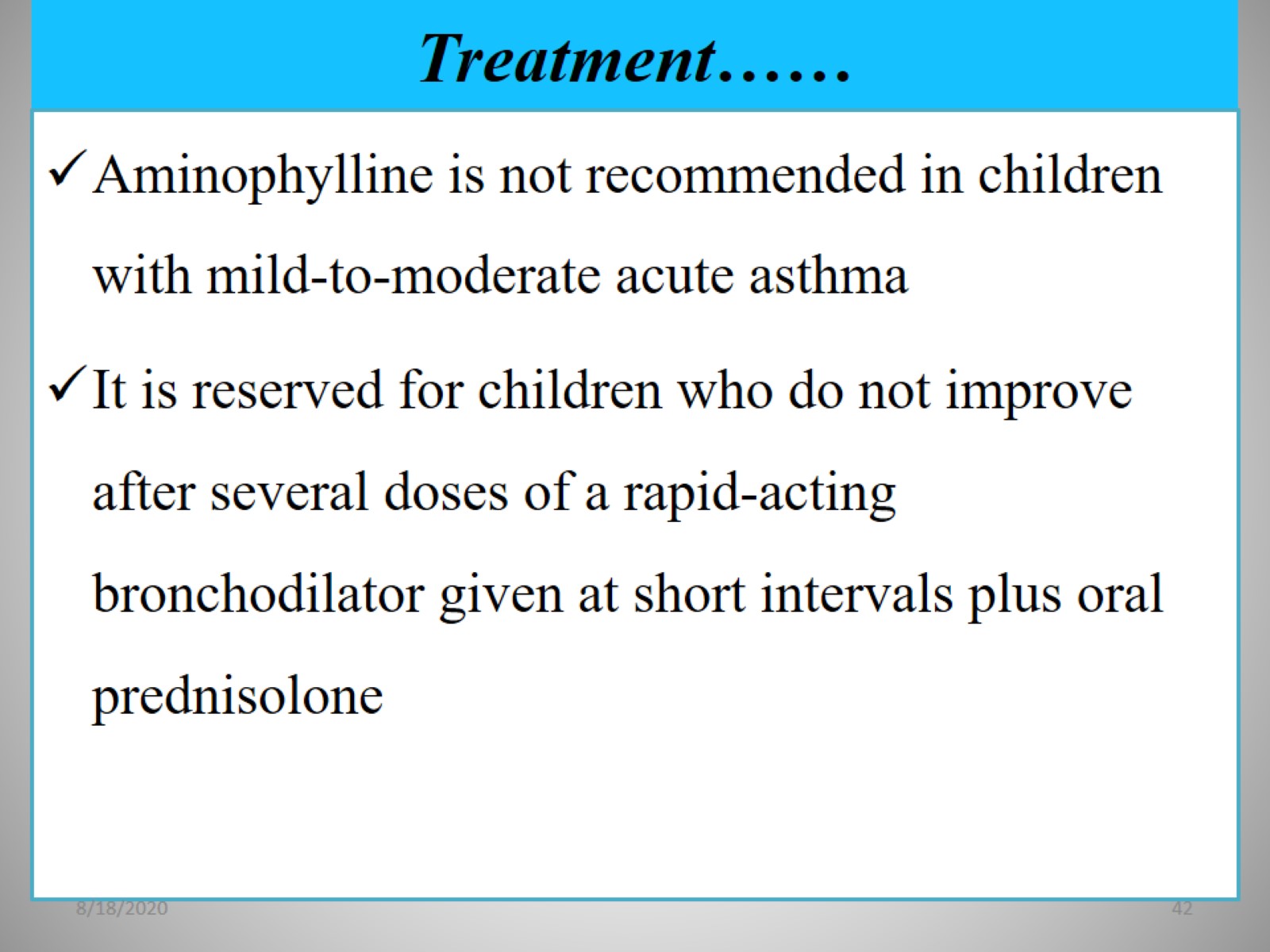 Treatment……
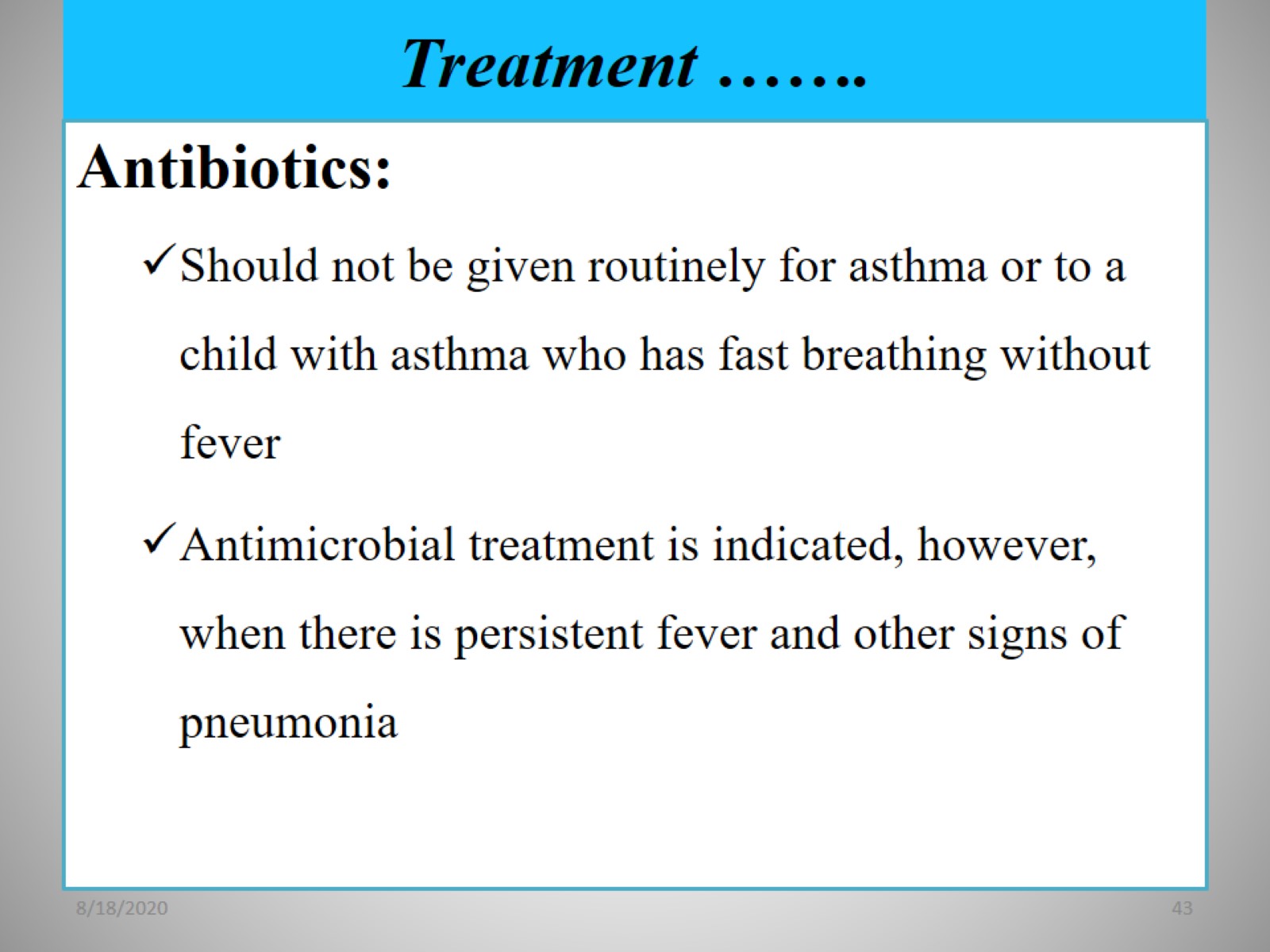 Treatment …….
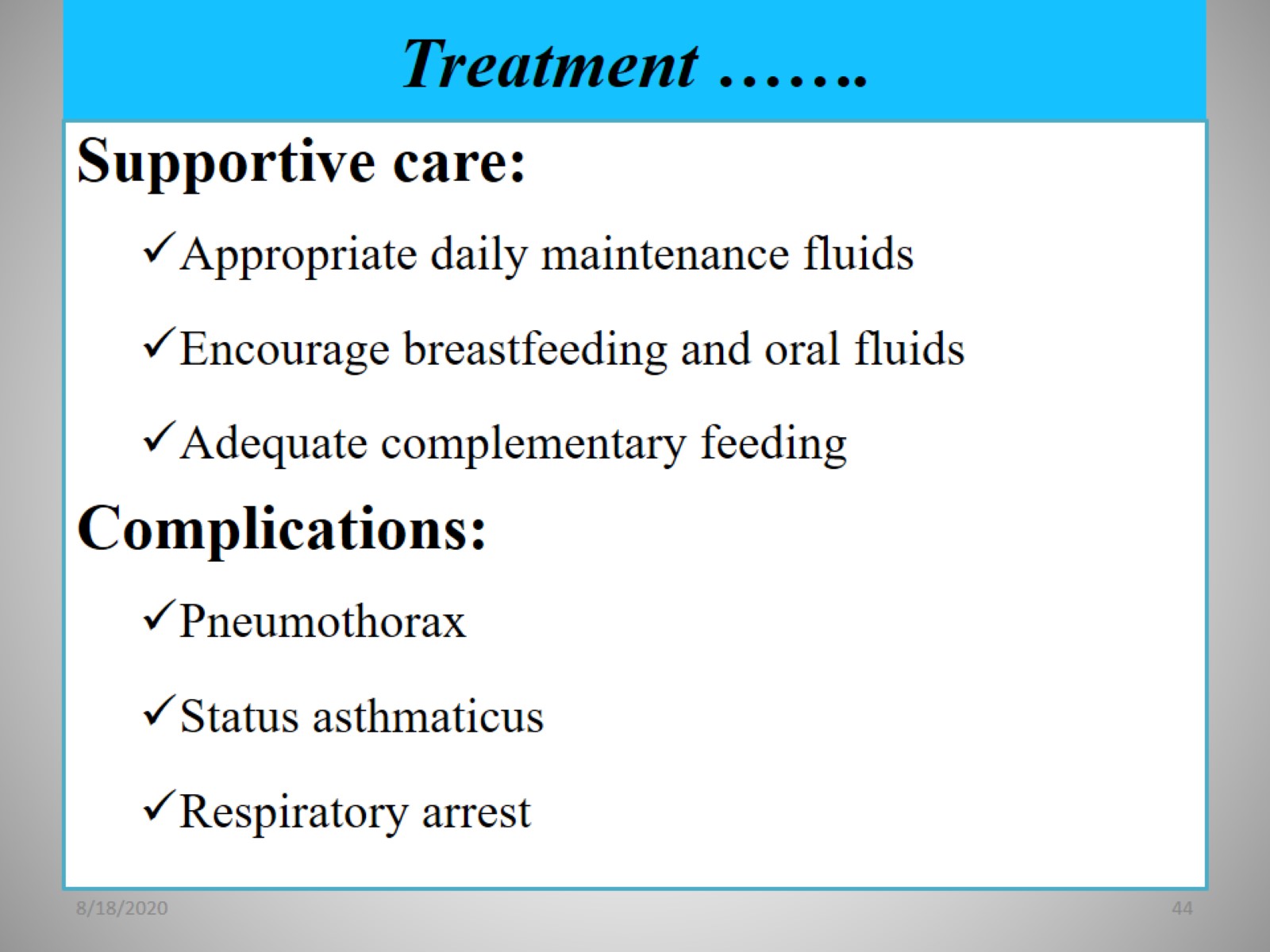 Treatment …….
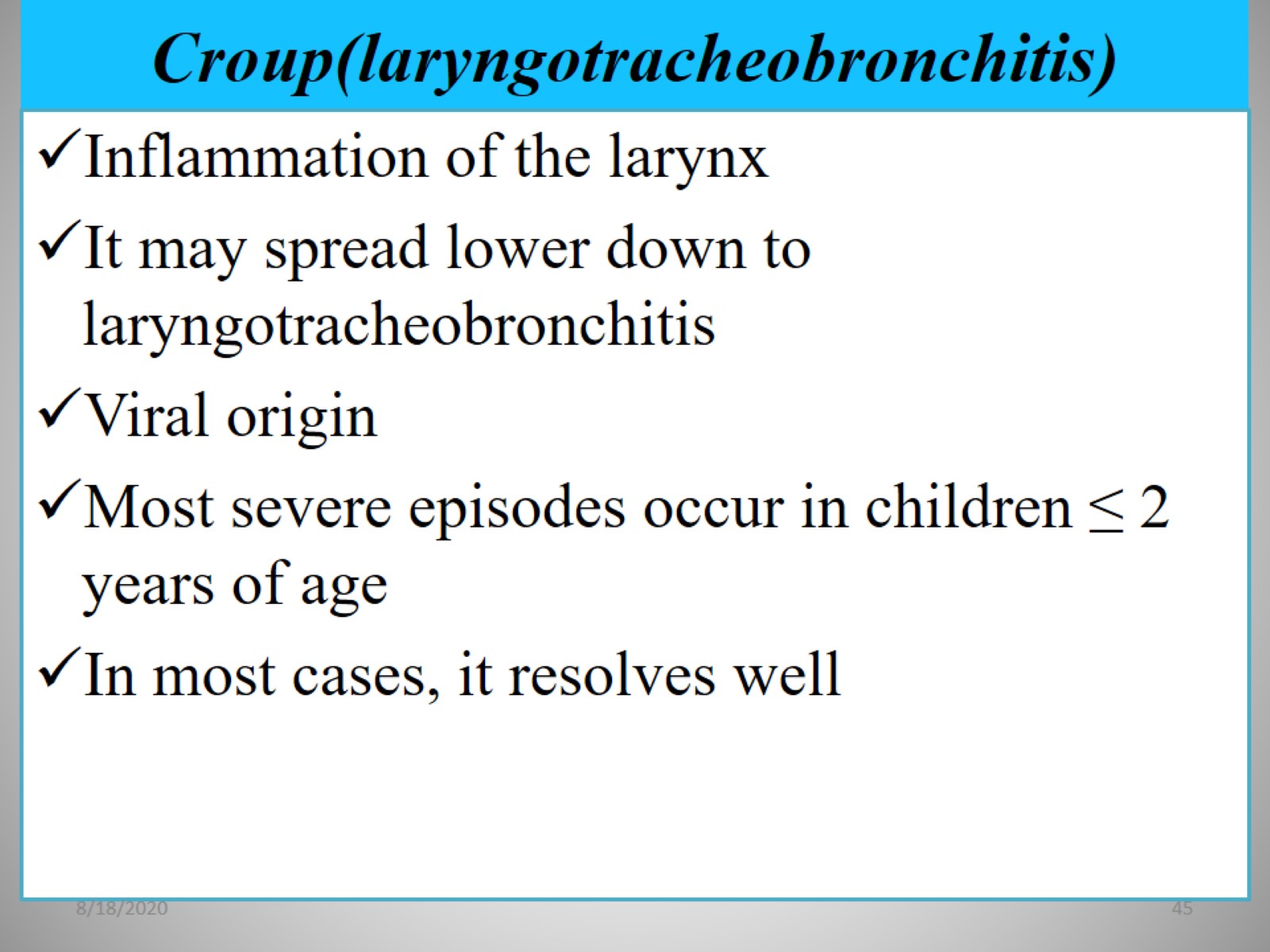 Croup(laryngotracheobronchitis)
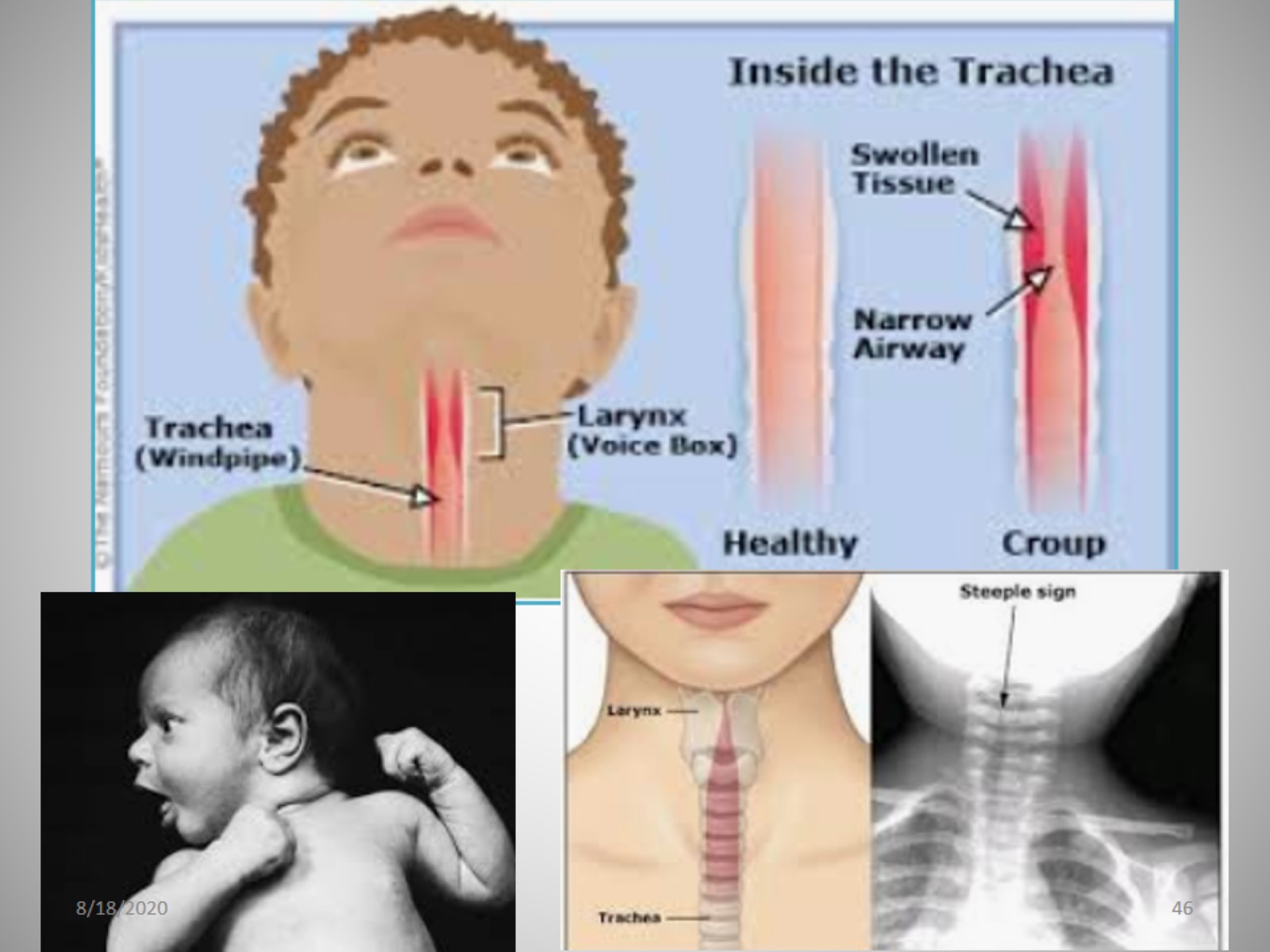 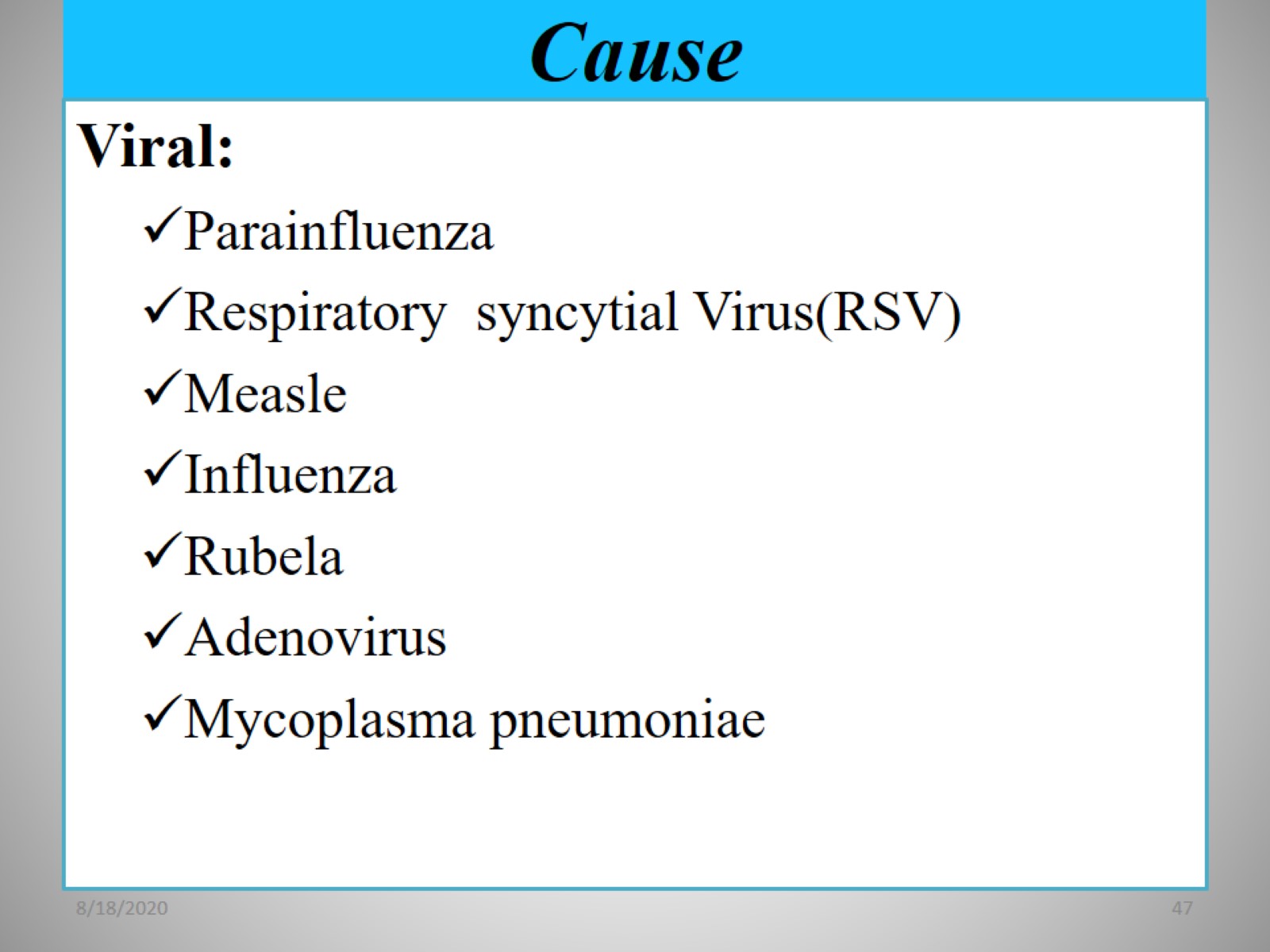 Cause
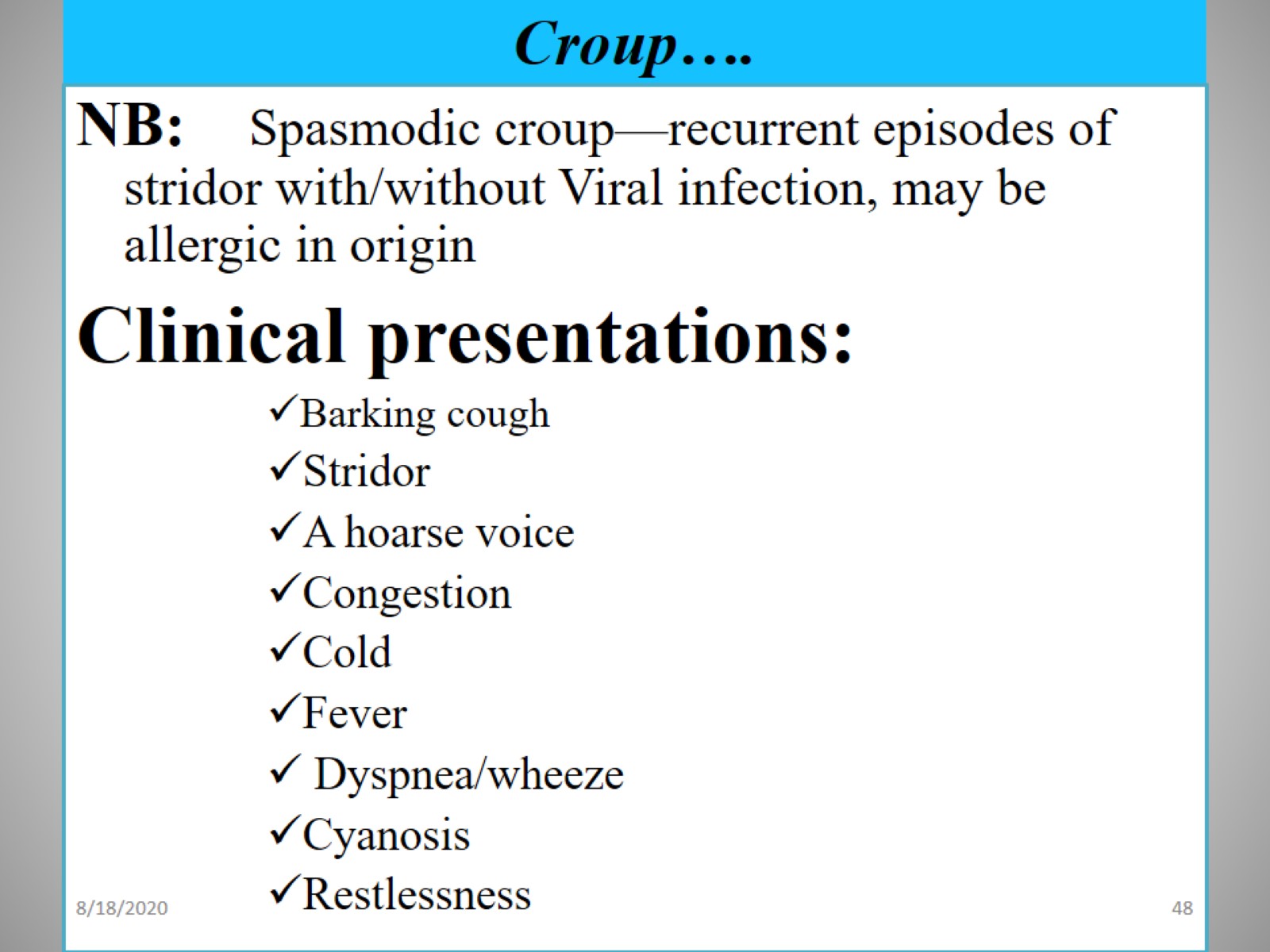 Croup….
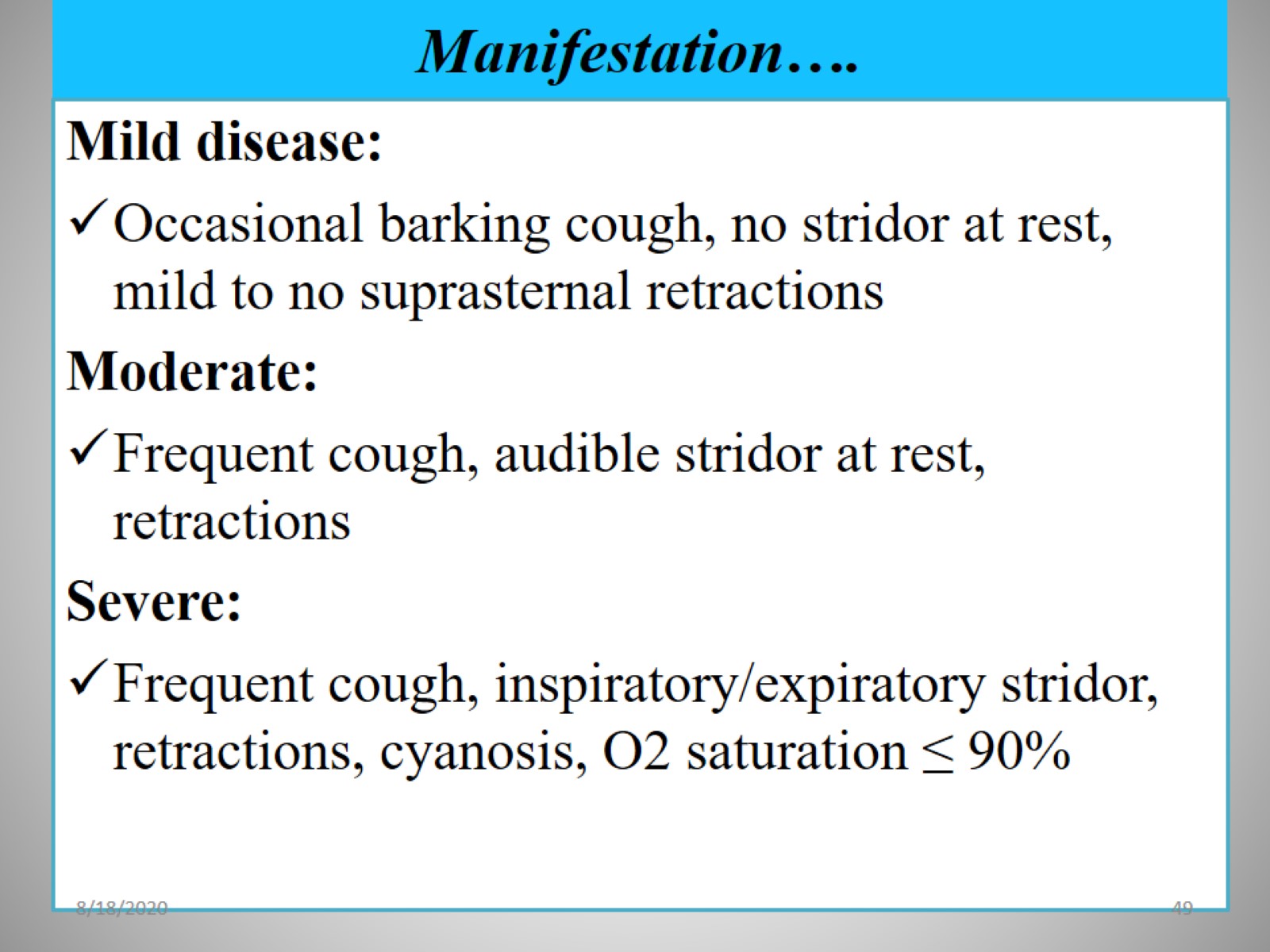 Manifestation….
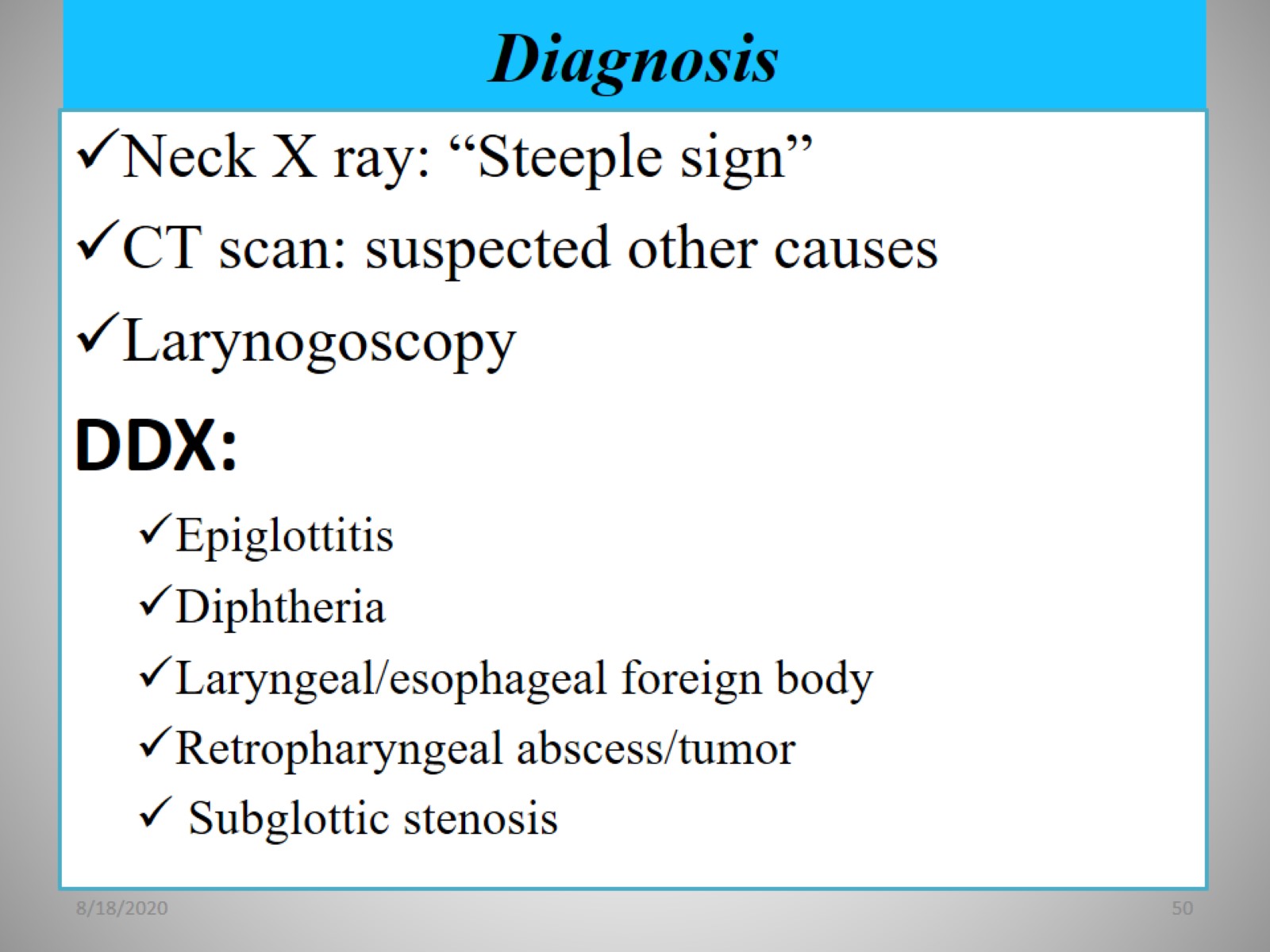 Diagnosis
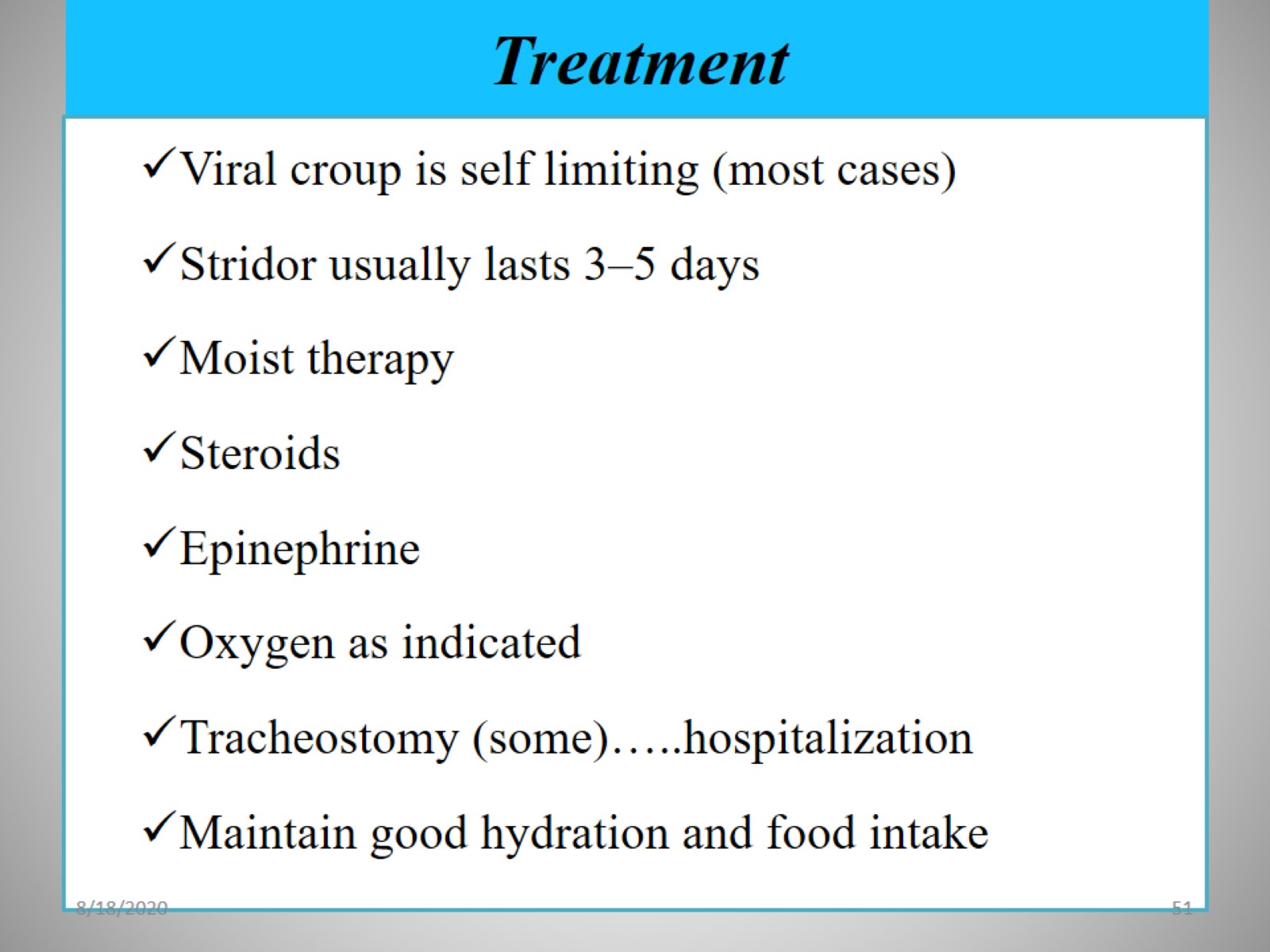 Treatment
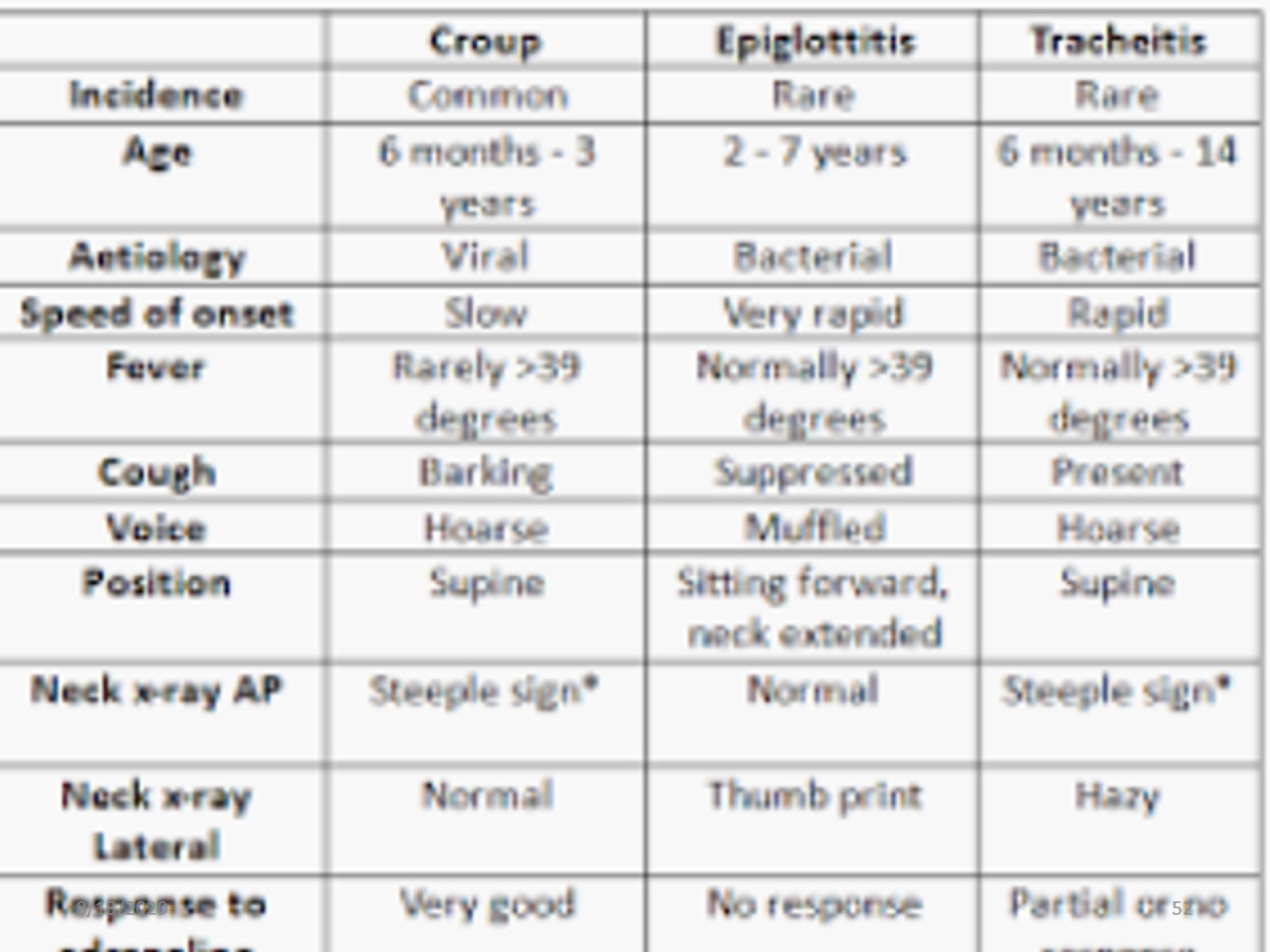 Summary
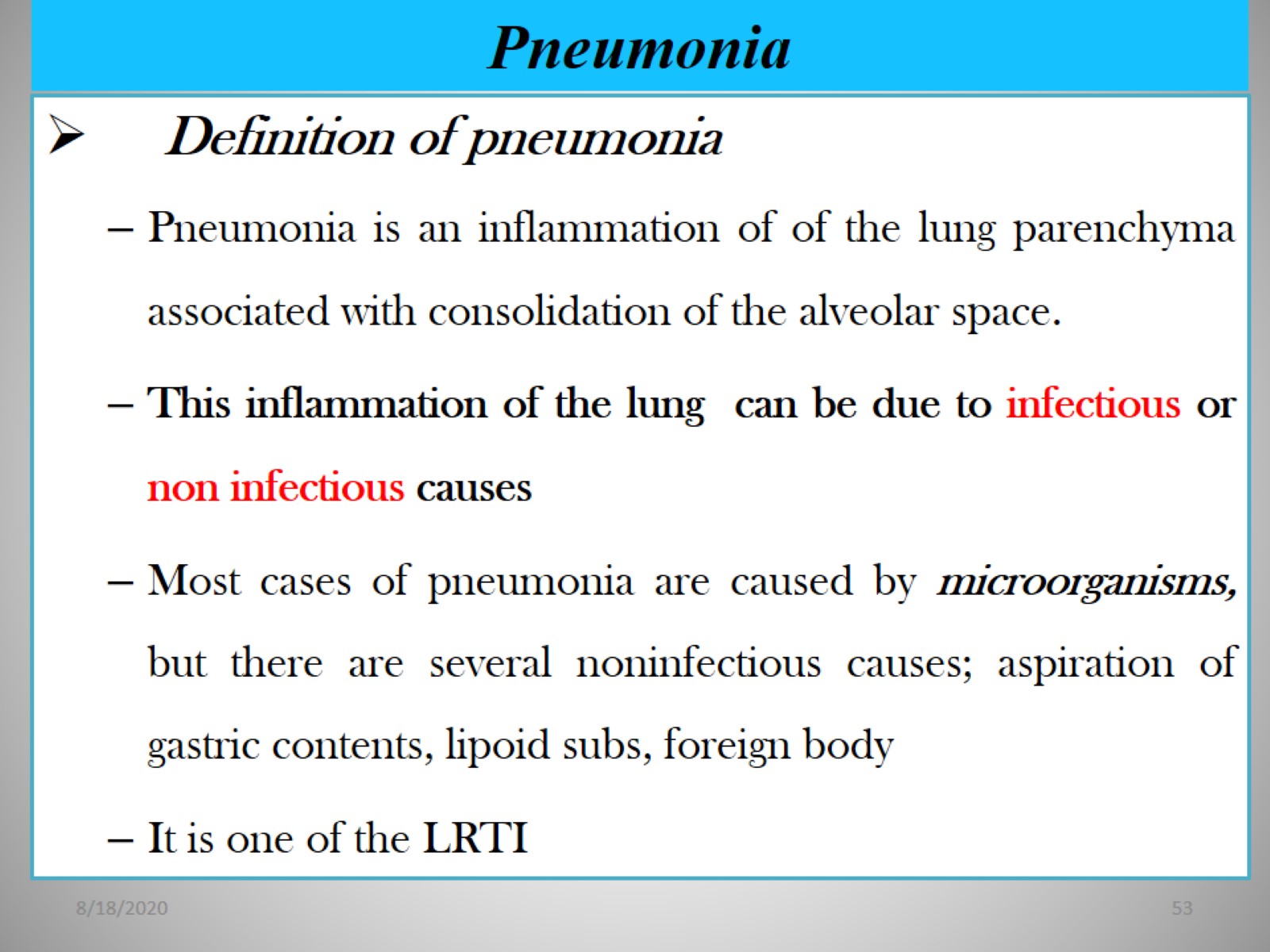 Pneumonia
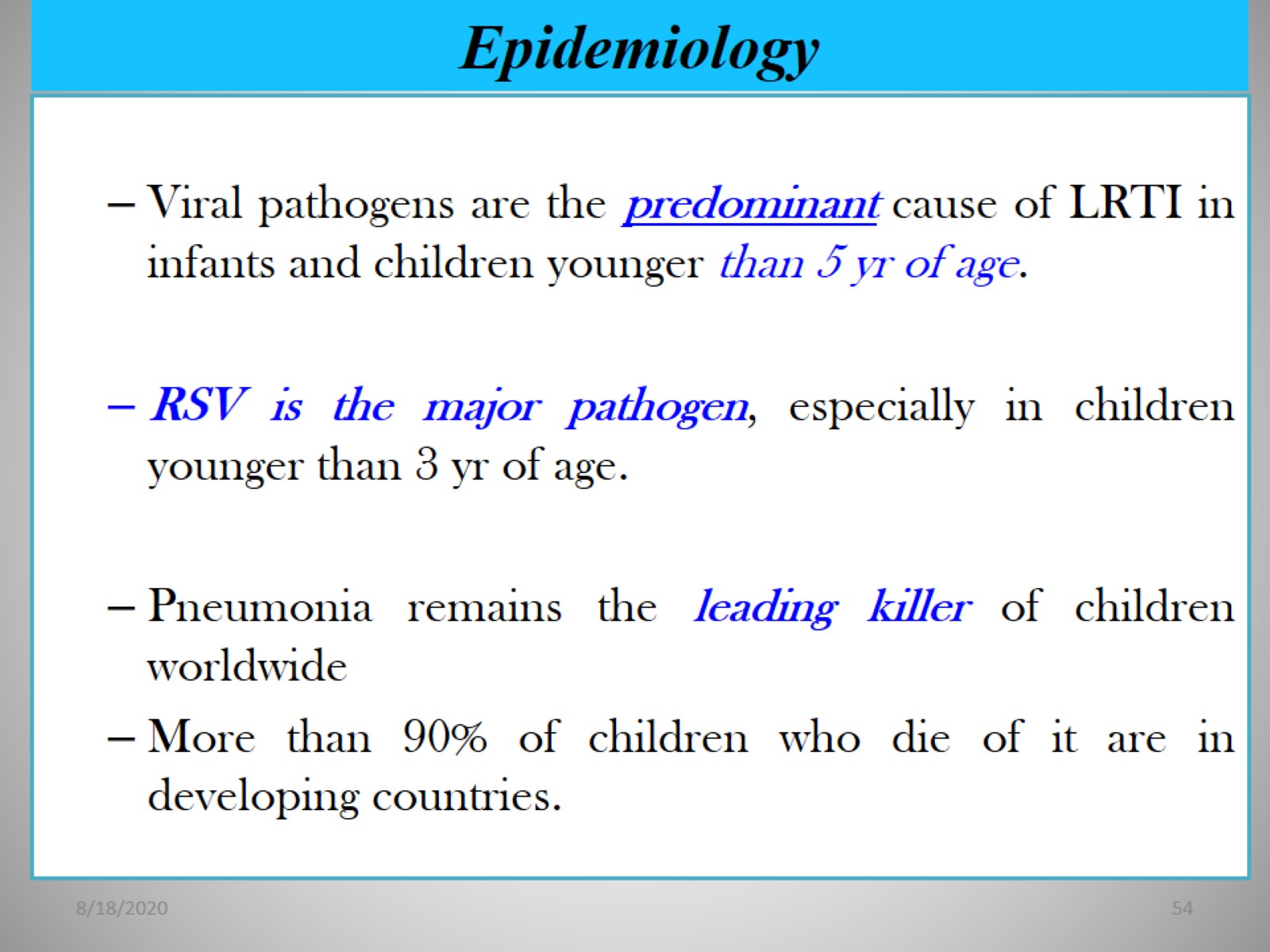 Epidemiology
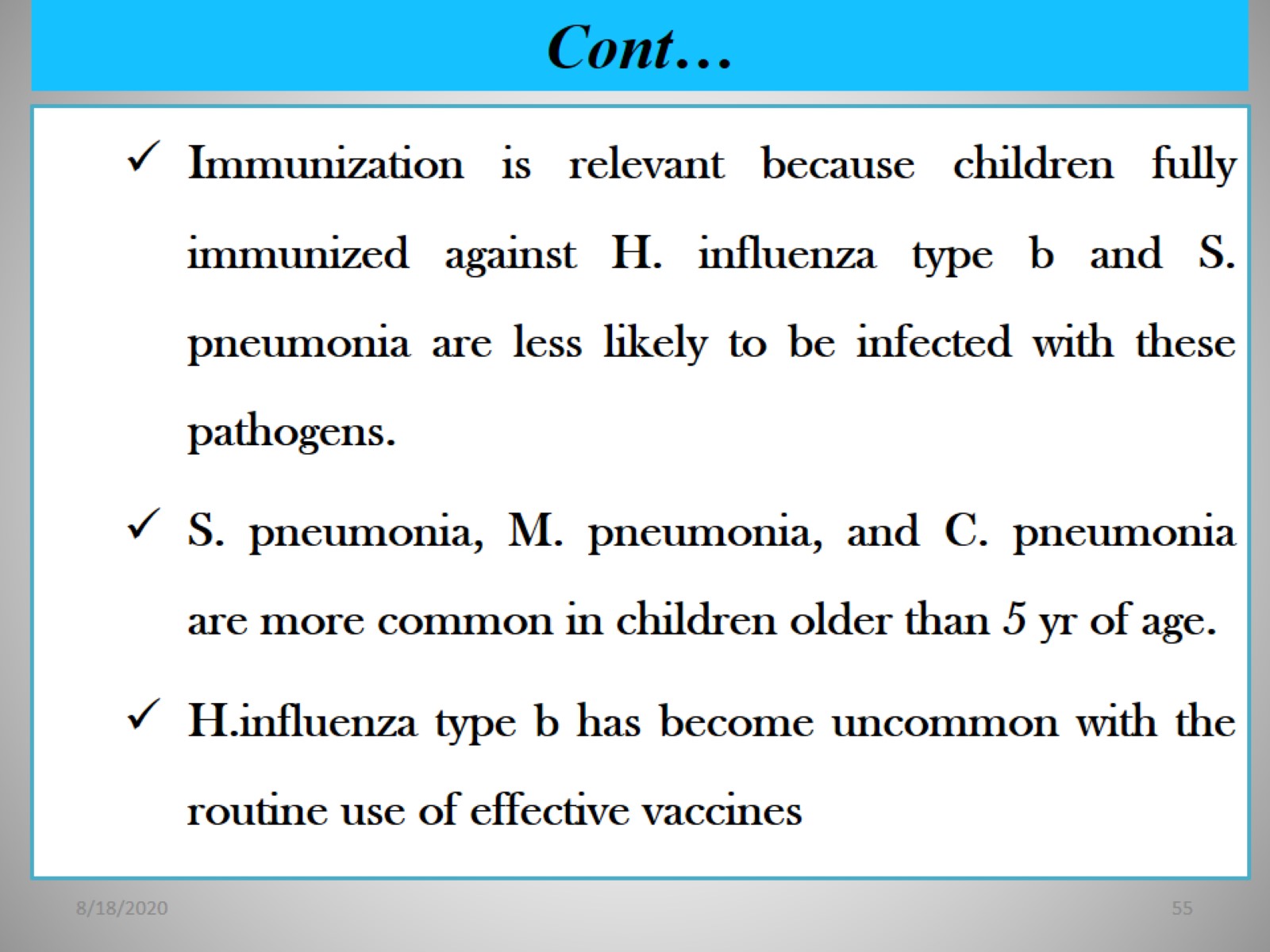 Cont…
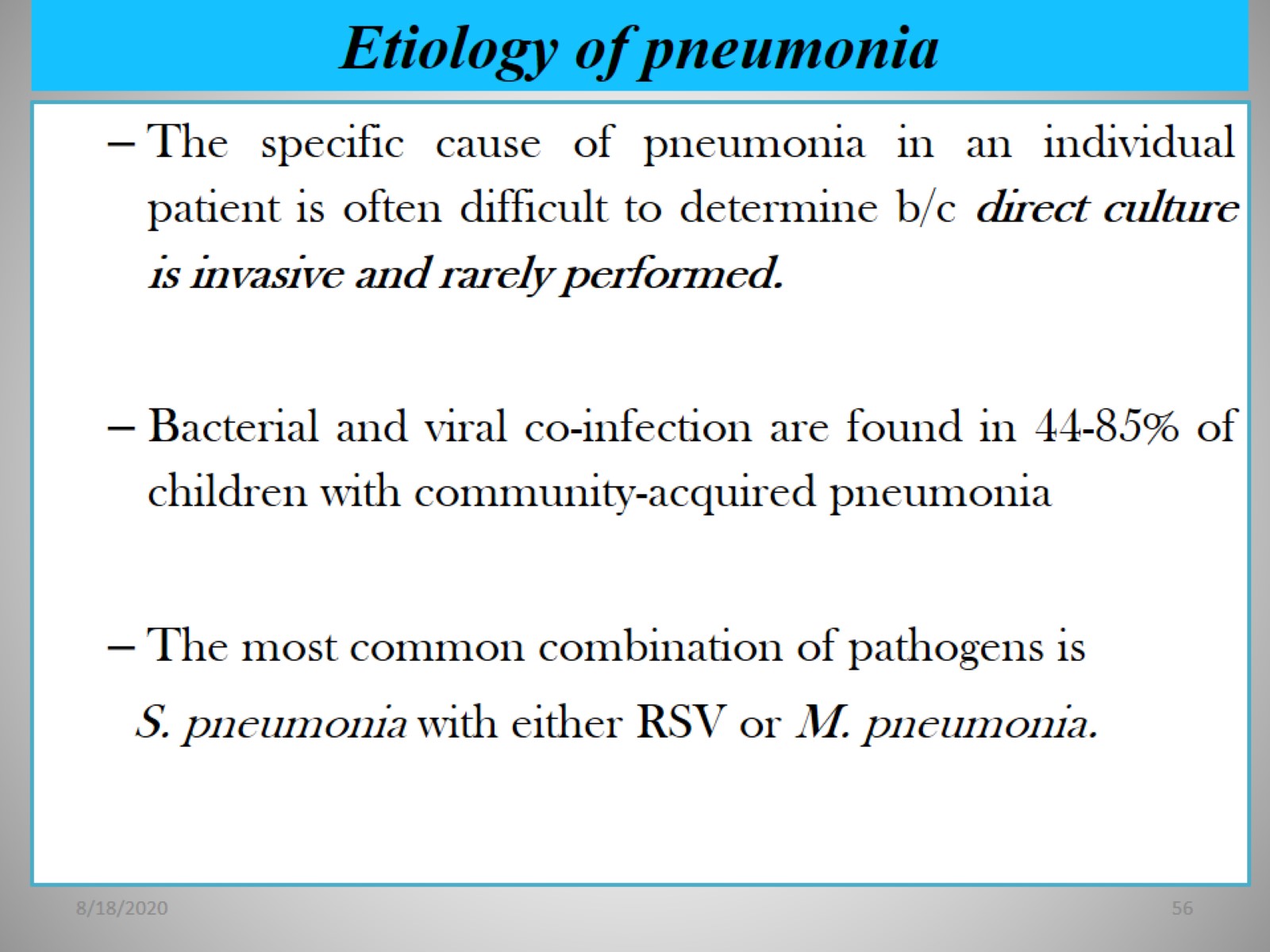 Etiology of pneumonia
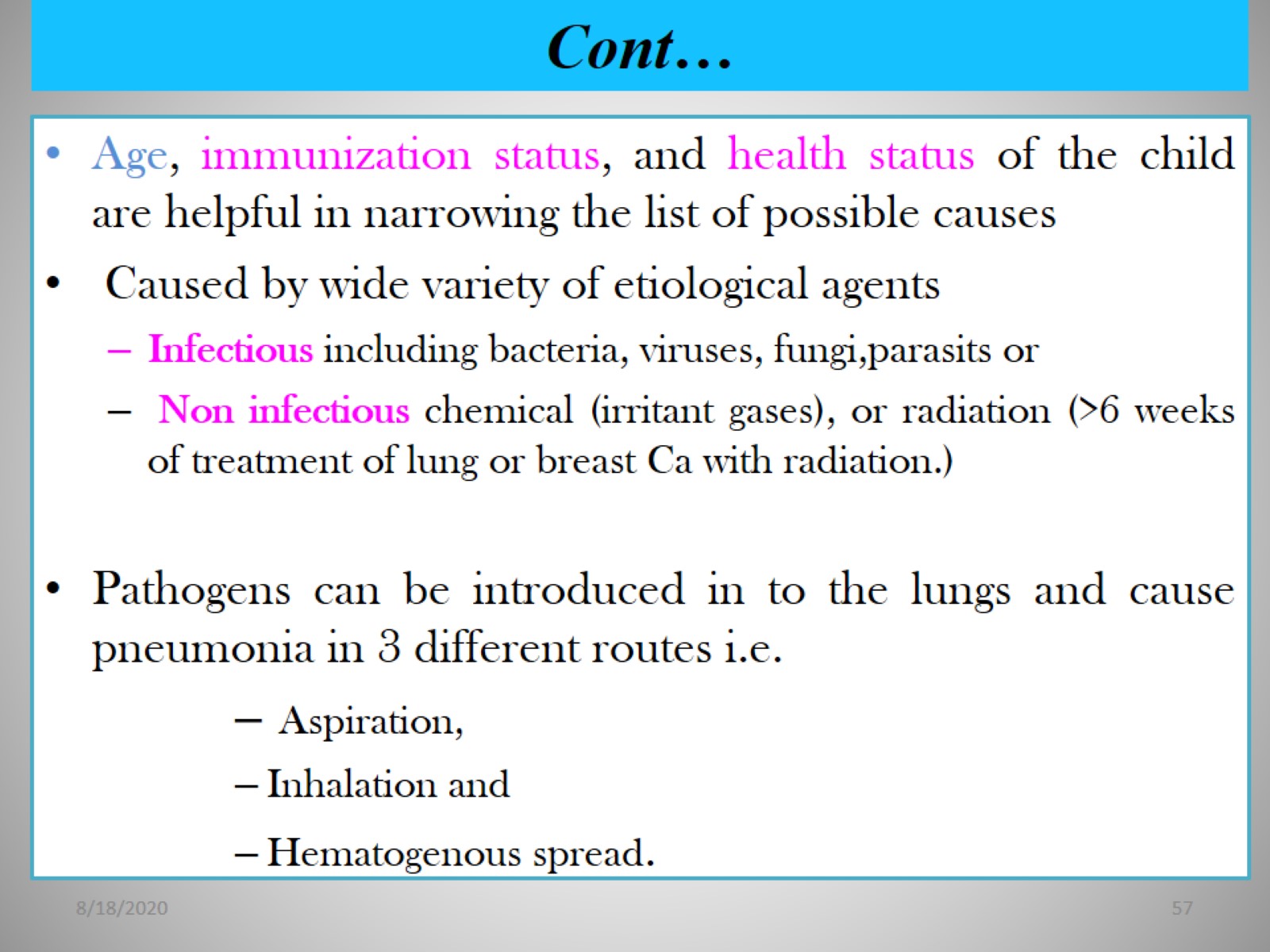 Cont…
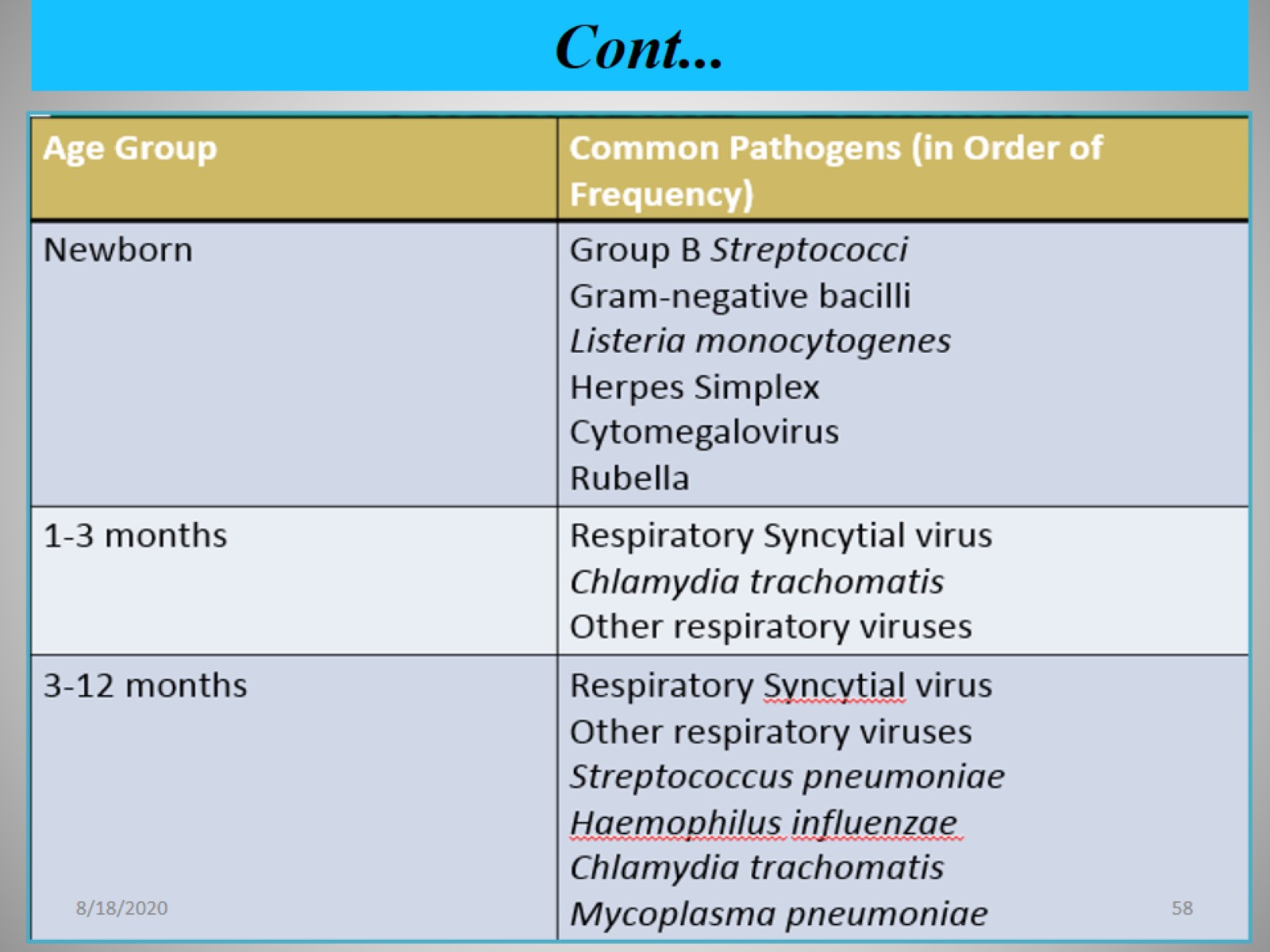 Cont...
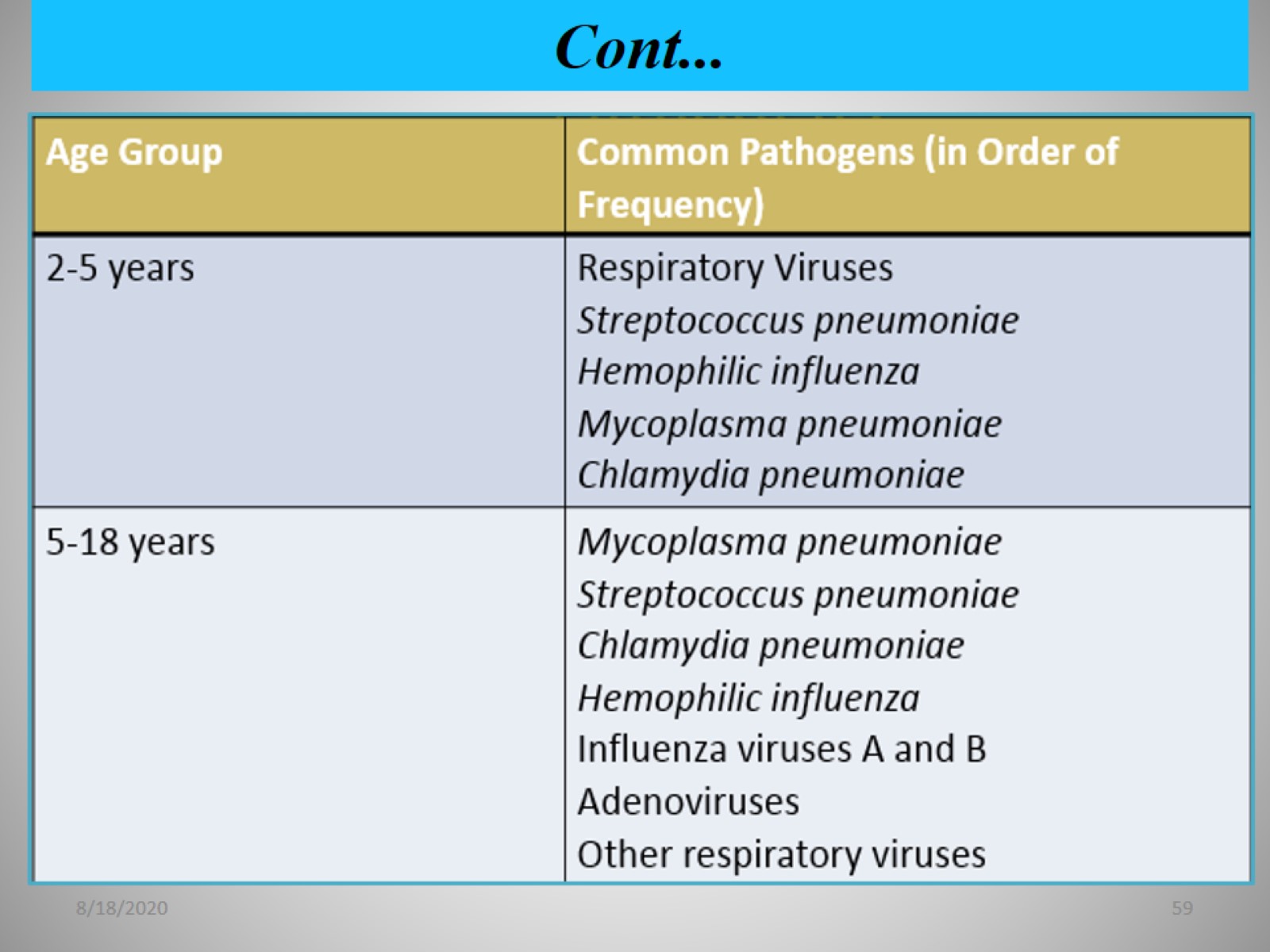 Cont...
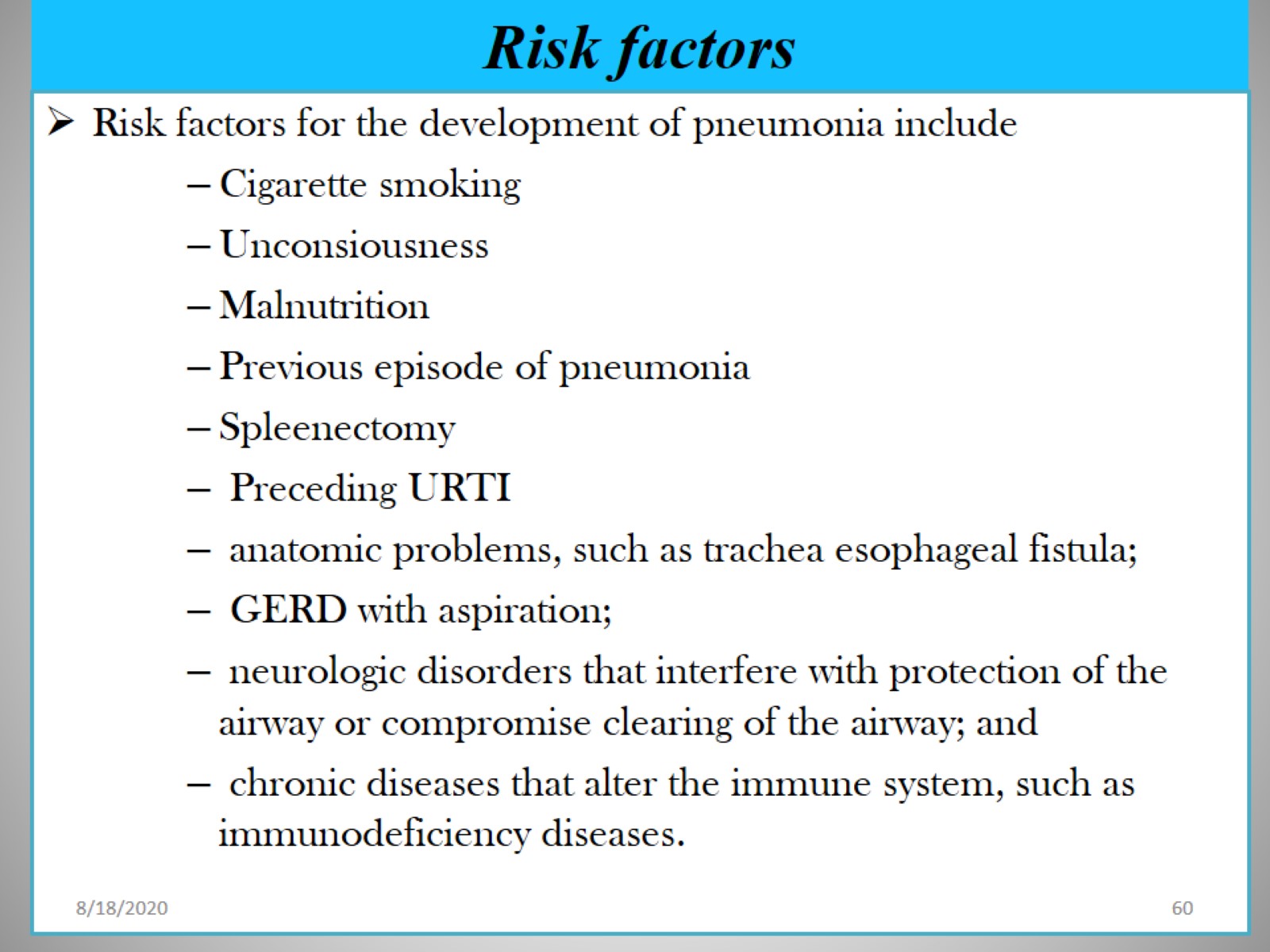 Risk factors
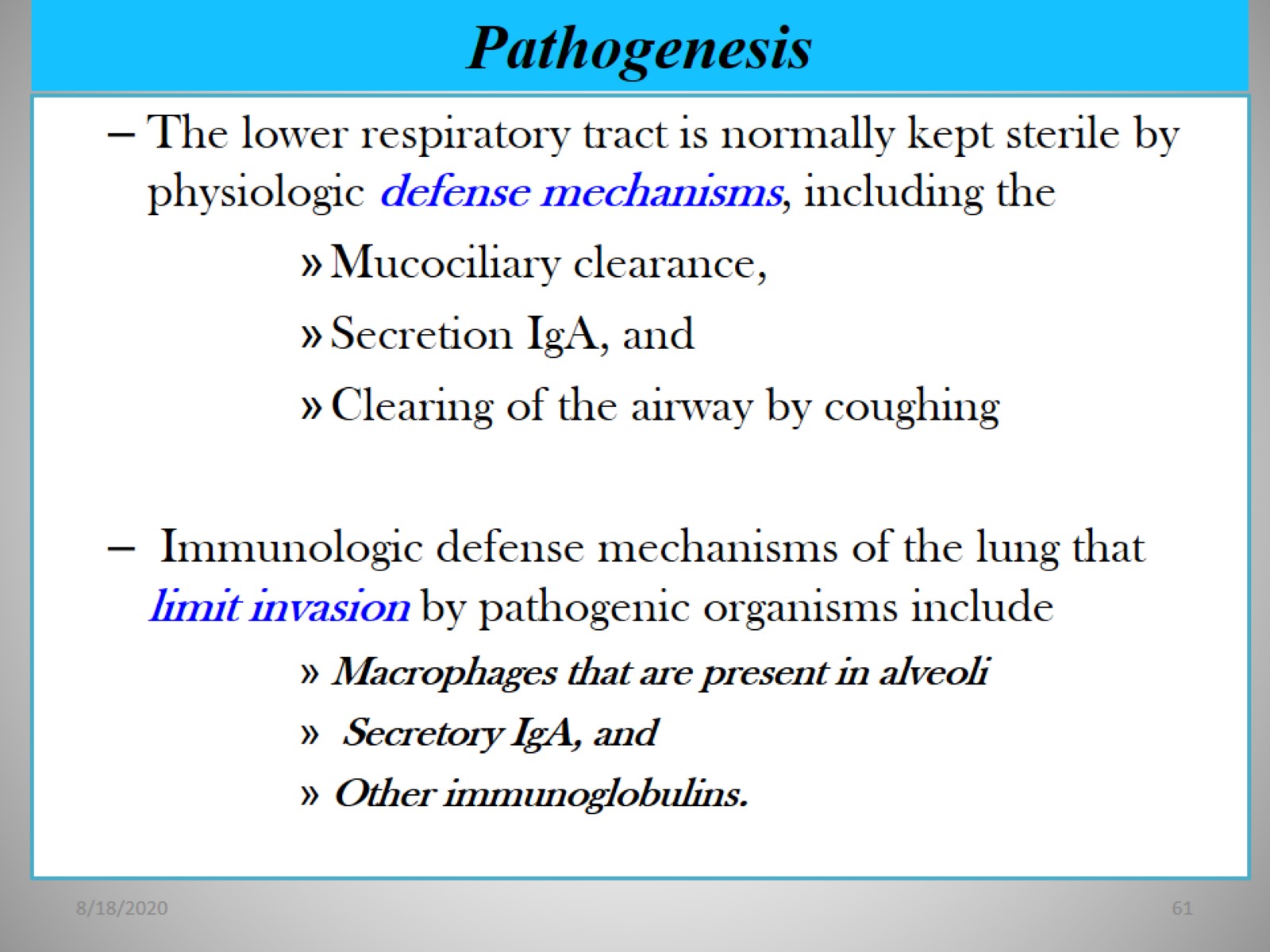 Pathogenesis
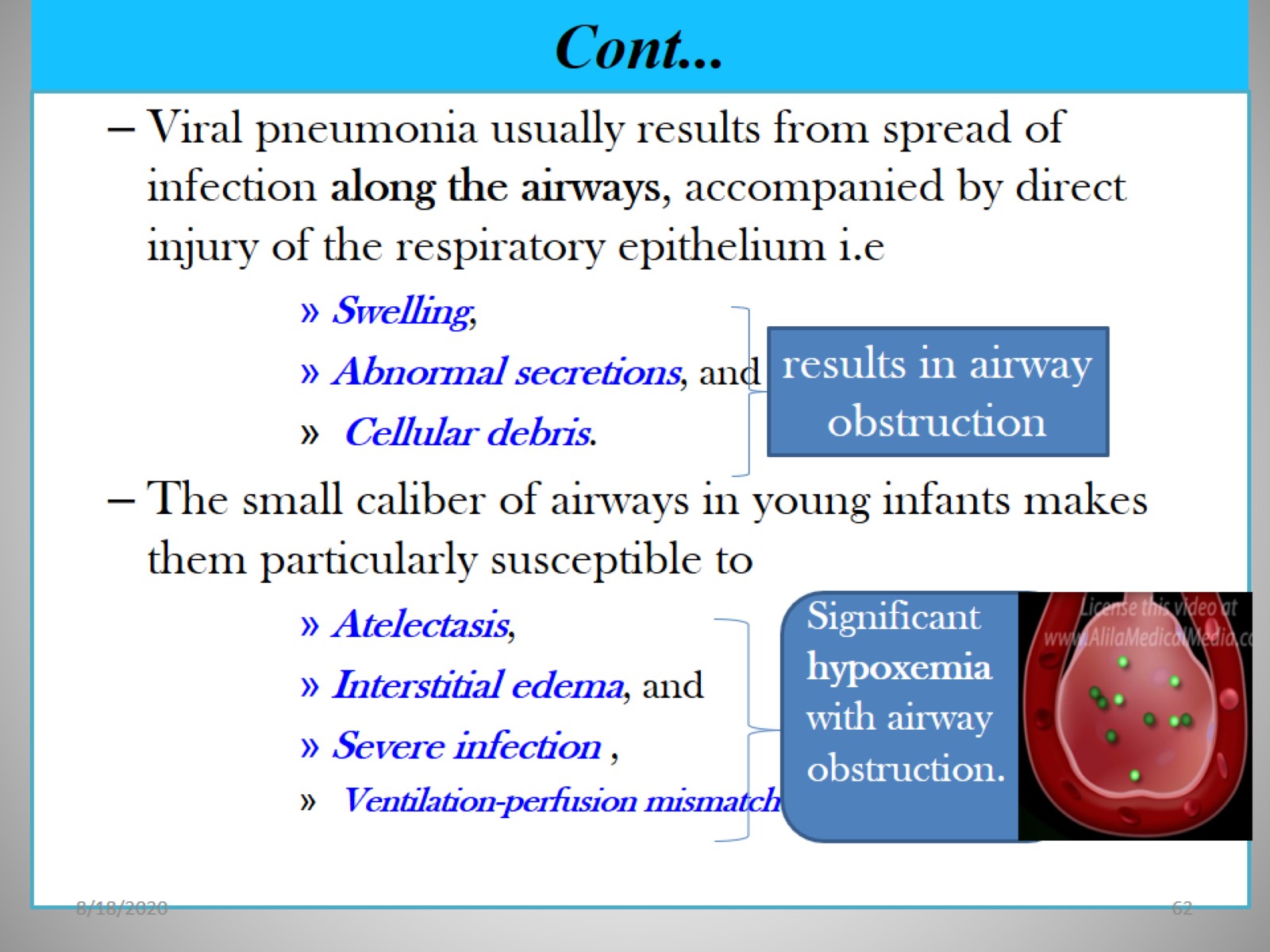 Cont...
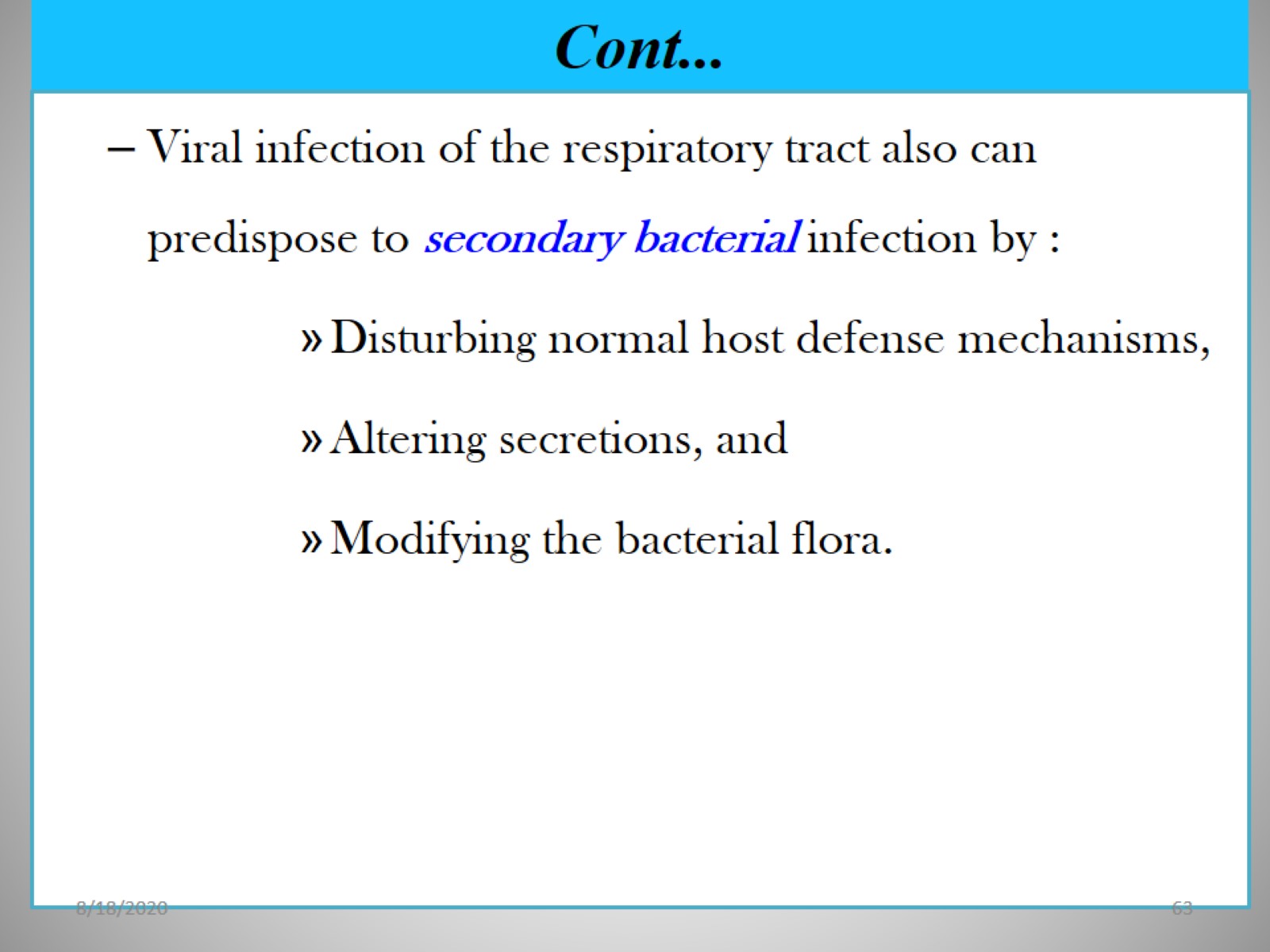 Cont...
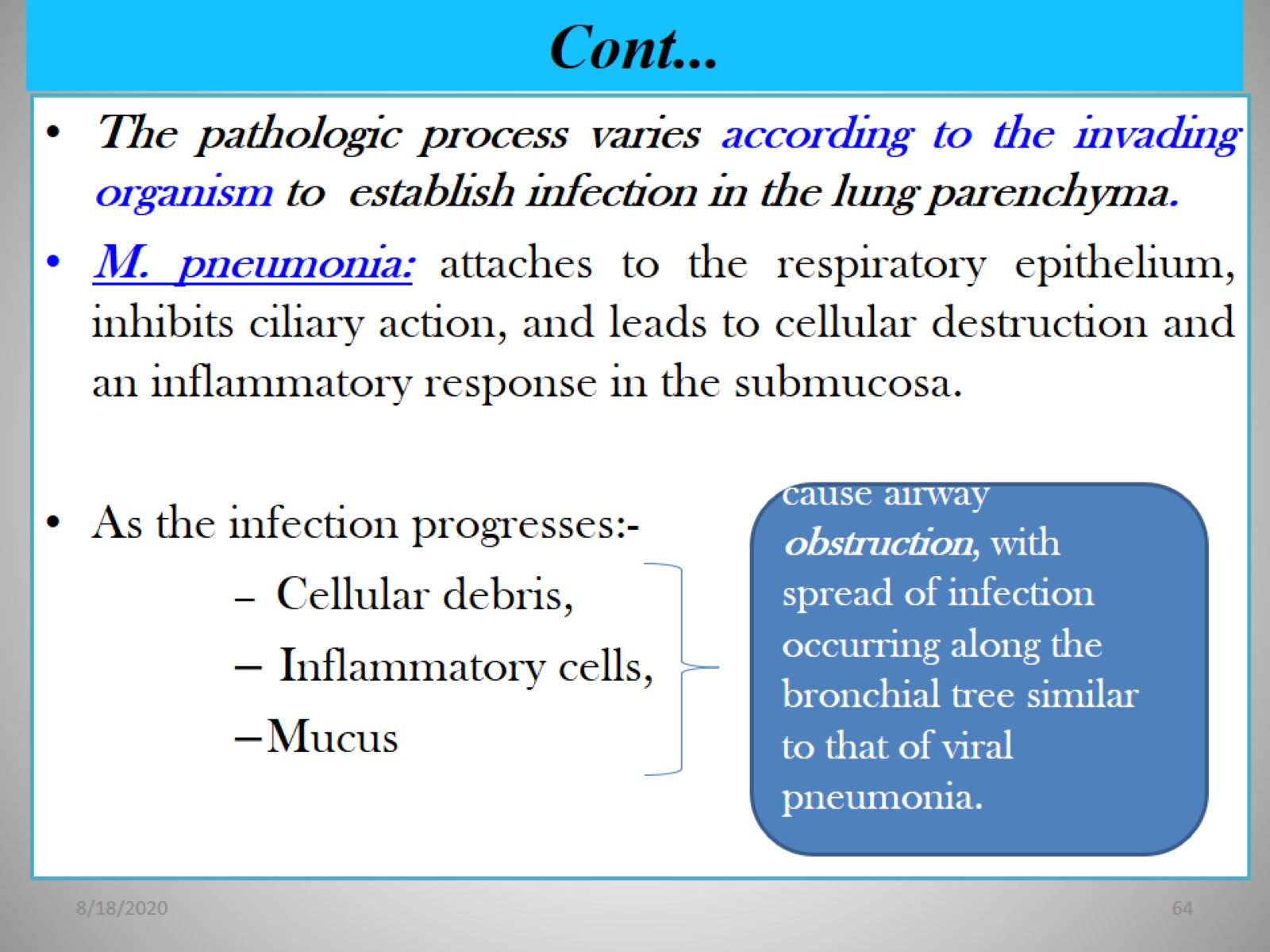 Cont...
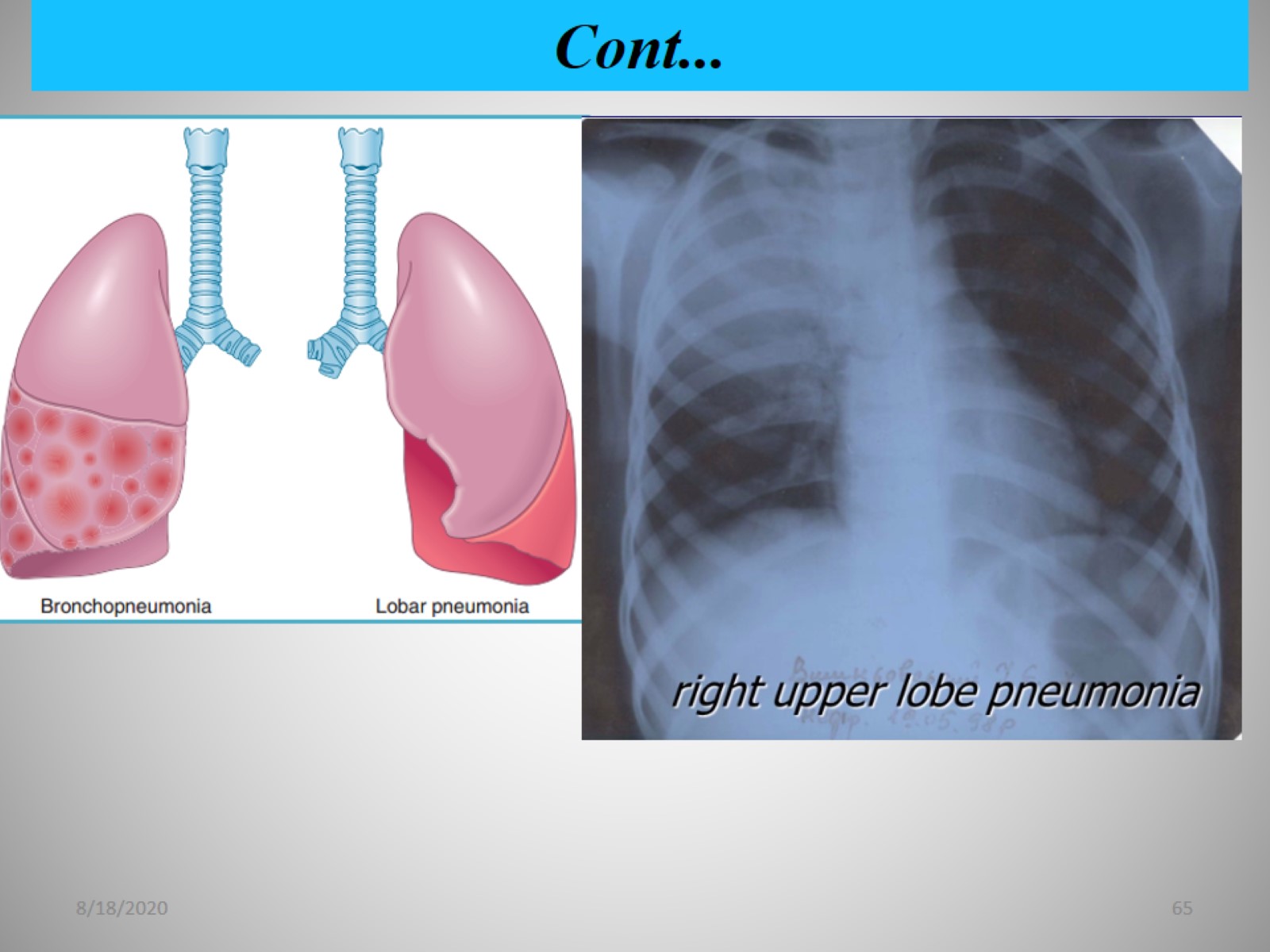 Cont...
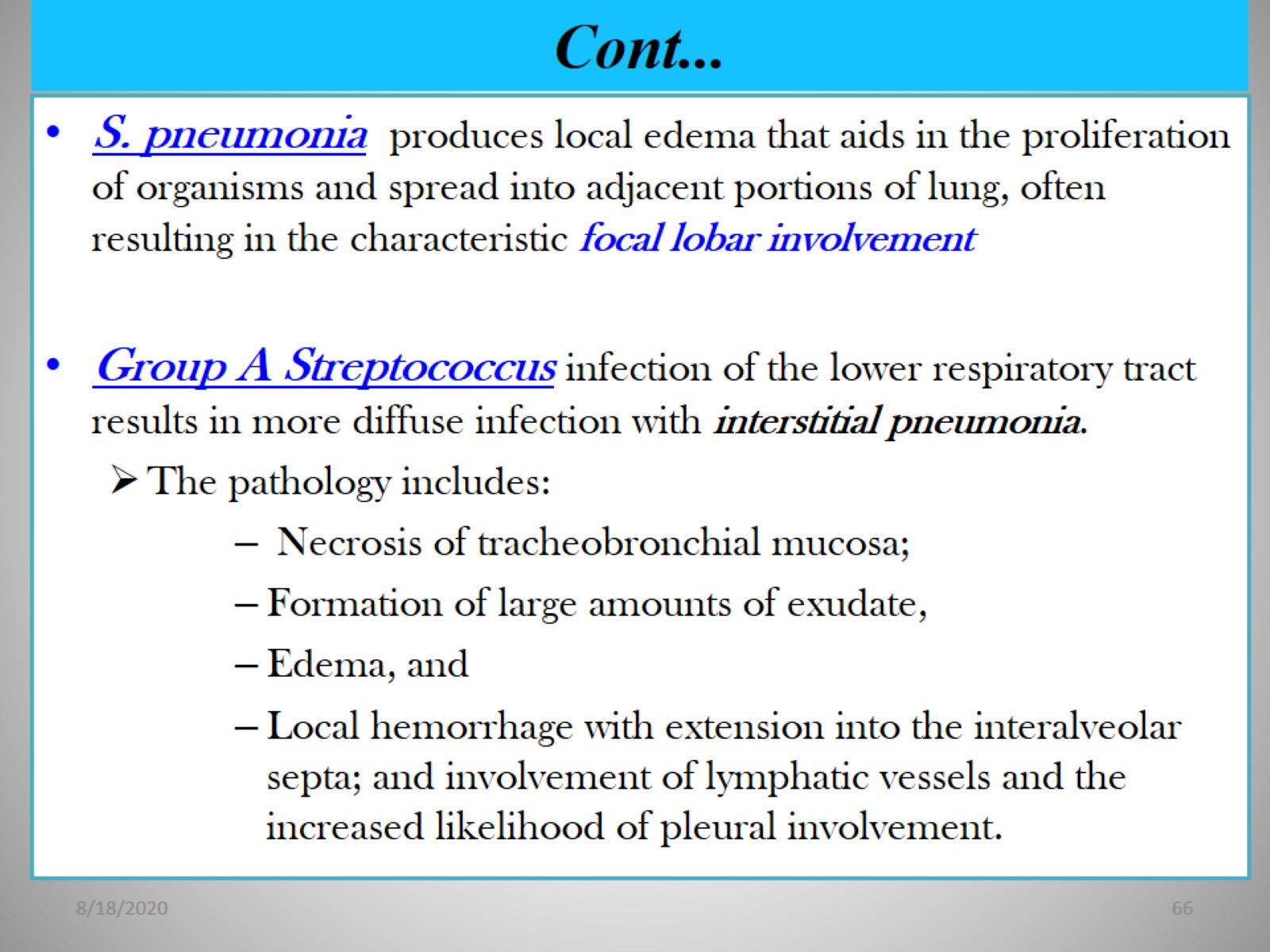 Cont...
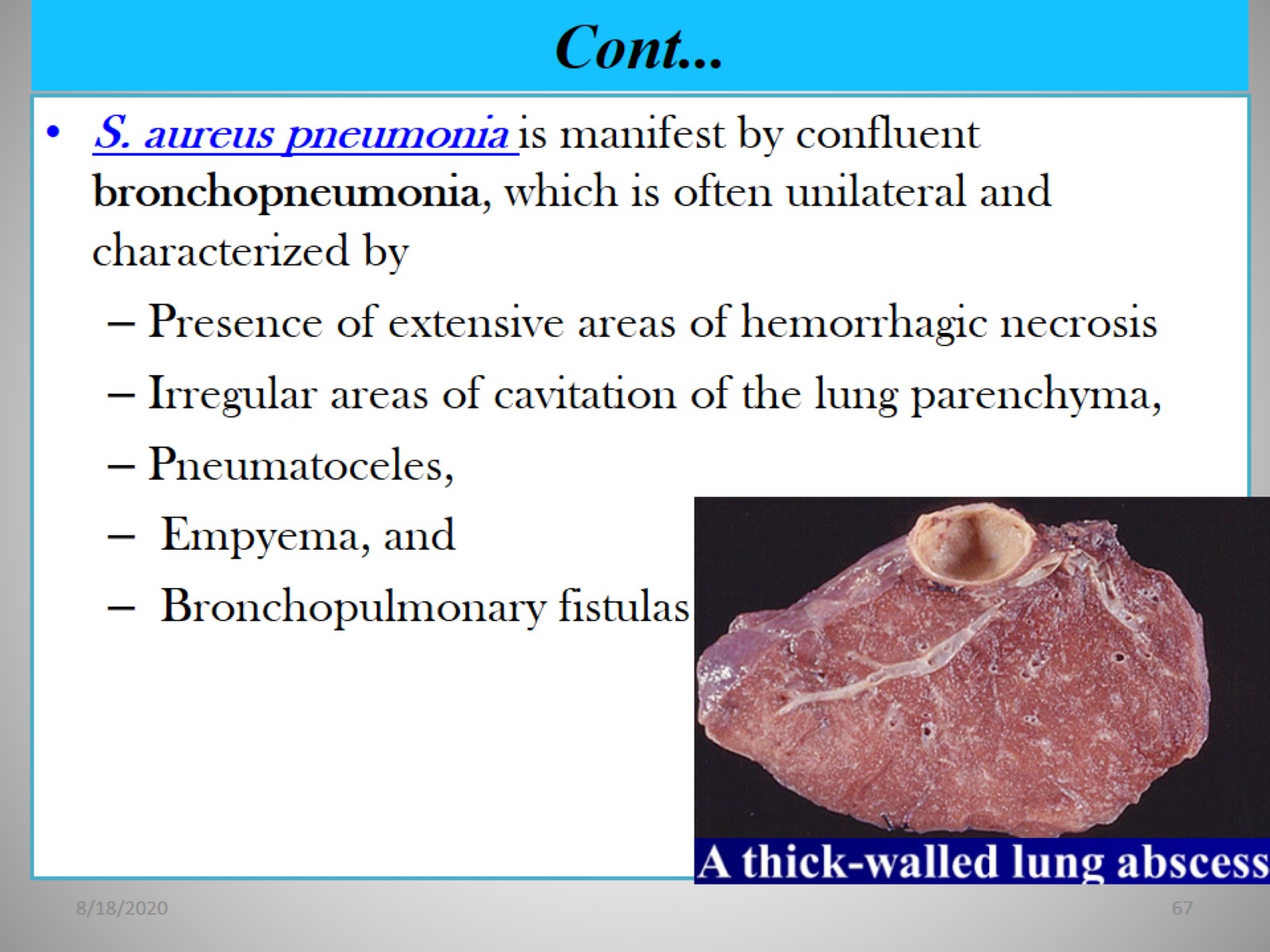 Cont...
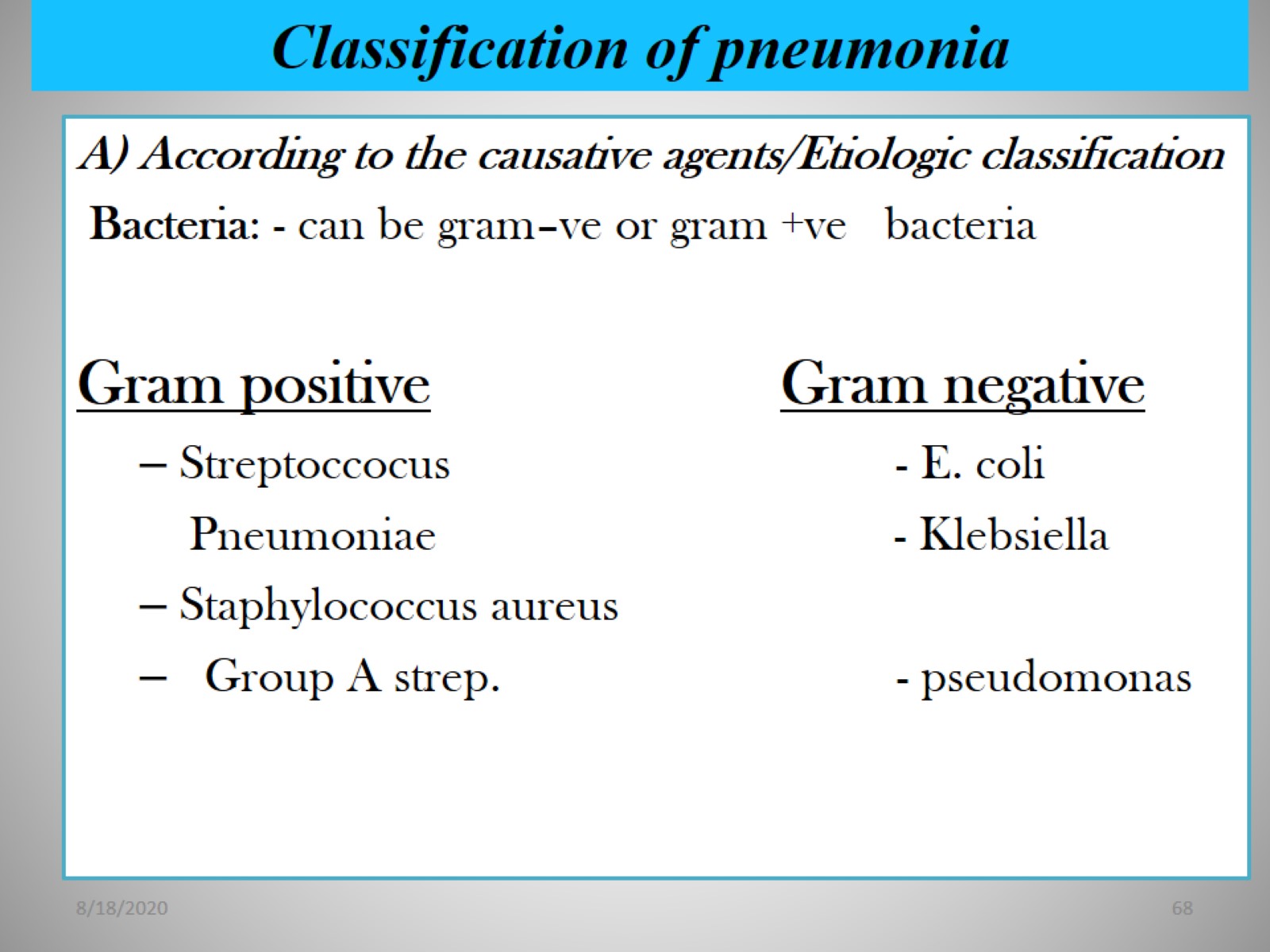 Classification of pneumonia
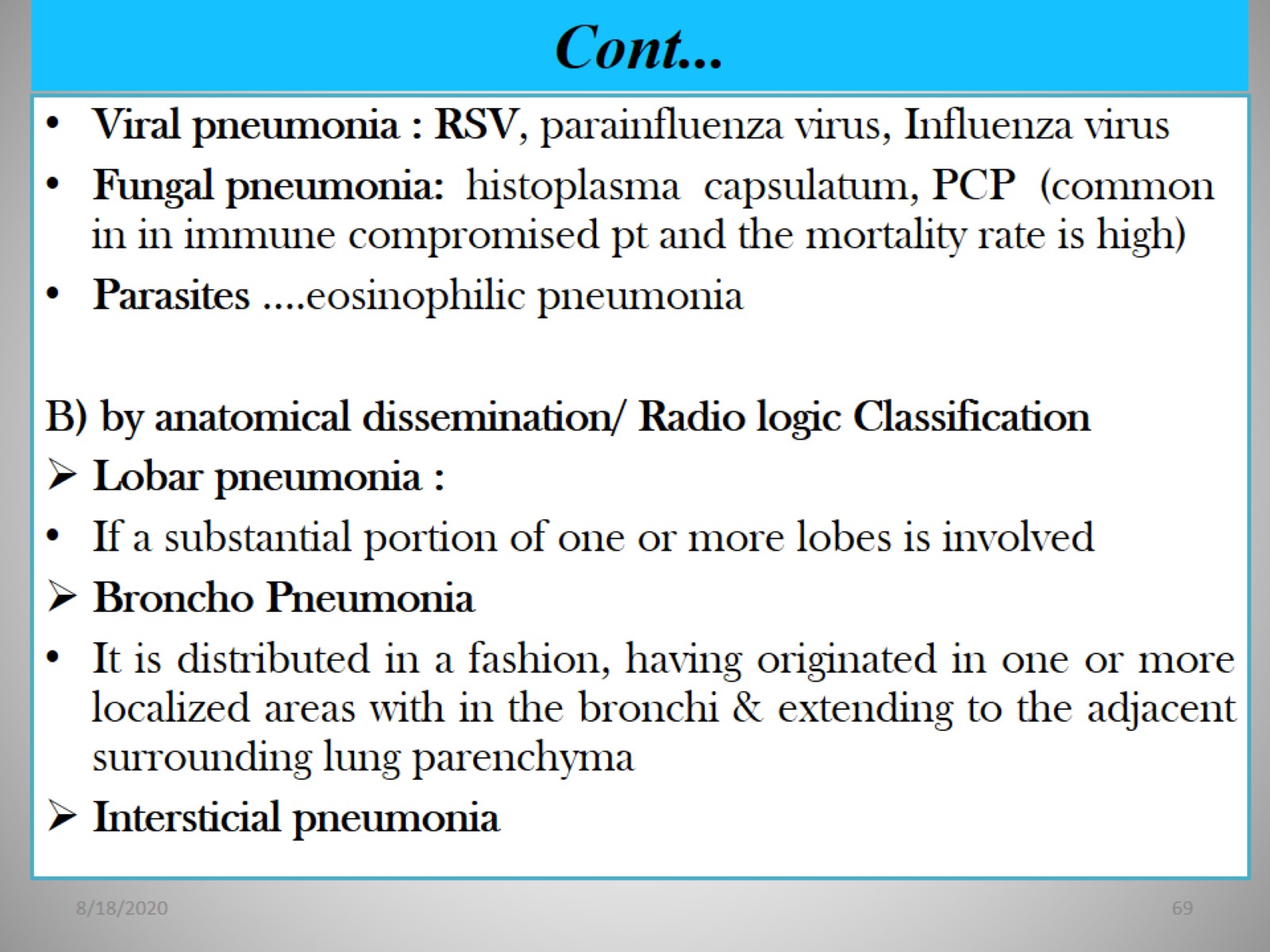 Cont...
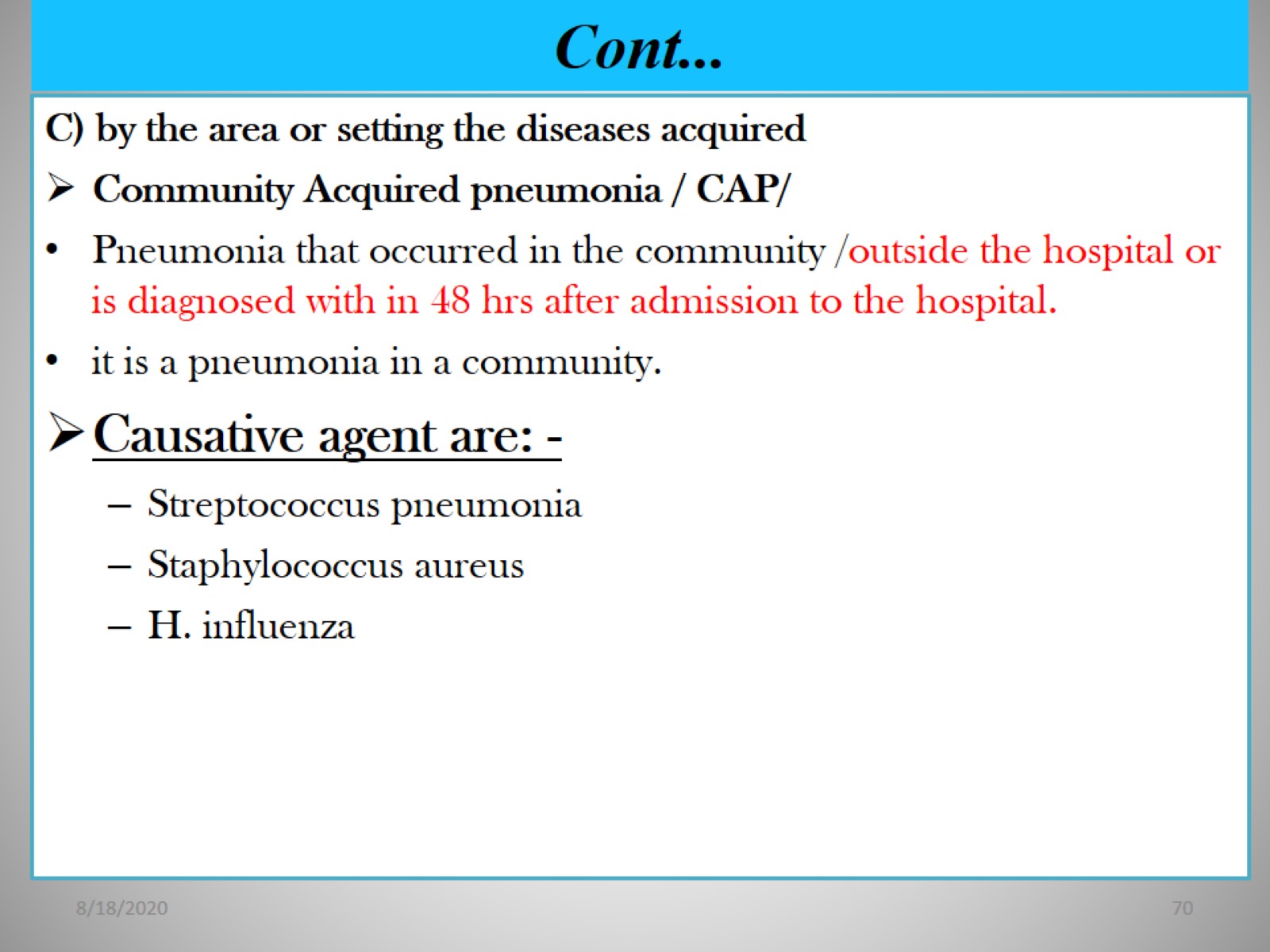 Cont...
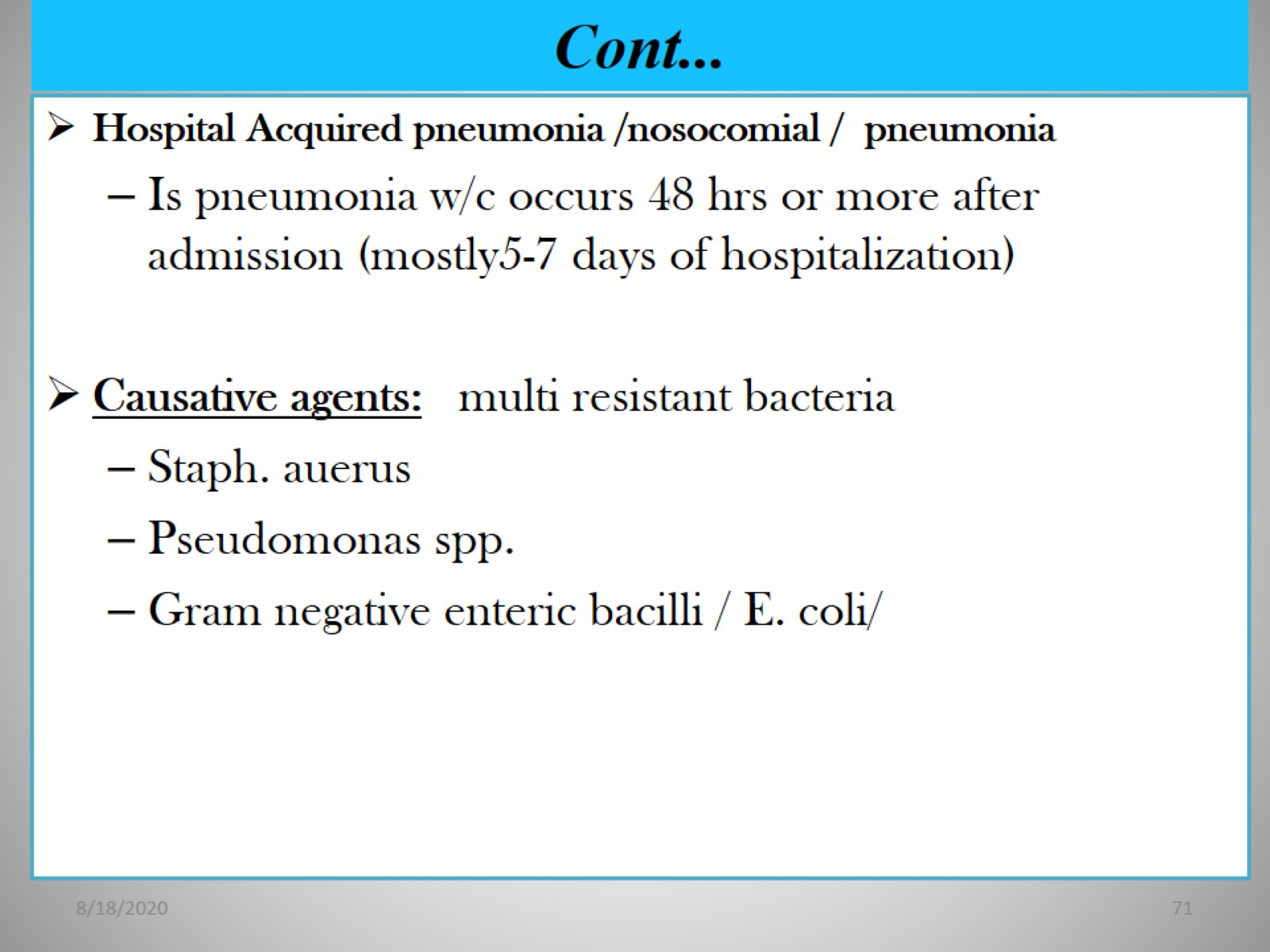 Cont...
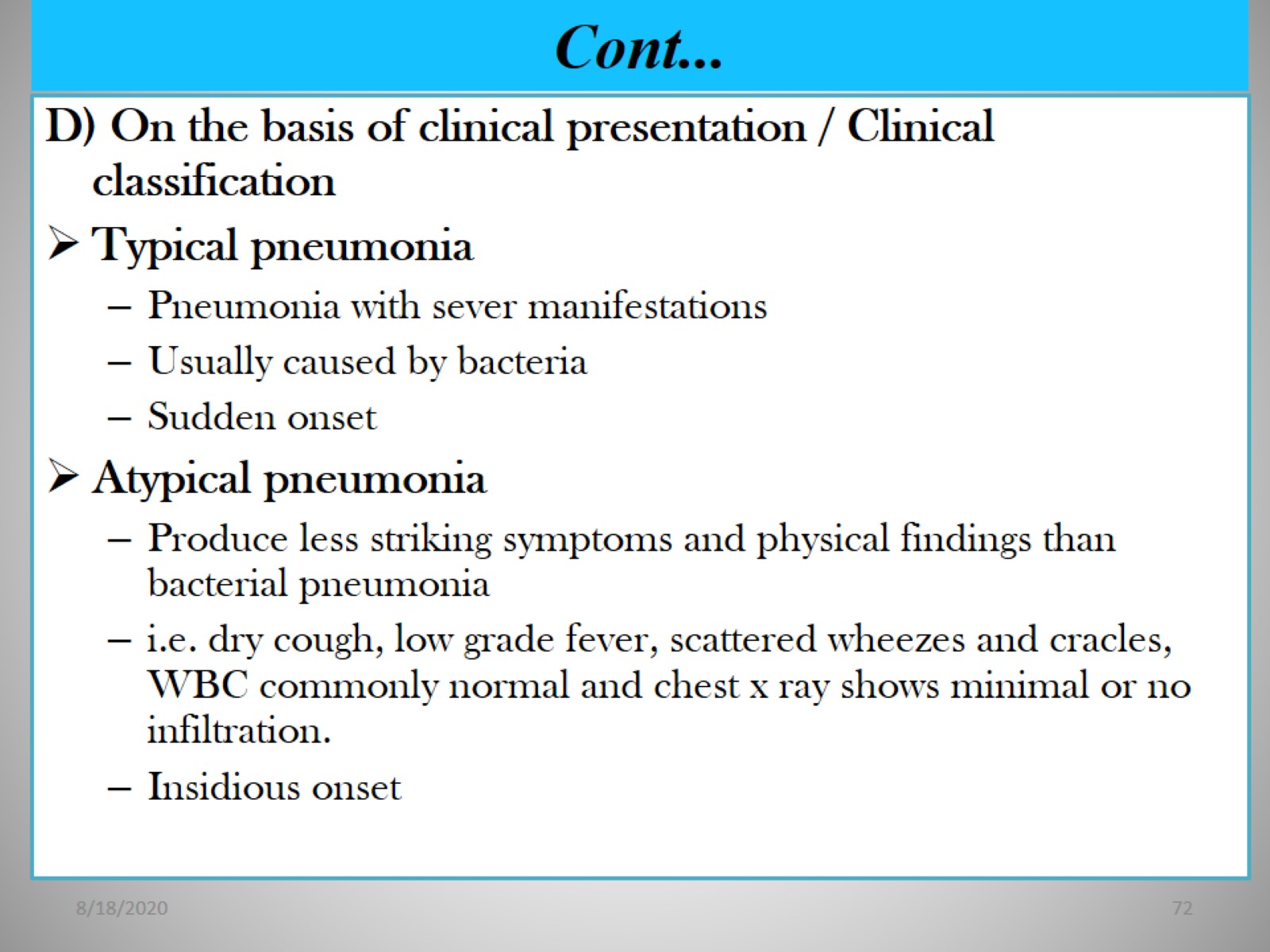 Cont...
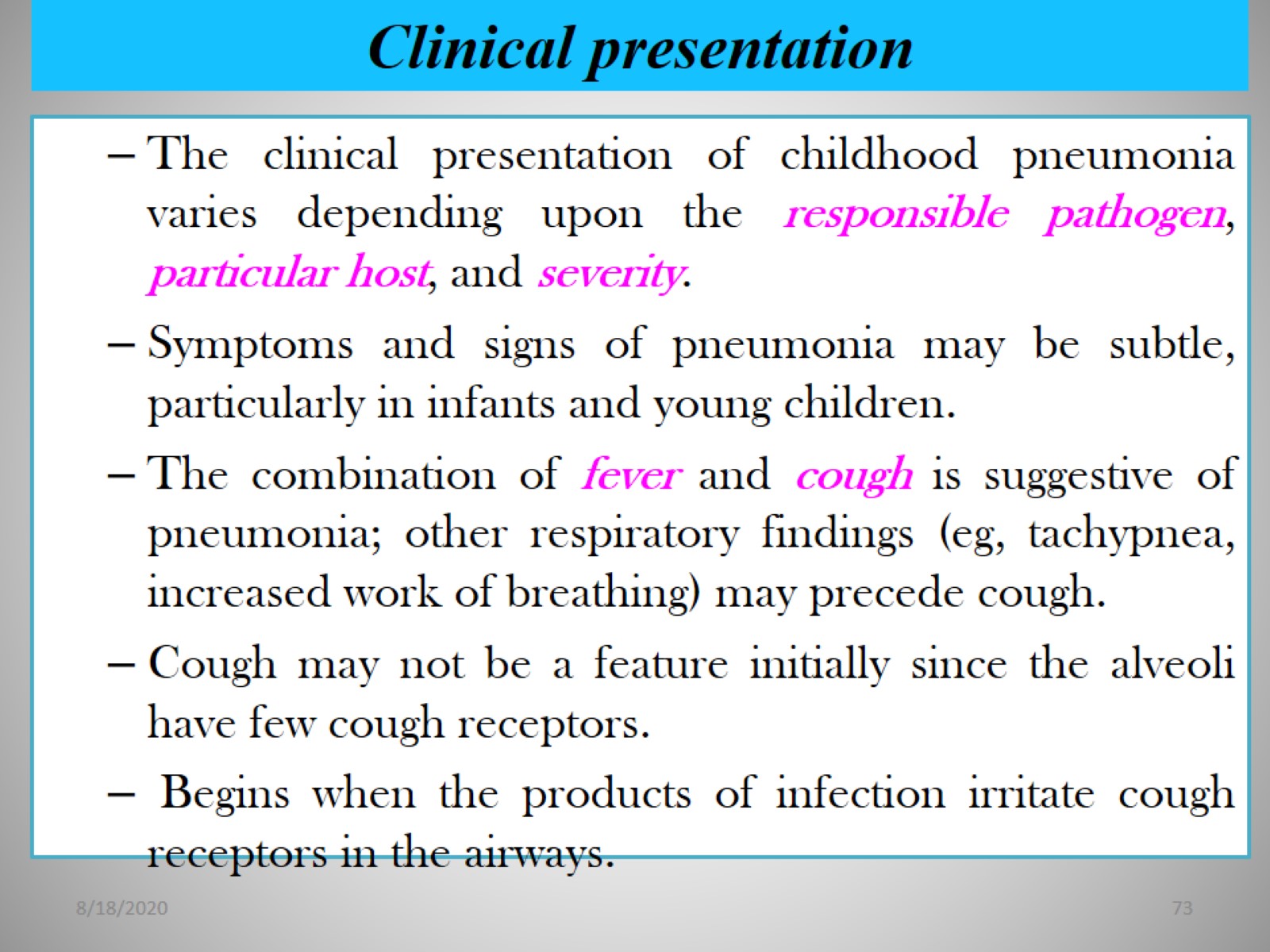 Clinical presentation
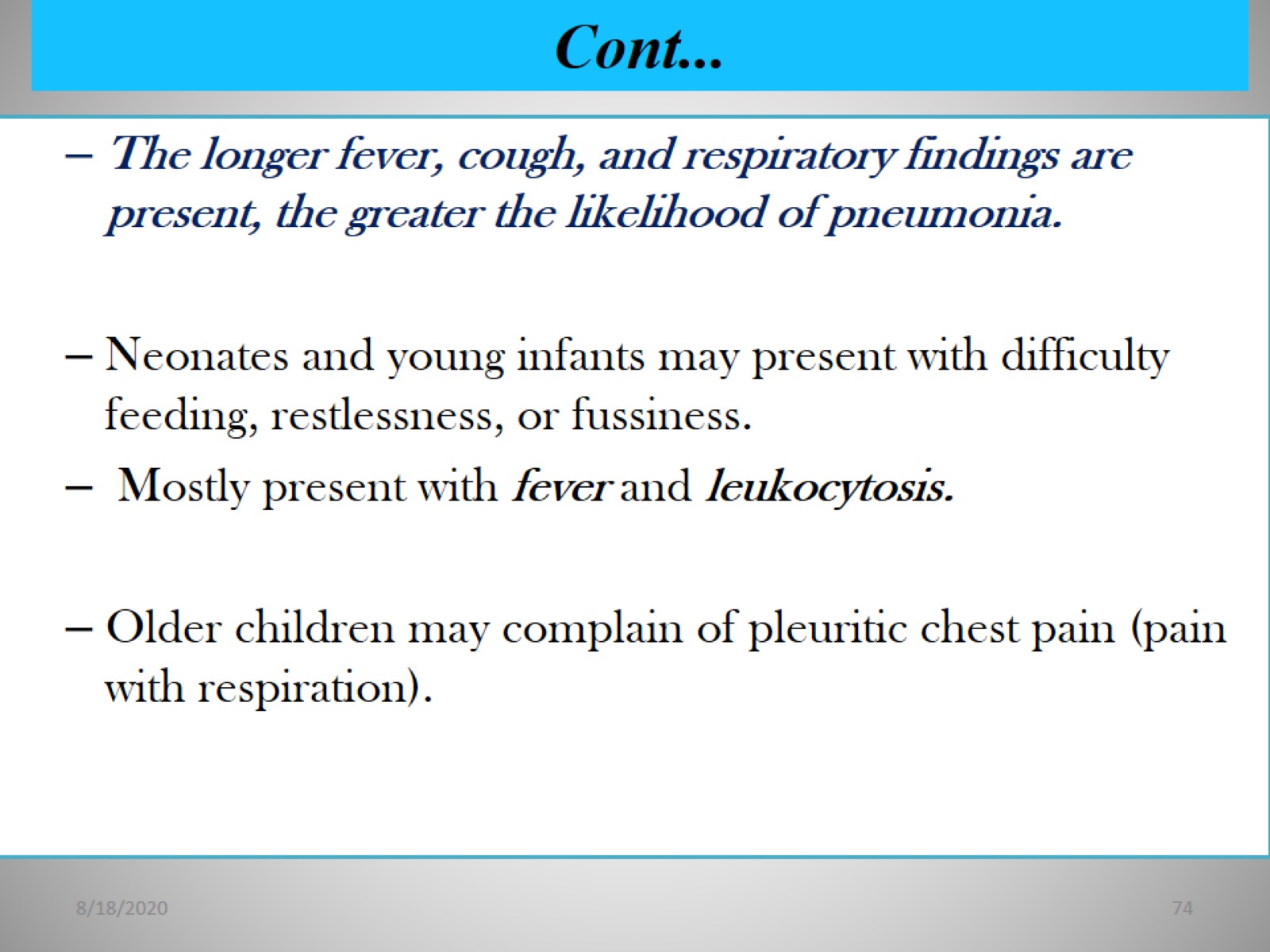 Cont...
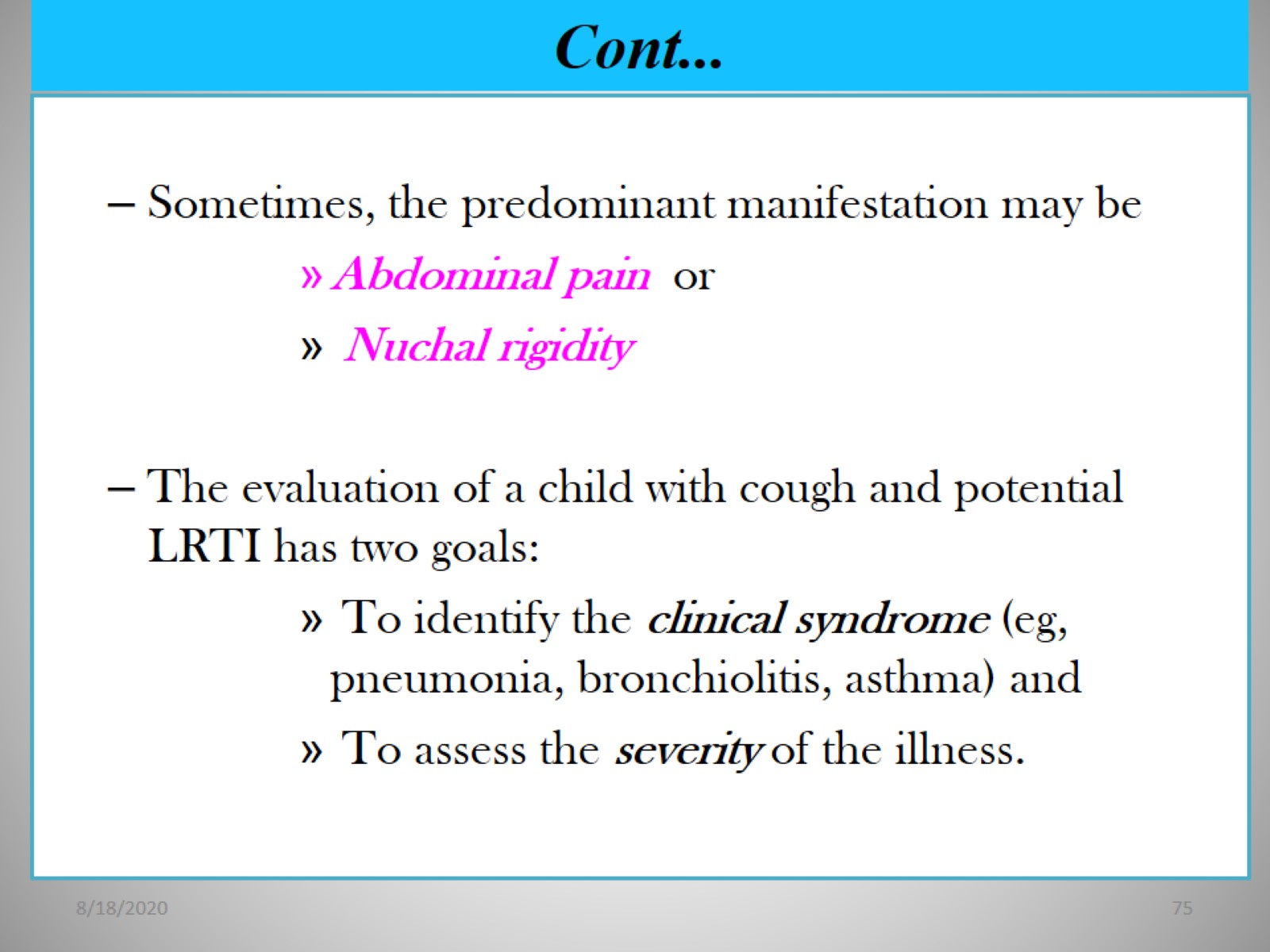 Cont...
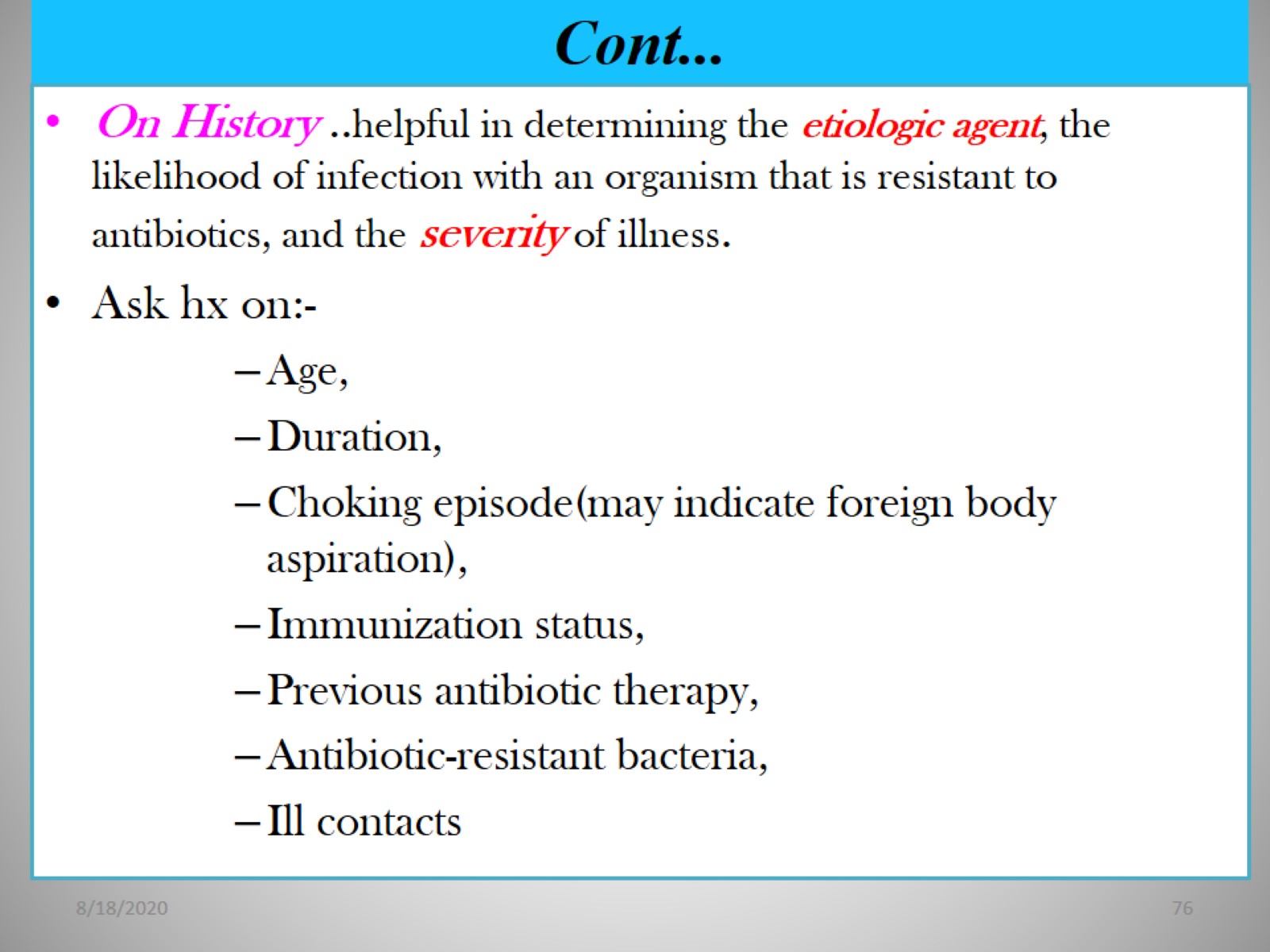 Cont...
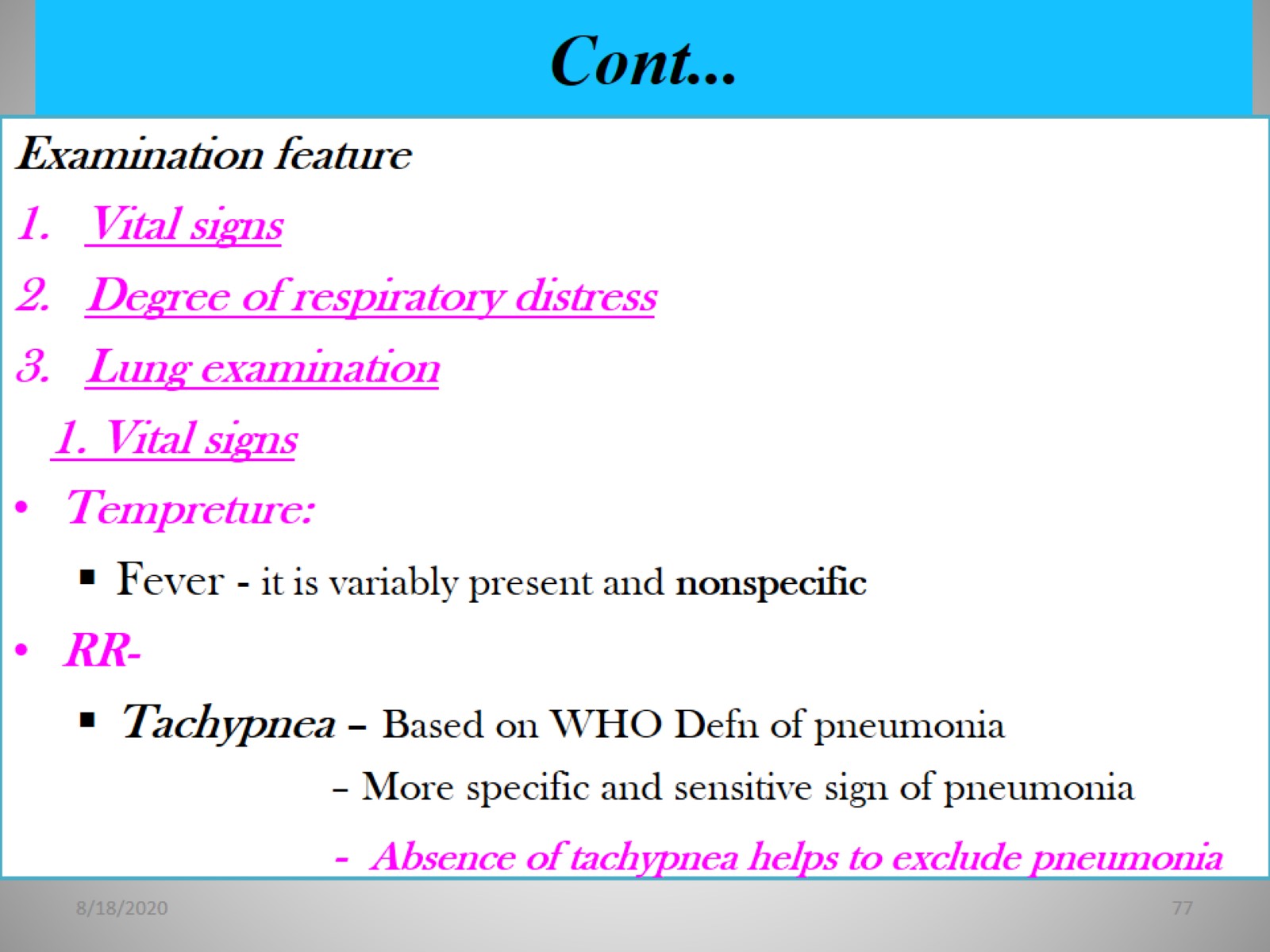 Cont...
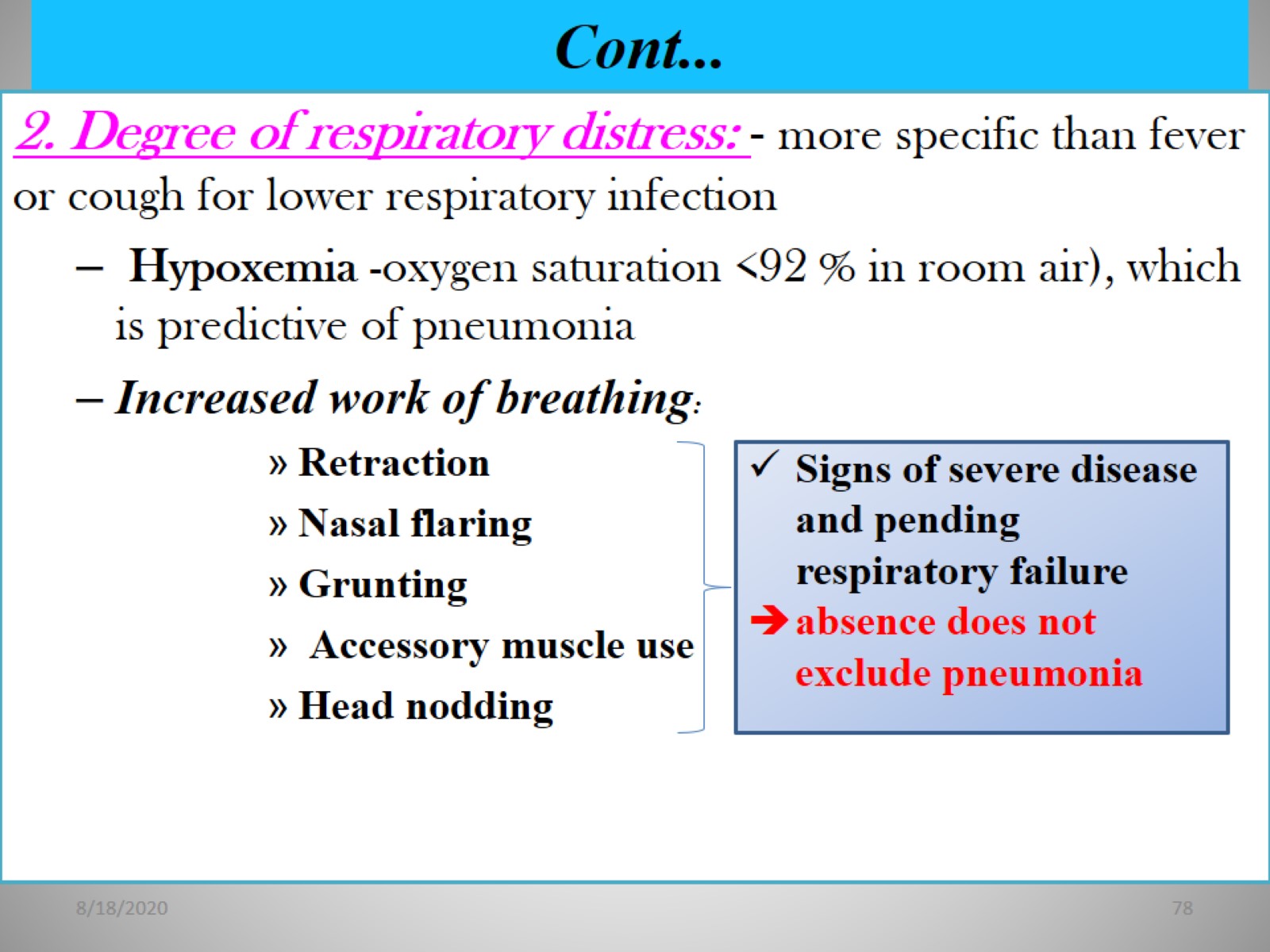 Cont...
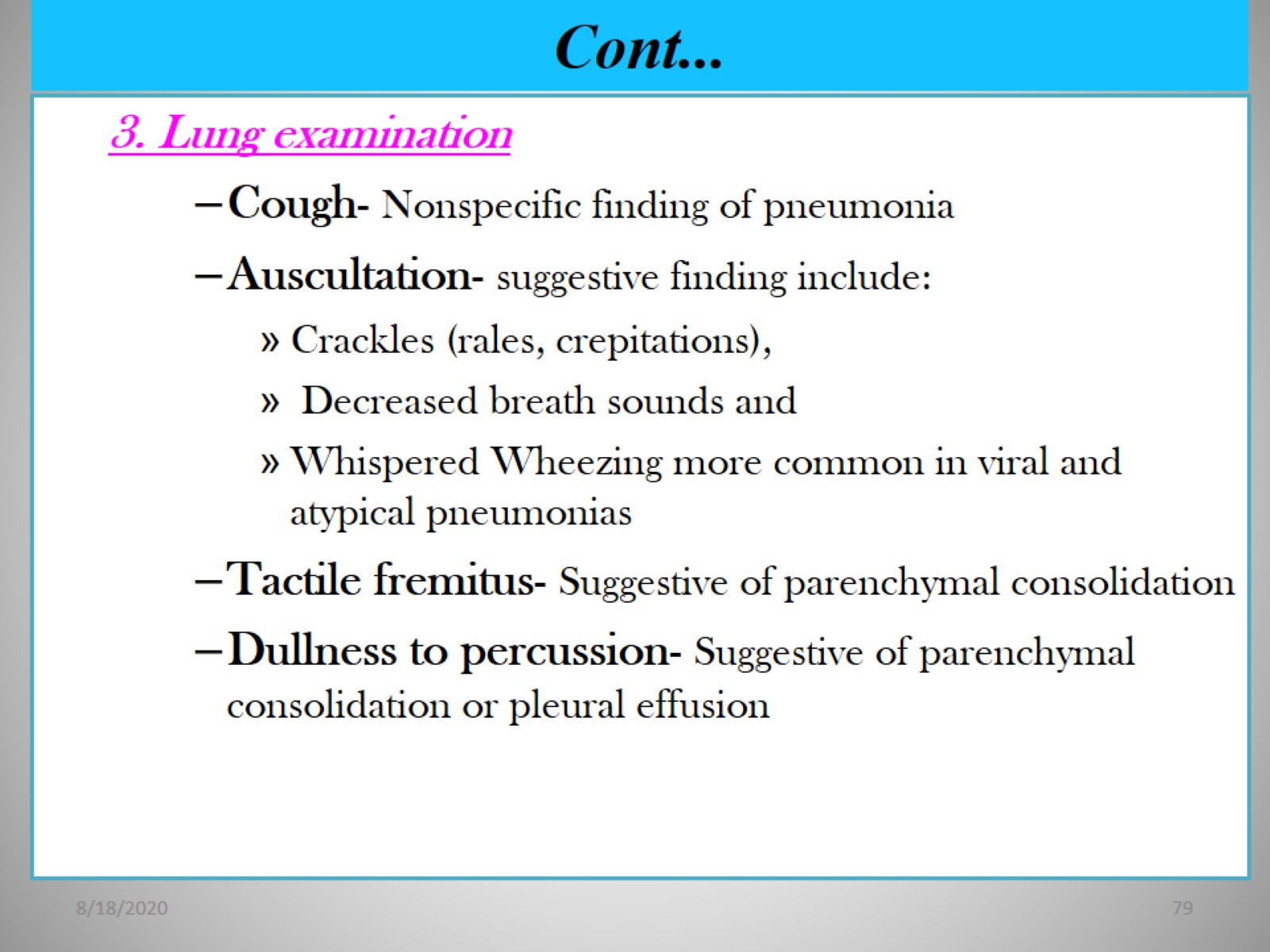 Cont...
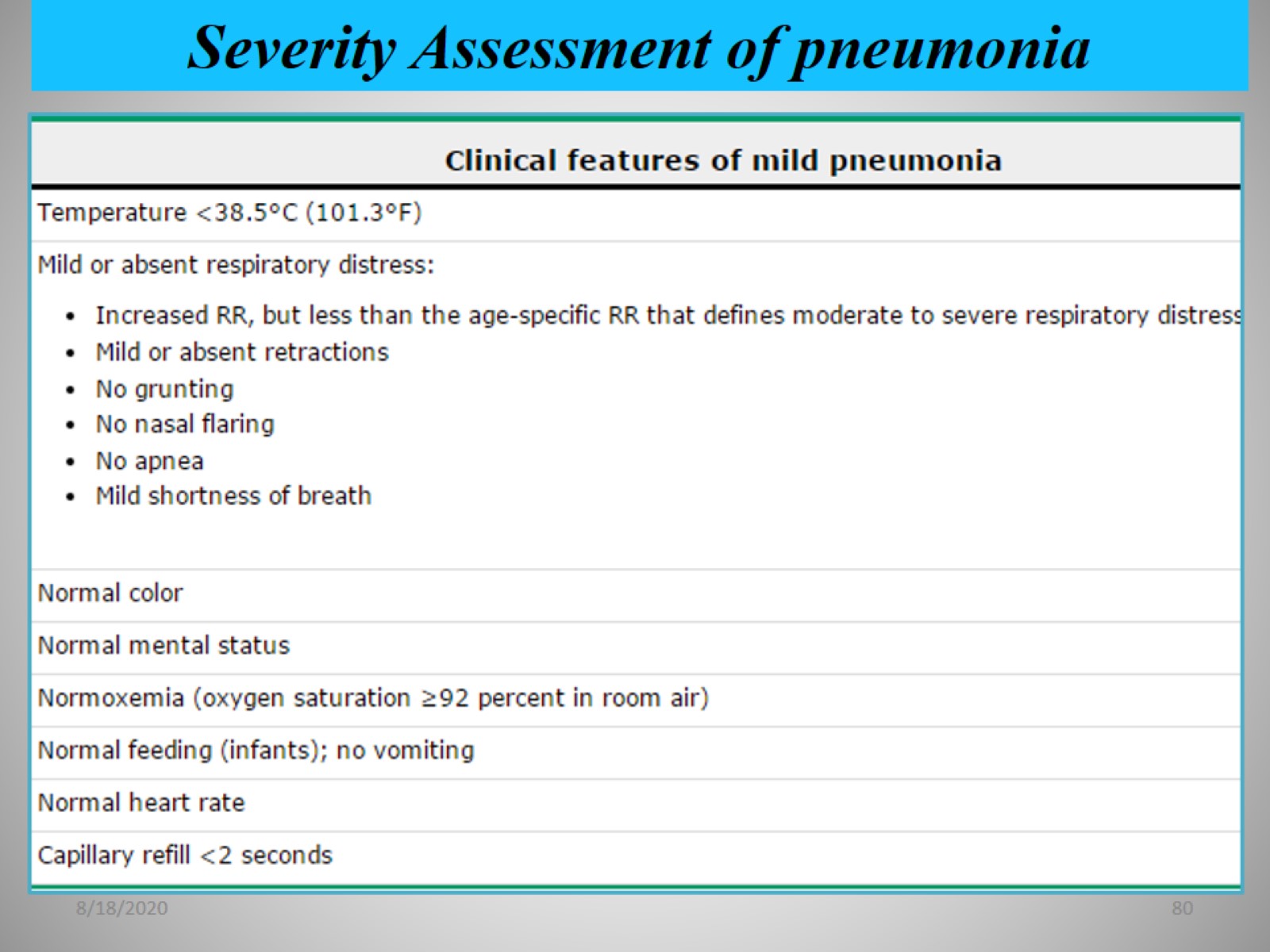 Severity Assessment of pneumonia
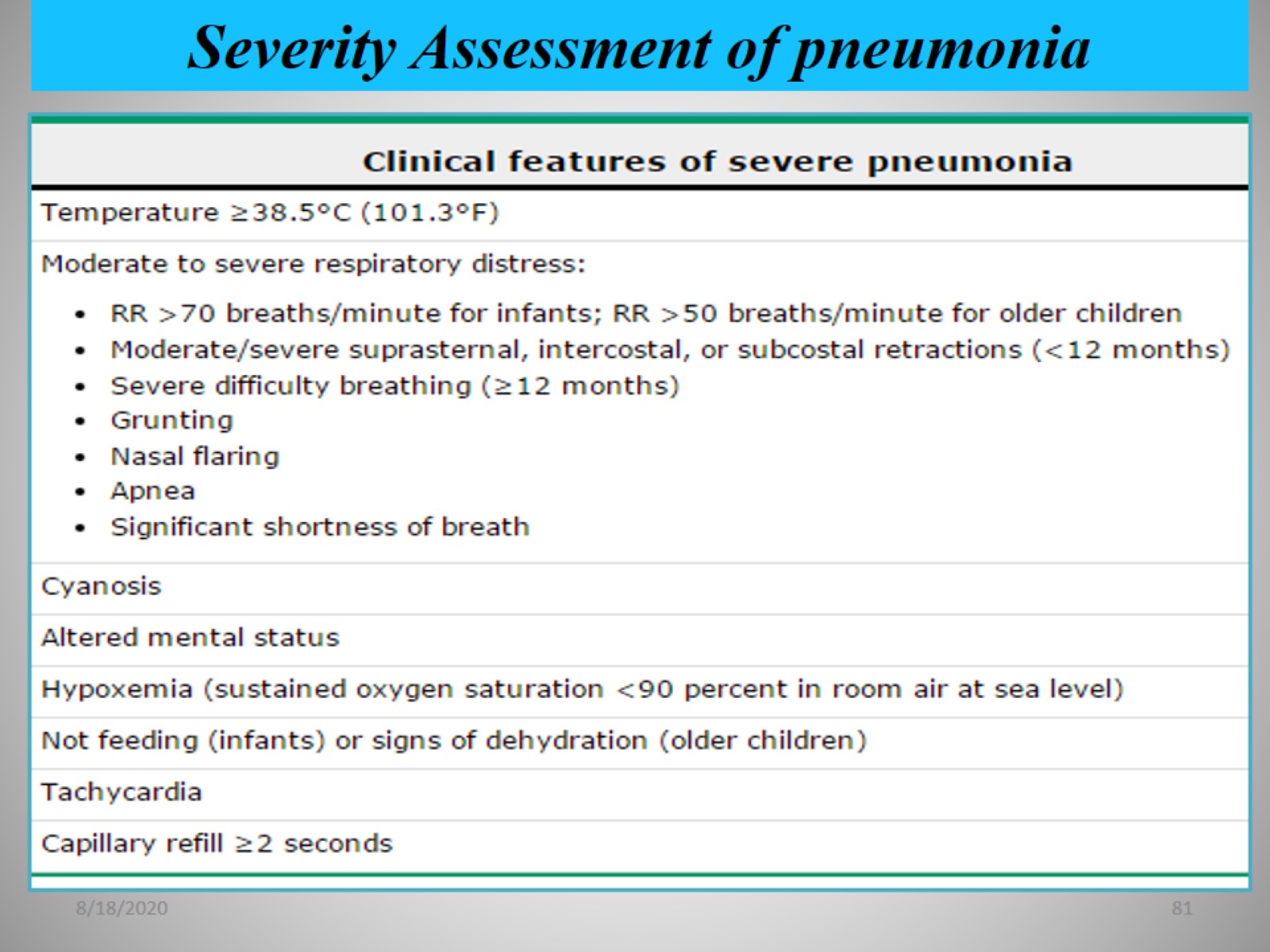 Severity Assessment of pneumonia
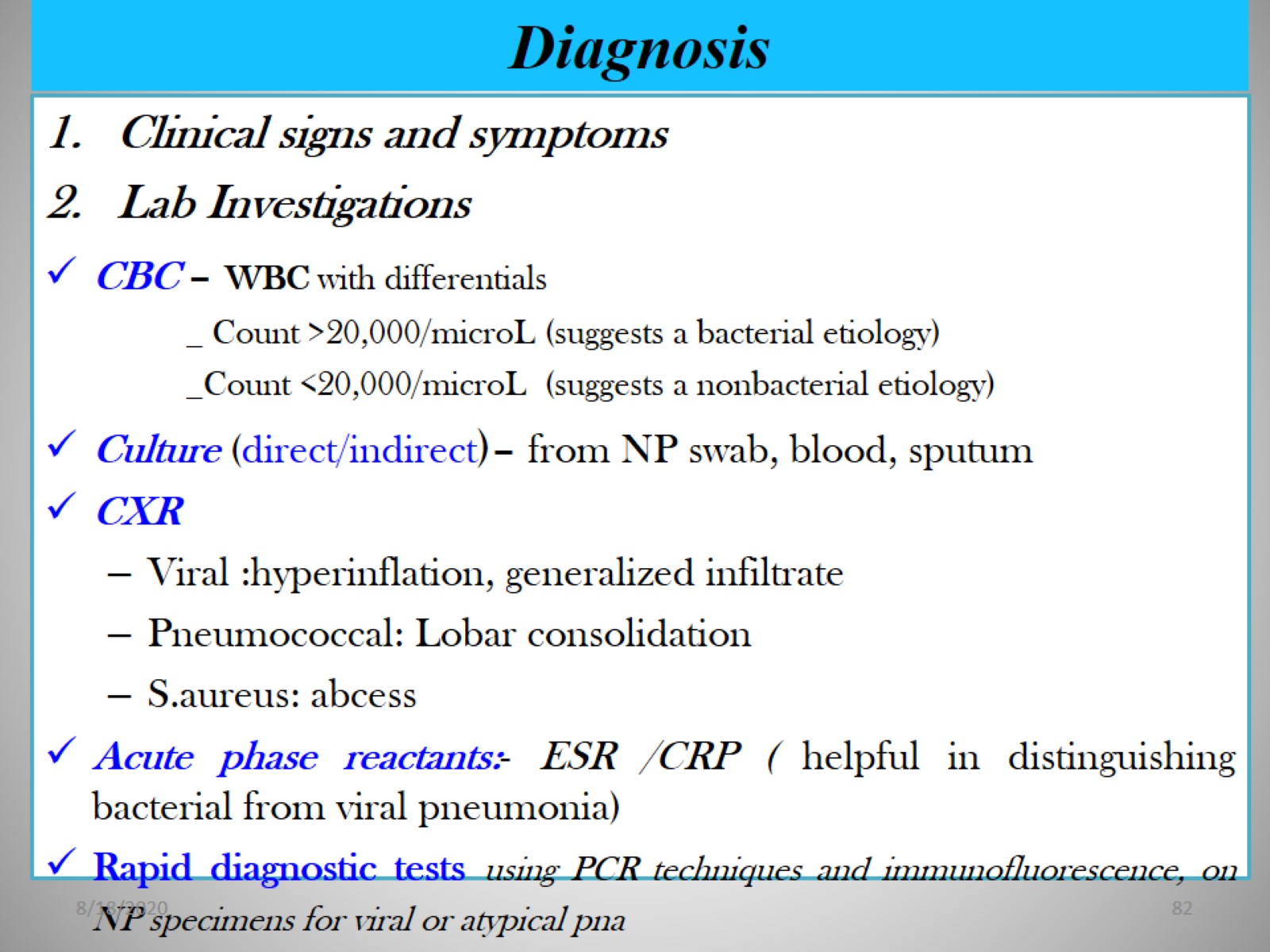 Diagnosis
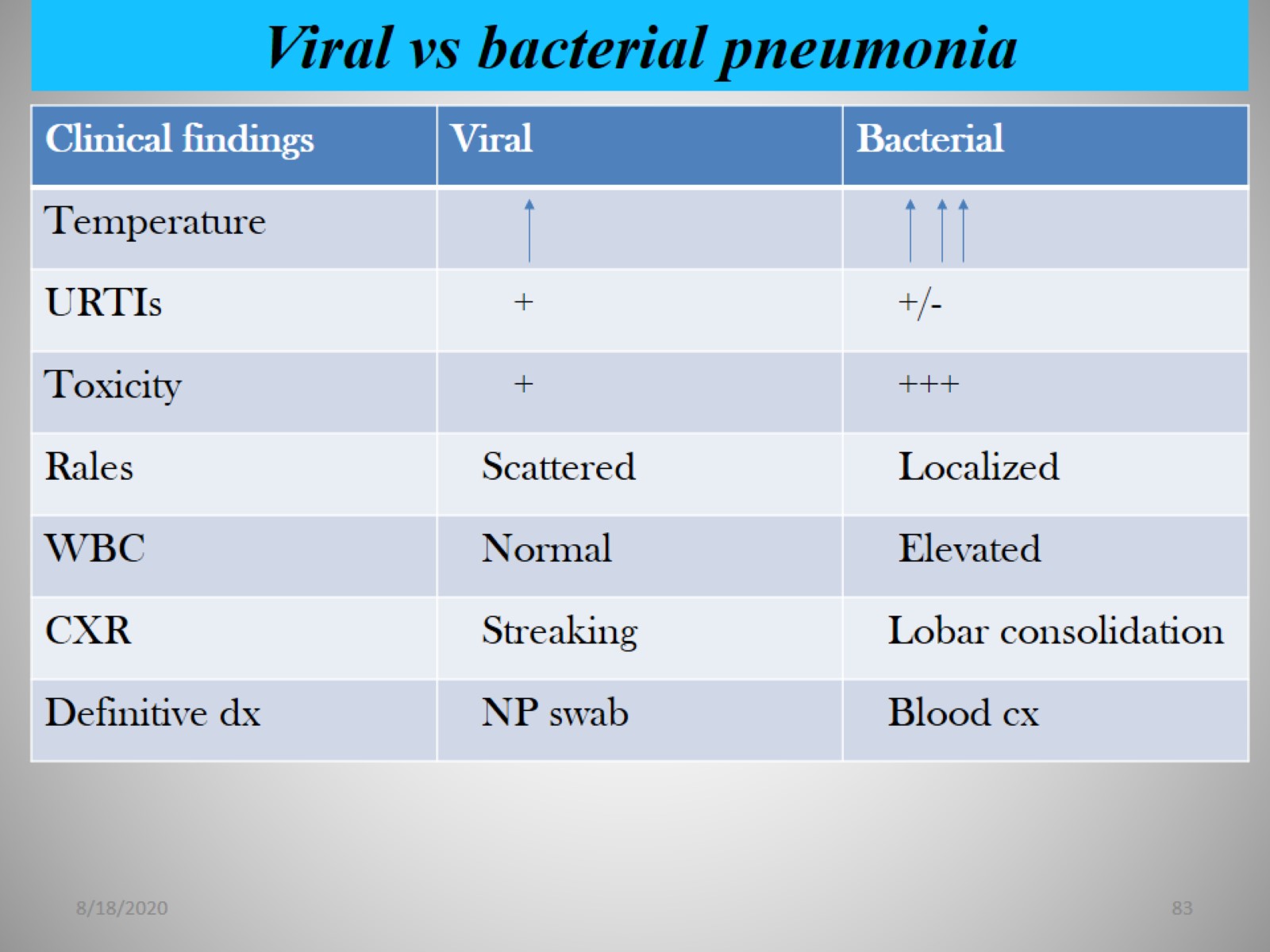 Viral vs bacterial pneumonia
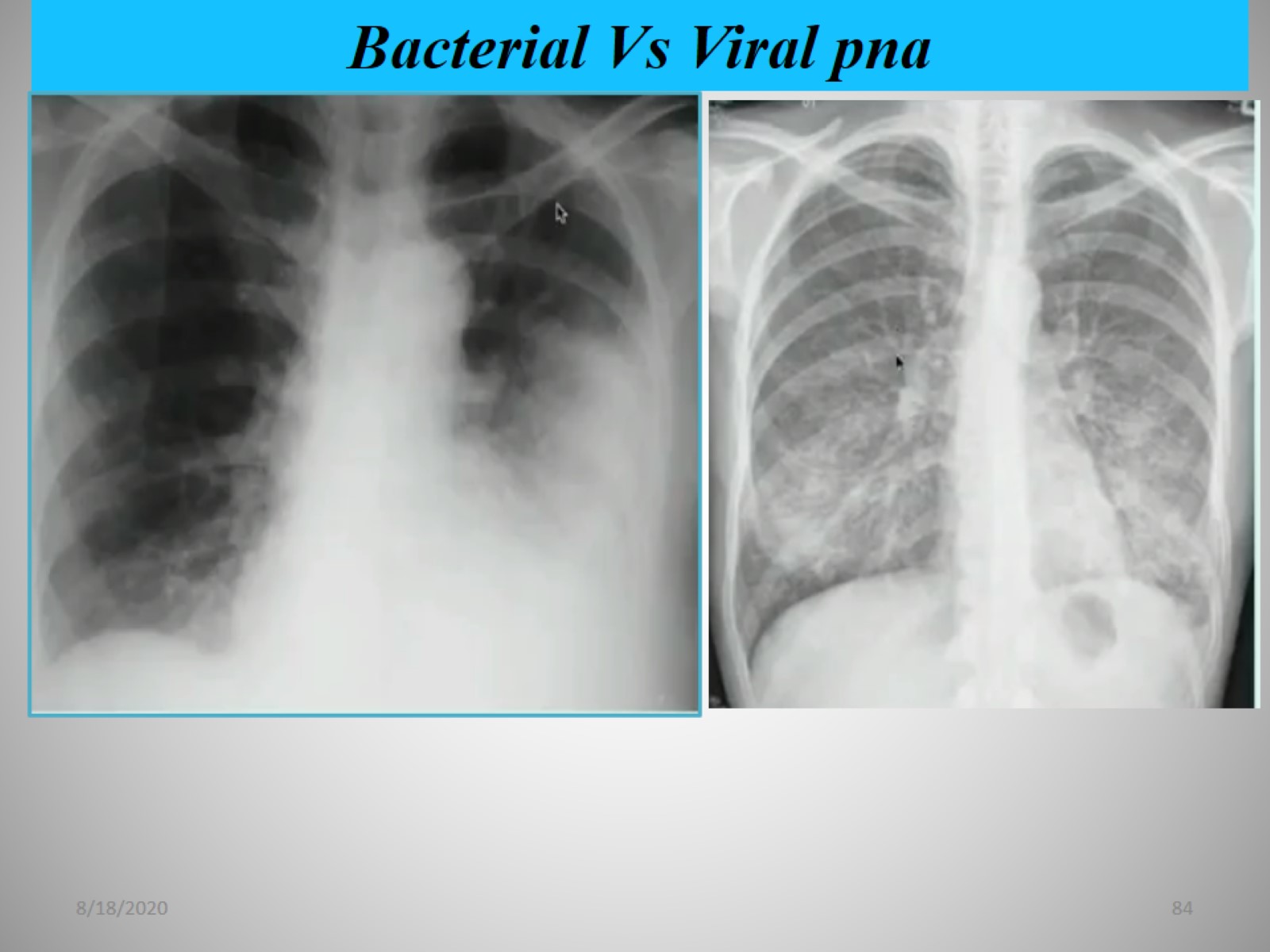 Bacterial Vs Viral pna
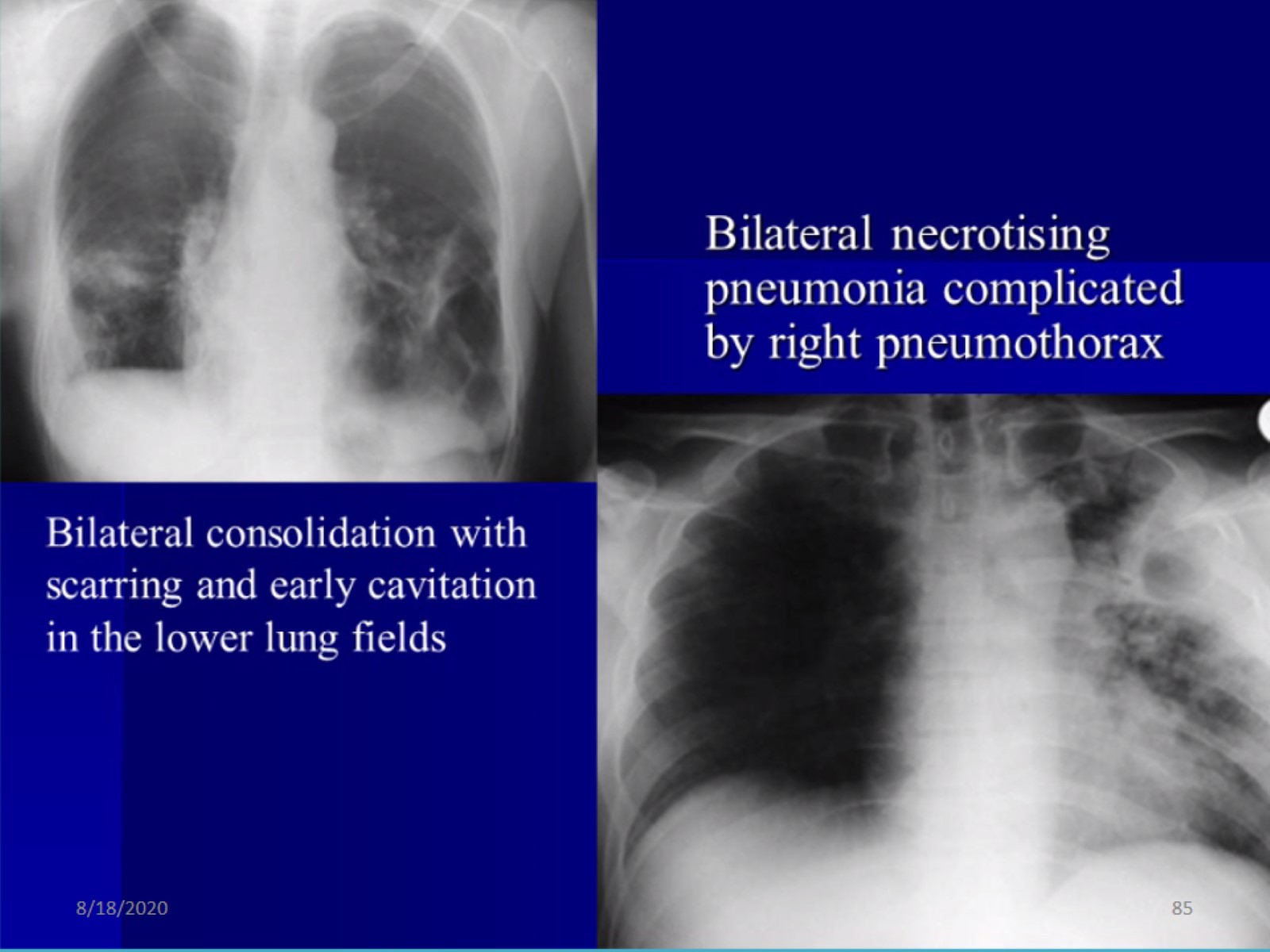 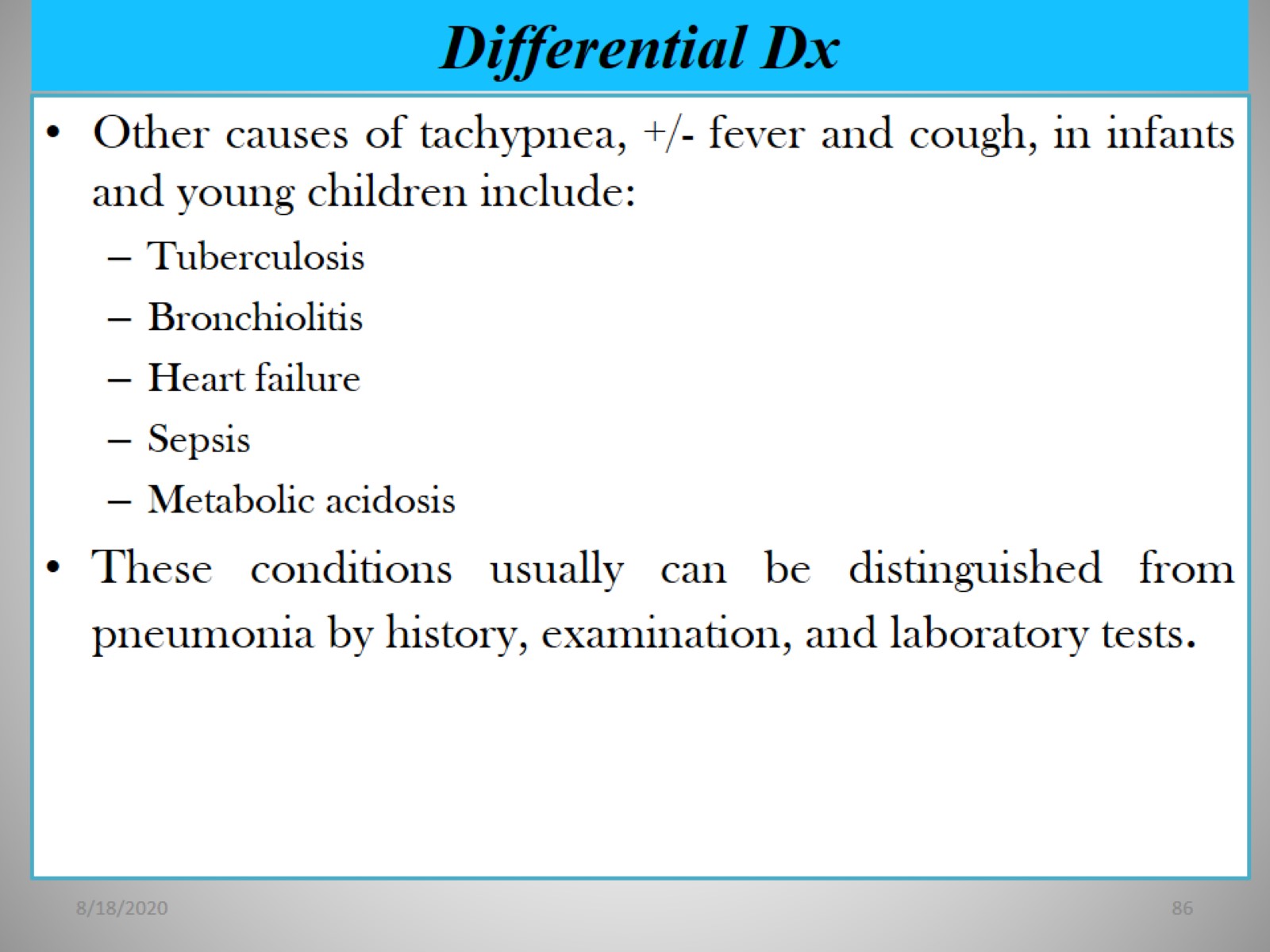 Differential Dx
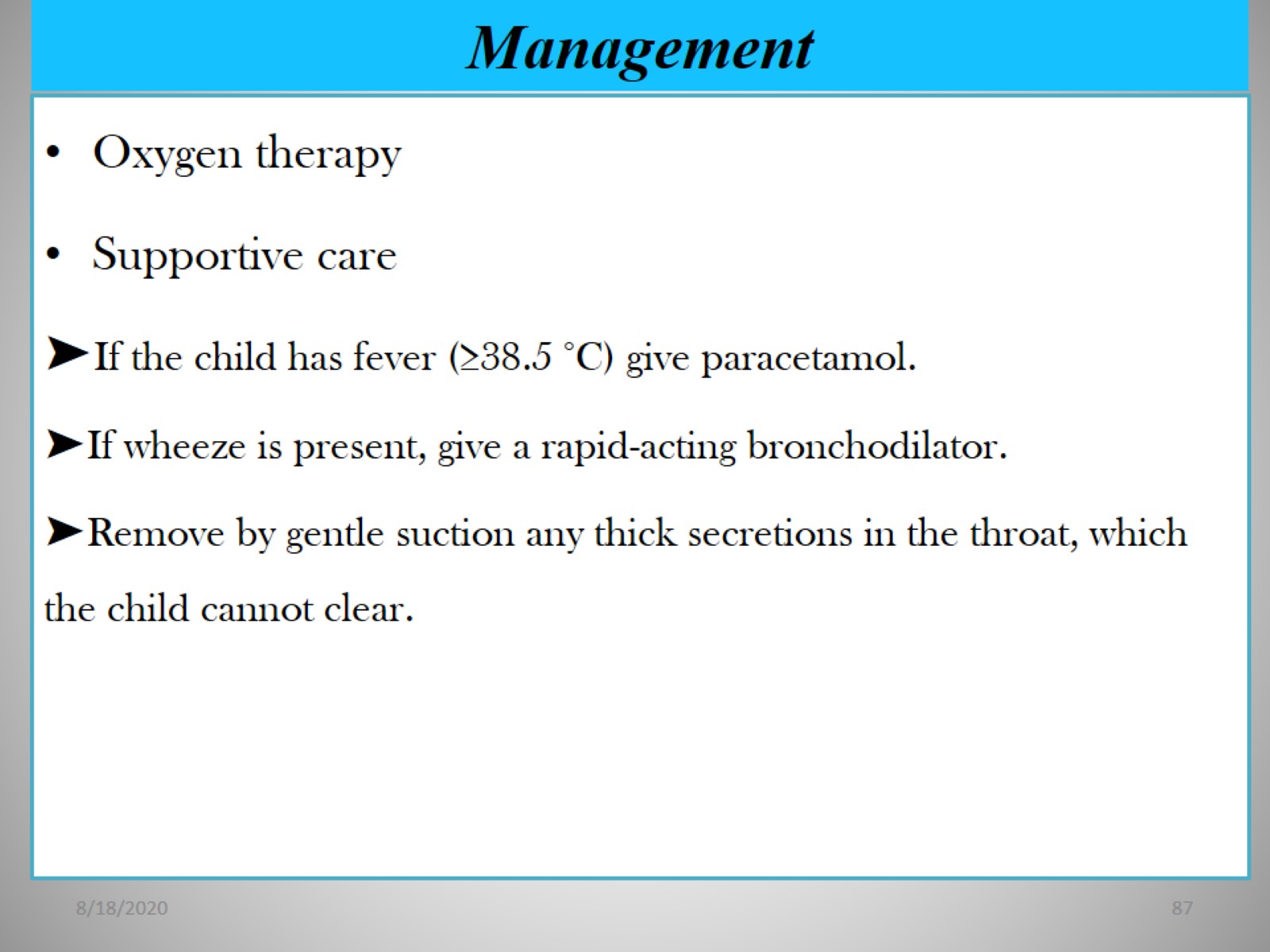 Management
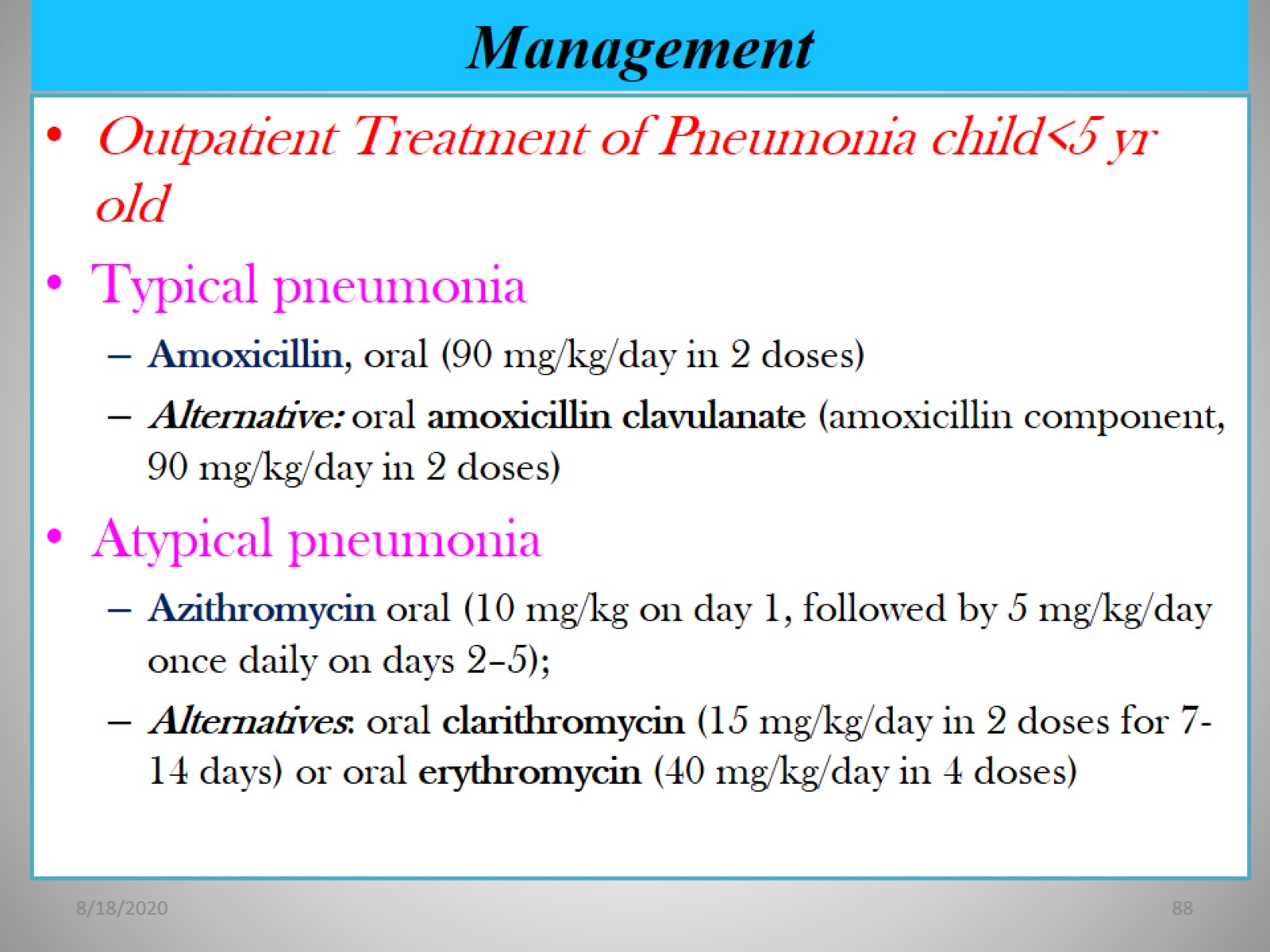 Management
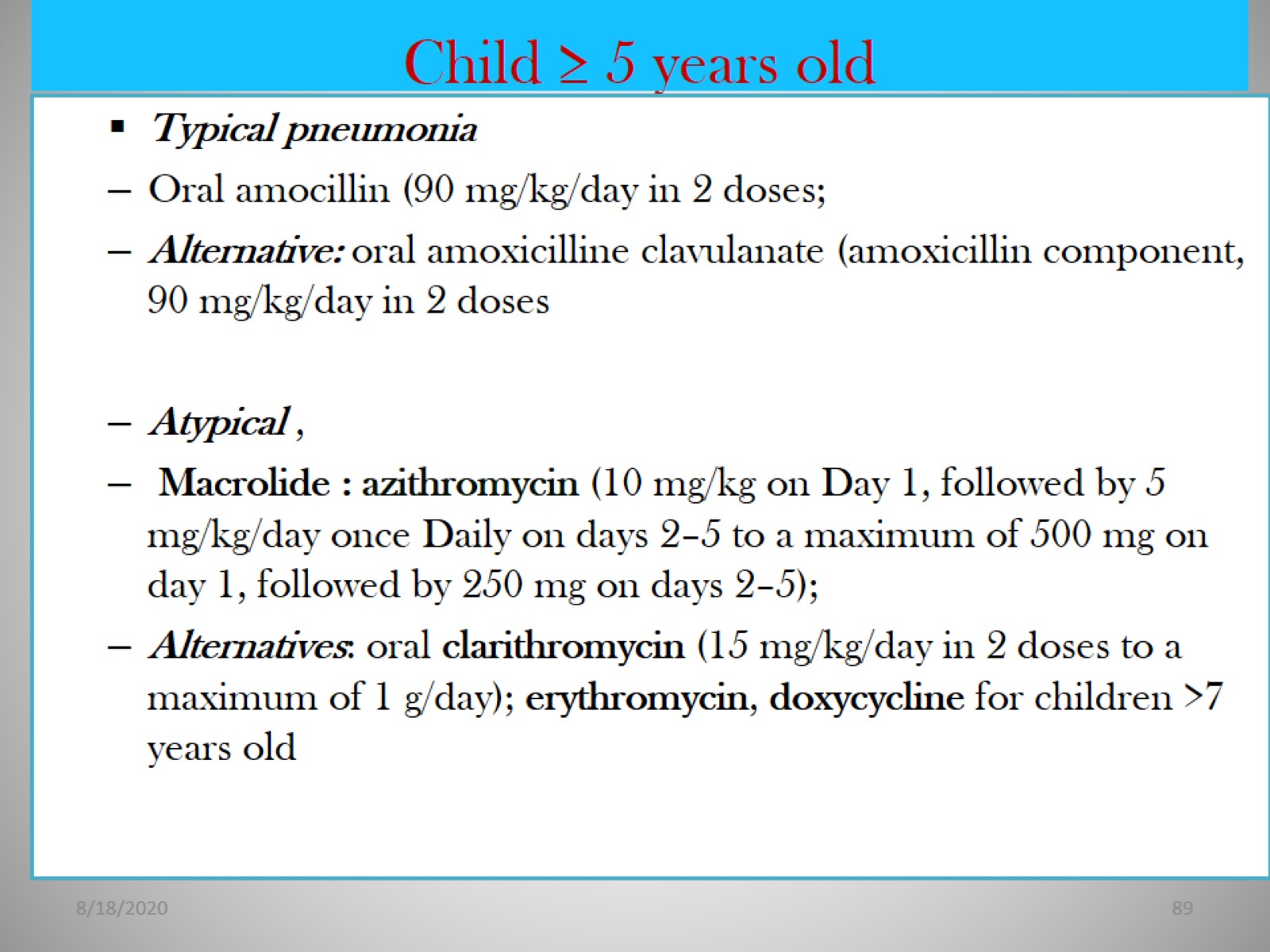 Child ≥ 5 years old
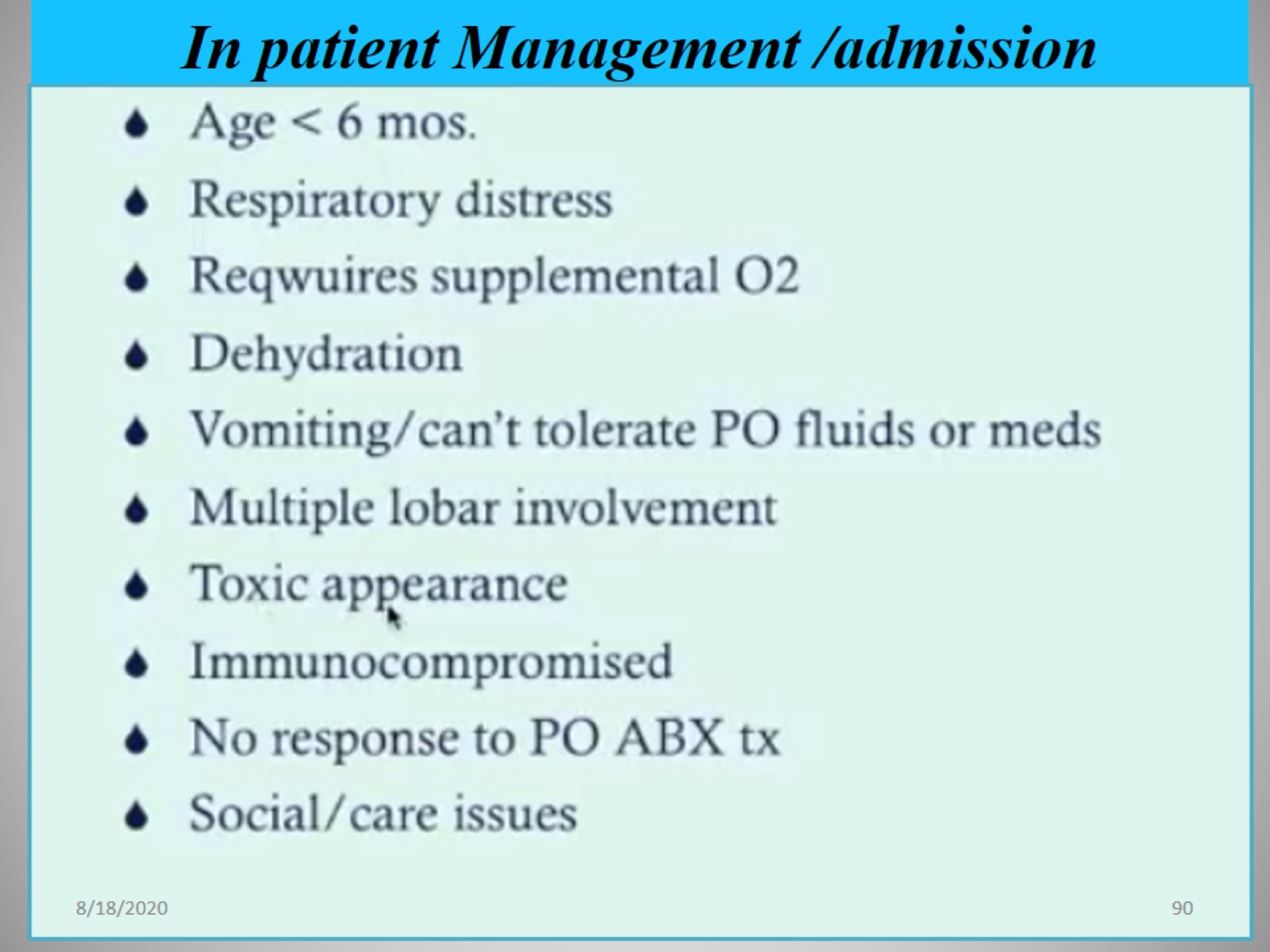 In patient Management /admission
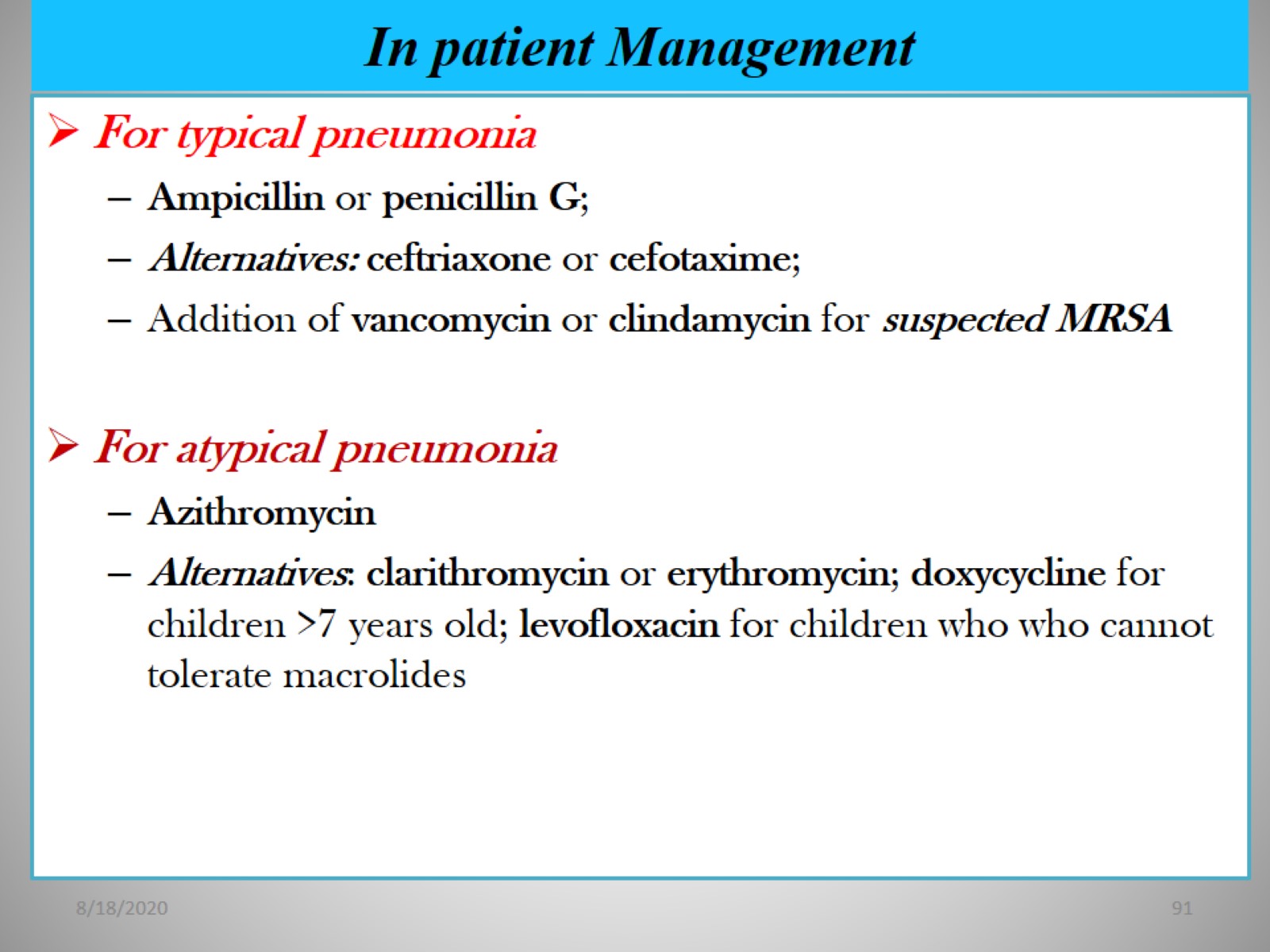 In patient Management
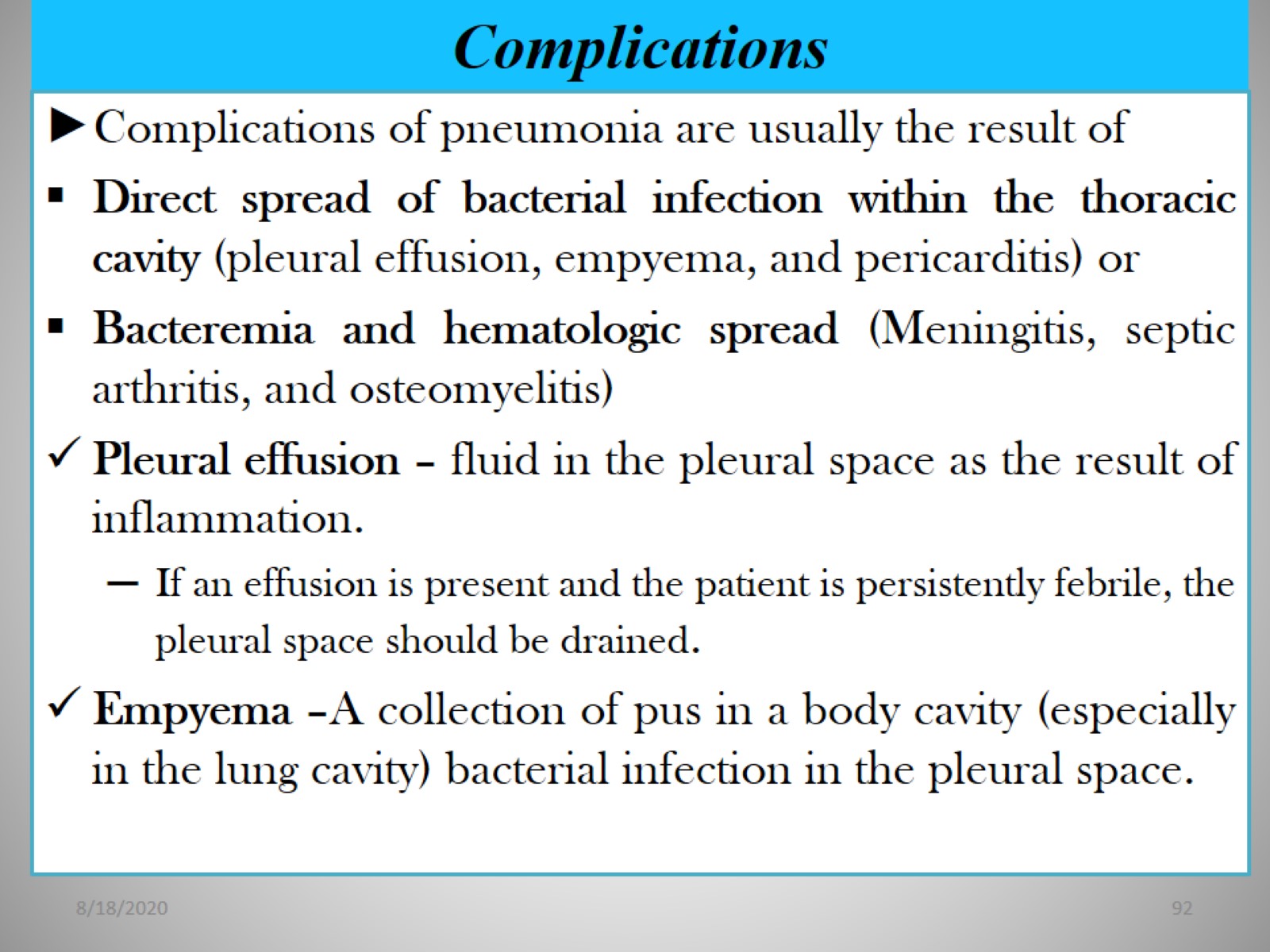 Complications
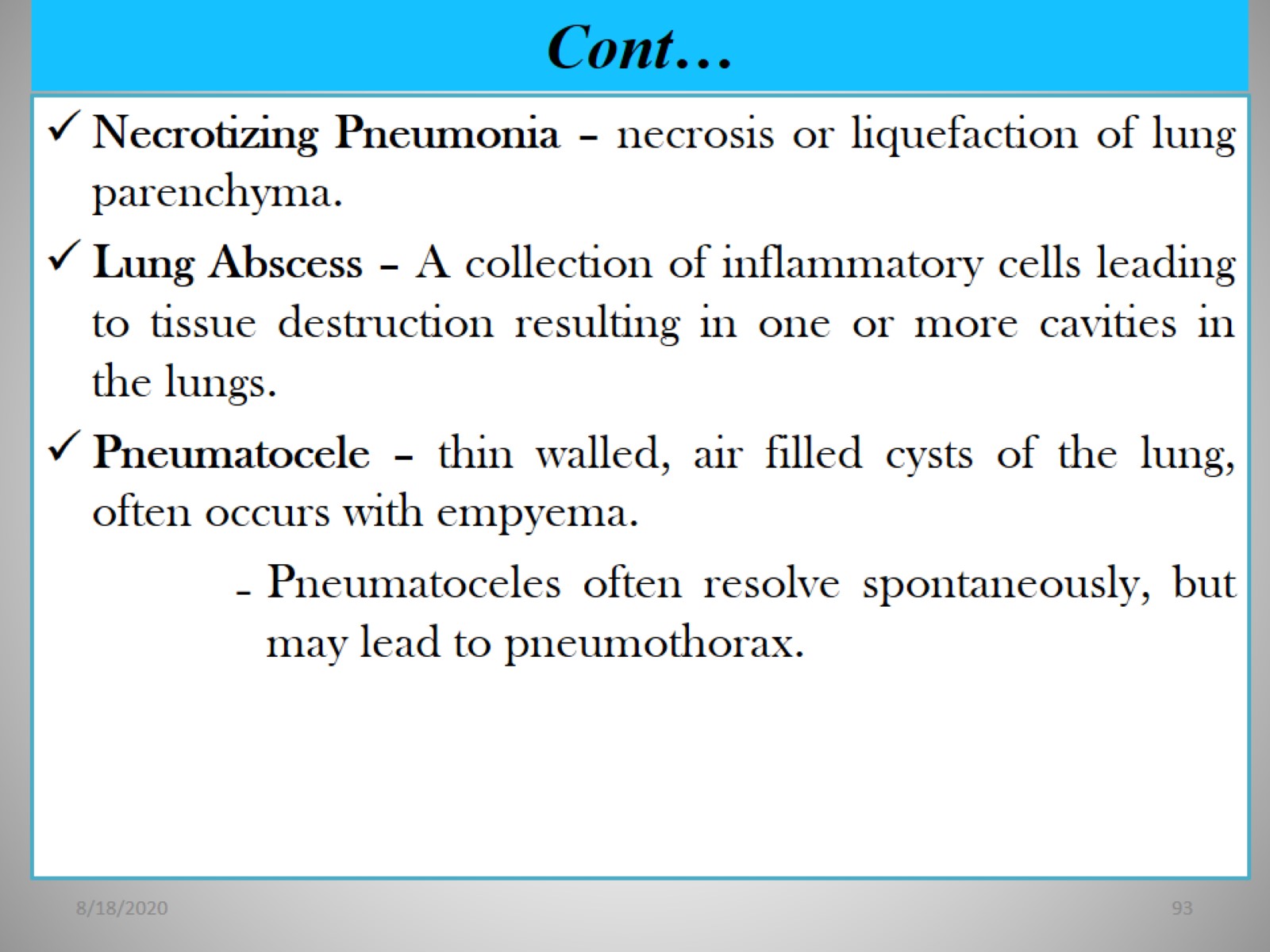 Cont…
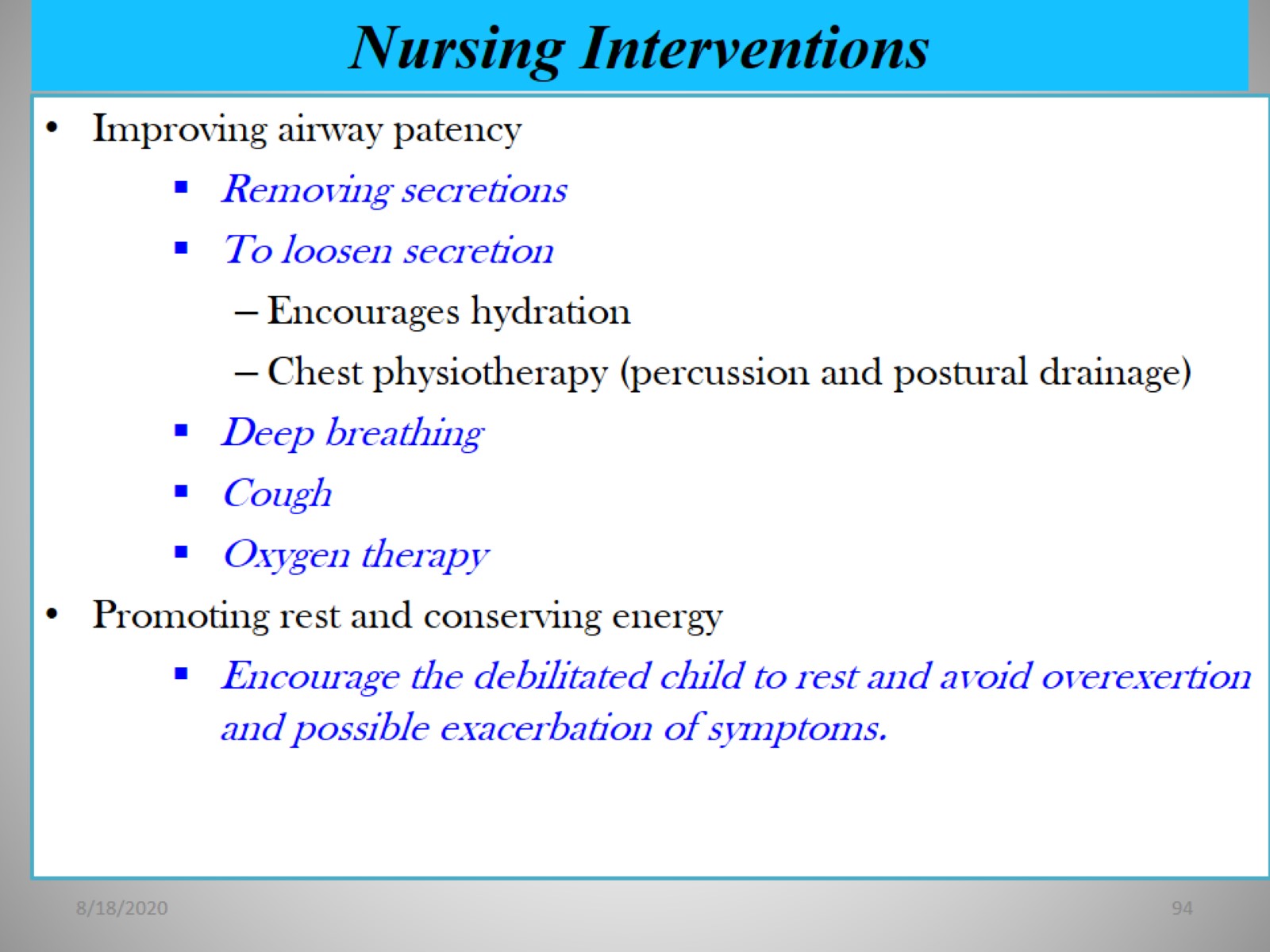 Nursing Interventions
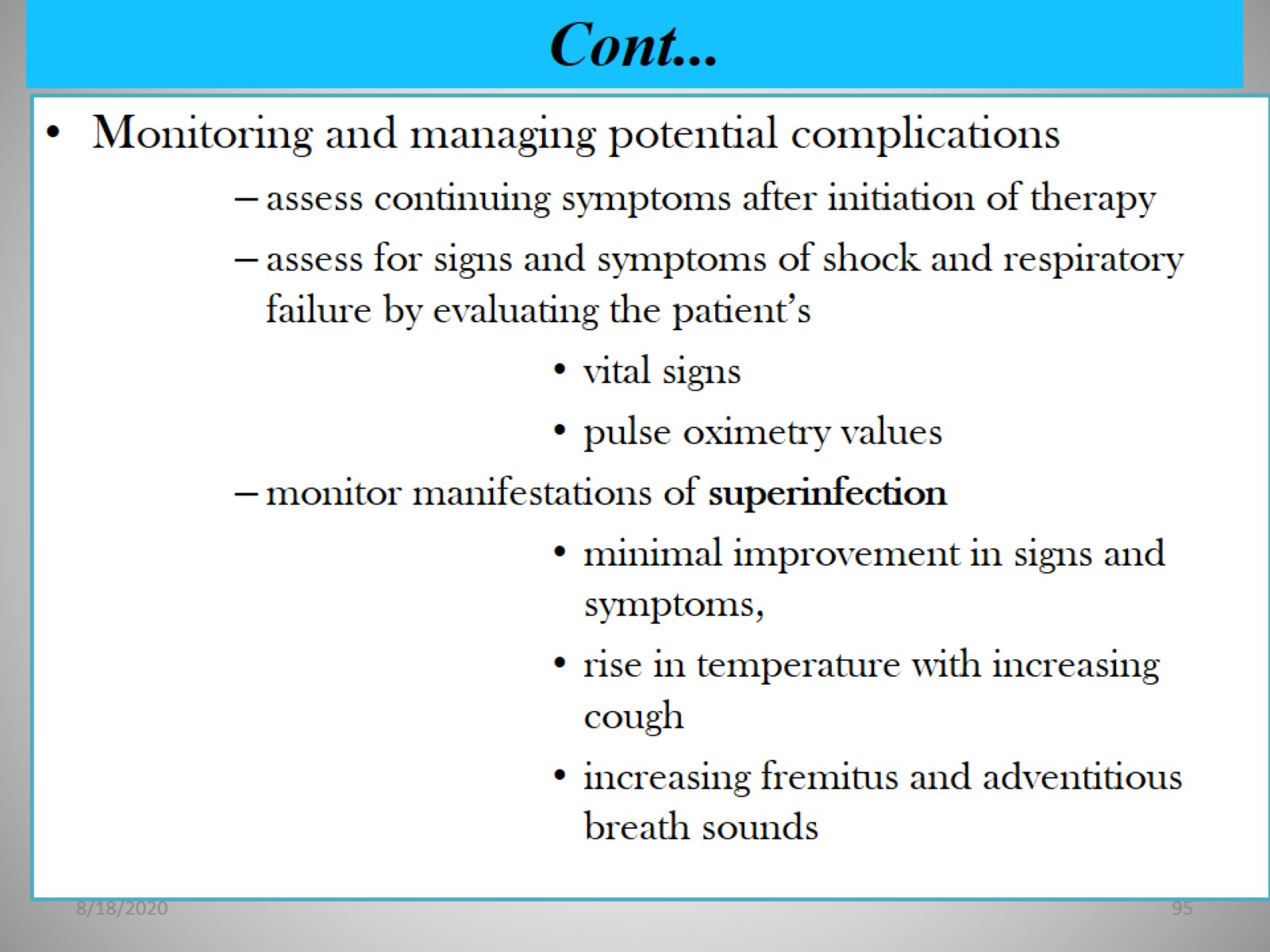 Cont...
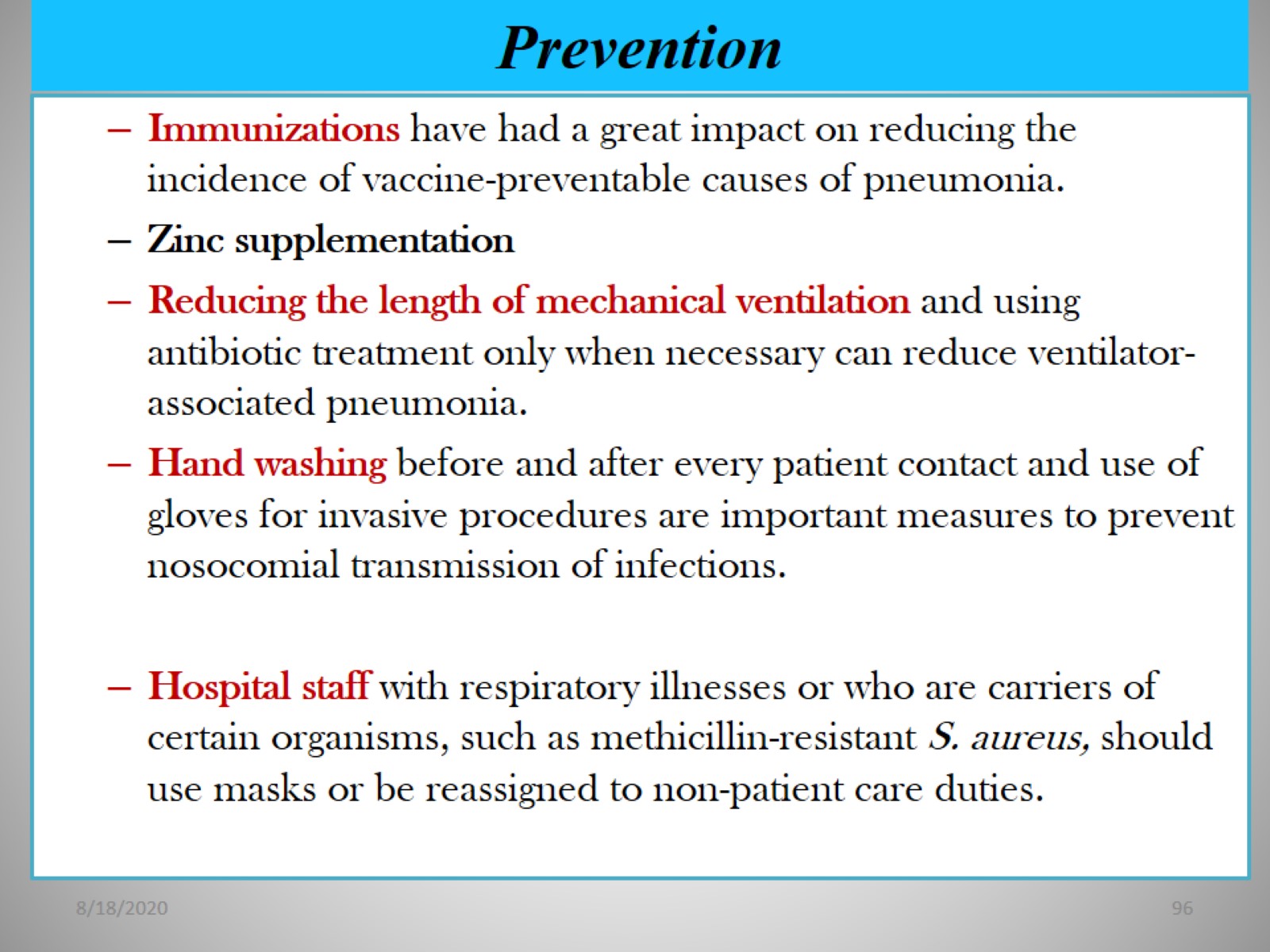 Prevention
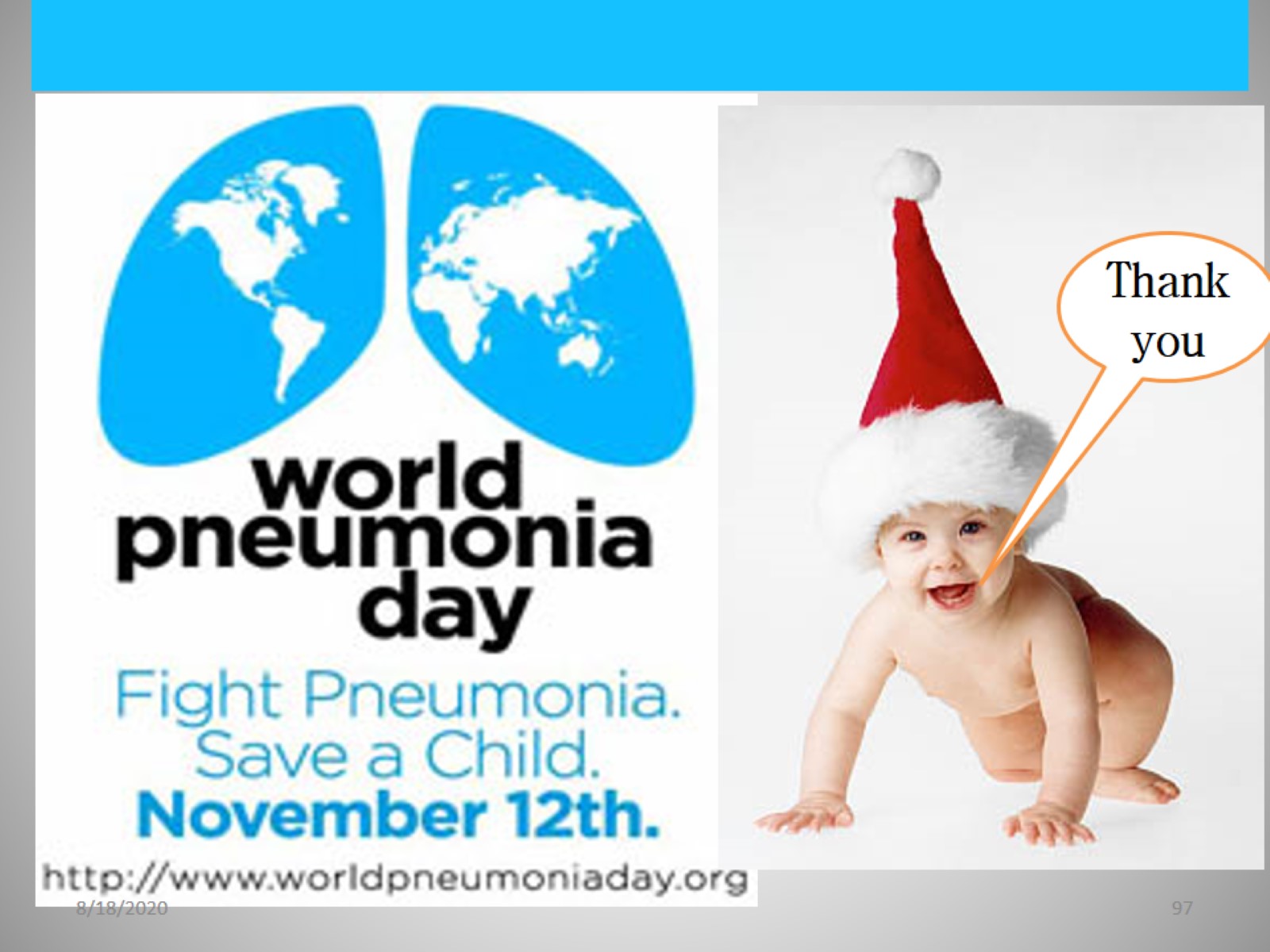